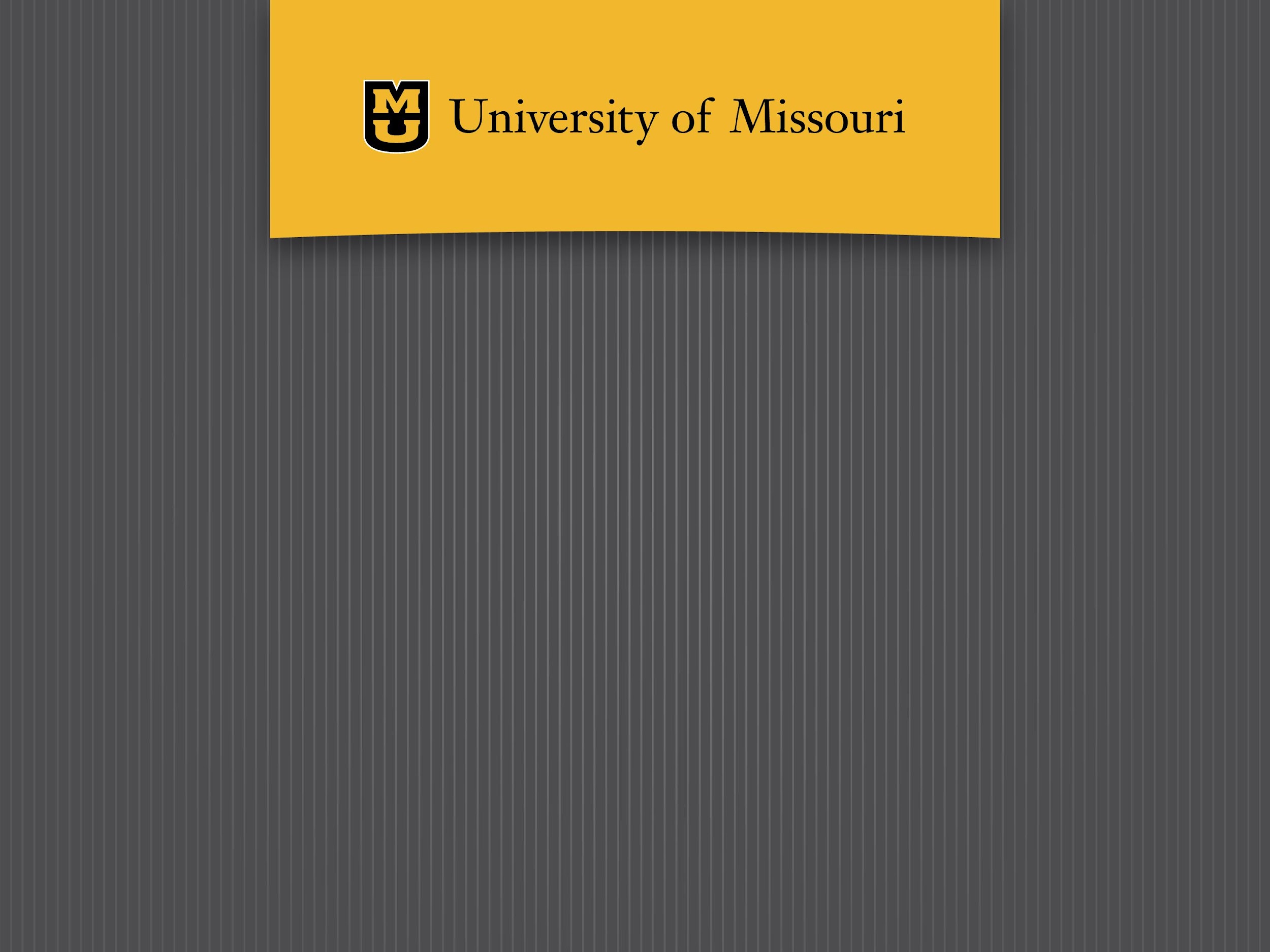 SoyKB and KBCommons: Enabling data mining, farming and harvesting in the Cloud
Dr. Trupti Joshi


Assistant Professor
Department of Health Management and Informatics
School of Medicine
Core Faculty MUIDSI, EECS, IPG, LSC
University of Missouri - Columbia
Outline
Introduction
Translational Bioinformatics Tools and Genomic Solutions 
SoyKB and KBCommons Knowledge Bases
PGen Workflow & SNPViz v2.0
Soybean Allele Catalog
IMPRes Algorithm and Tool
G2PDeep Method
Next Generation Sequencing (NGS)
NGS technology has transformed research conducted at molecular levels, making it feasible to perform whole genome scale multiomics studies.
NGS sequencing decreasing costs have and will continue to generate plethora of data for research and applications.
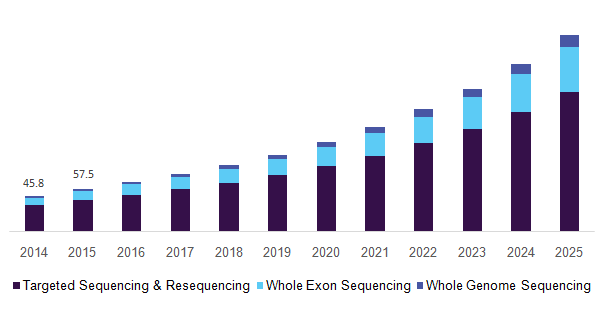 Various Living Organisms
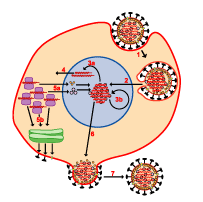 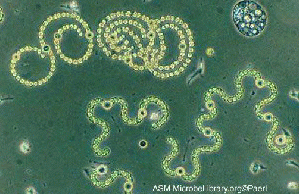 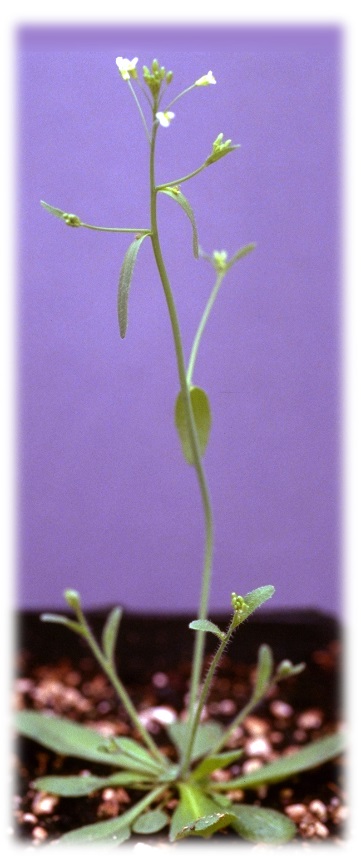 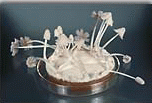 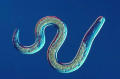 Microbes
Nematode
Viruses
Fungi
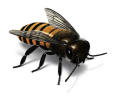 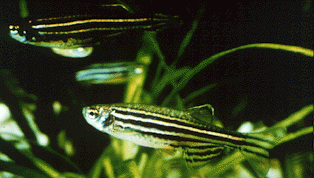 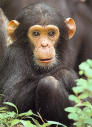 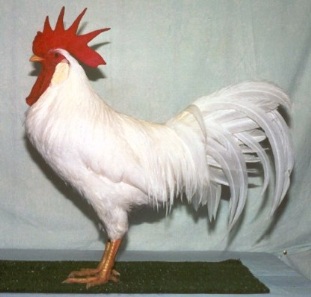 Plants
Fishes
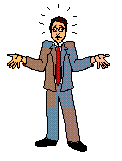 Insects
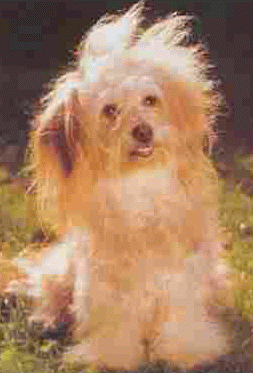 Chicken
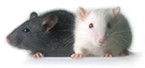 Chimpanzee
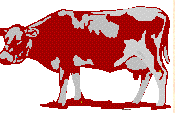 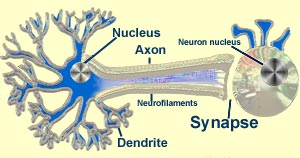 Mouse/Rat
Human
Dog
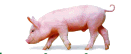 Neurons
Pig
Cow
Genomics and Multiomics Datasets
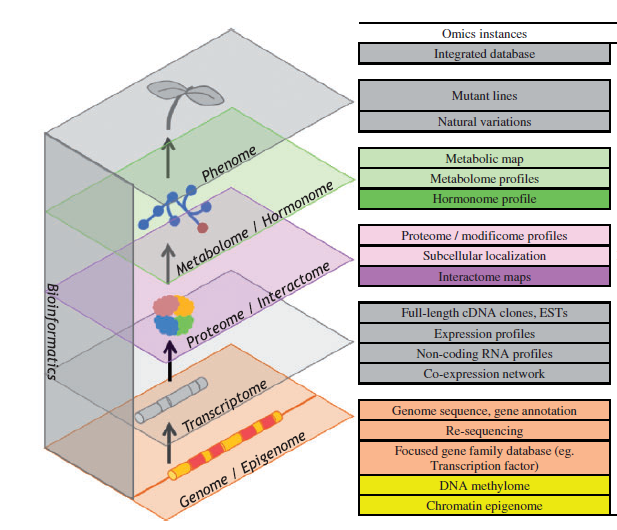 Informatics and Computational methods have rapidly become an essential component for all biological, plant science, animal science and biomedical studies!
What’s The Challenge?
It is the amount & the diverse nature of biological data generated by such high-throughput technologies that need to be integrated together, to convert data into meaningful knowledge and making novel discoveries!
Multiomics data are often individually scattered across different databases and repositories, making it difficult for its users to access them efficiently.
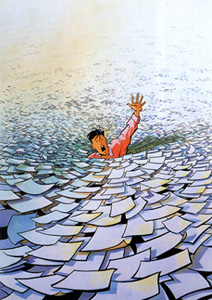 Precision Medicine
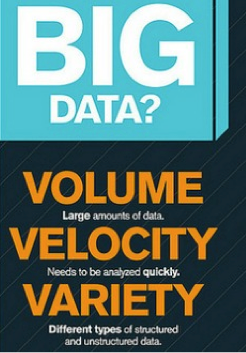 Predicting the disease before it strikes
Explaining the rare disease that defies experts
Finding the drugs for diseases lacking attention
Discover disease associated genes and disease causing genes
Identify patients who respond optimally
Provide an amazing platform for biomedical innovation
Many more….
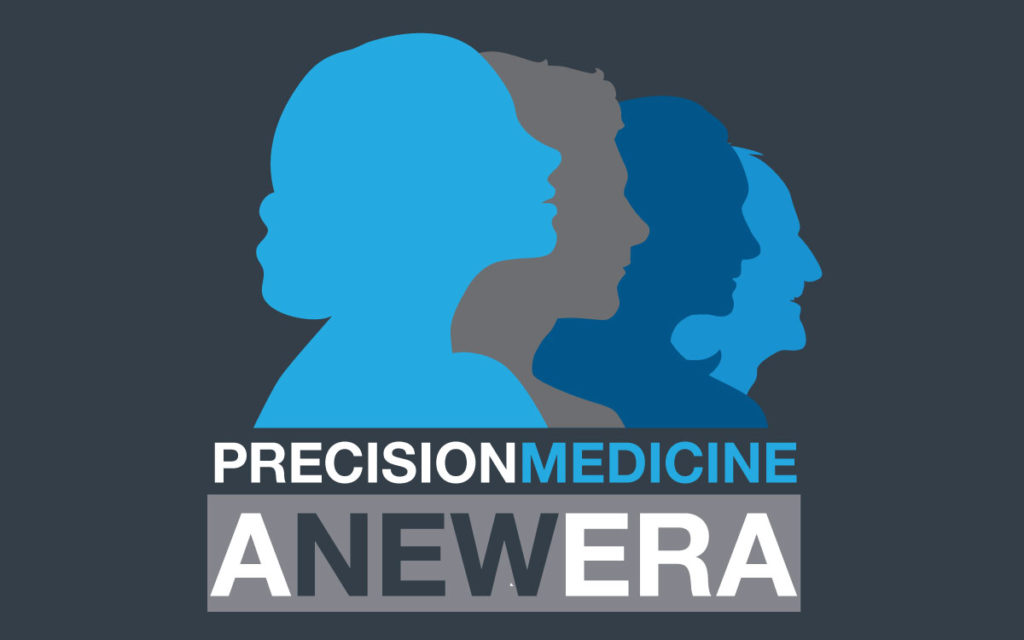 Food Security
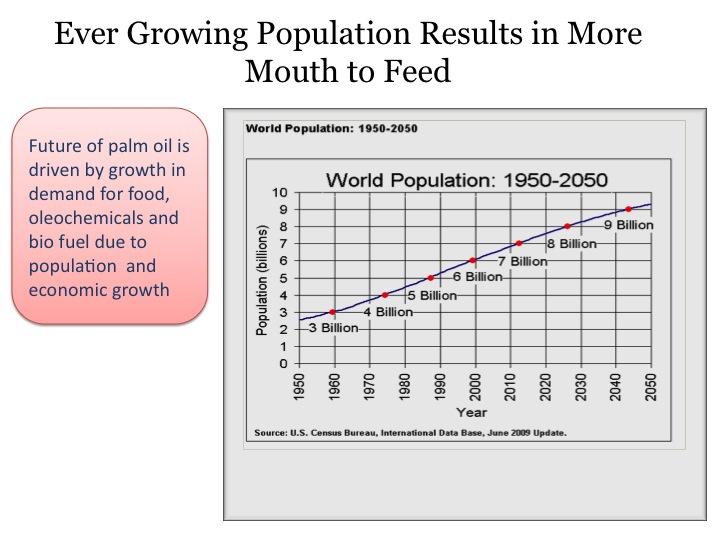 With the world population projected to cross 9.7 billion by the year 2050, global crop production needs to double by 2050 to meet the projected demands from rising population, diet shifts, and increasing biofuels consumption. 
Boosting crop yields to meet these rising demands, rather than clearing more land for agriculture has been highlighted as a preferred solution to meet this goal. 
Informatics plays an important role in providing solutions, through mining of the crop germplasm genomic information, data sharing, targeted breeding to improve the crop production and Precision Agriculture.
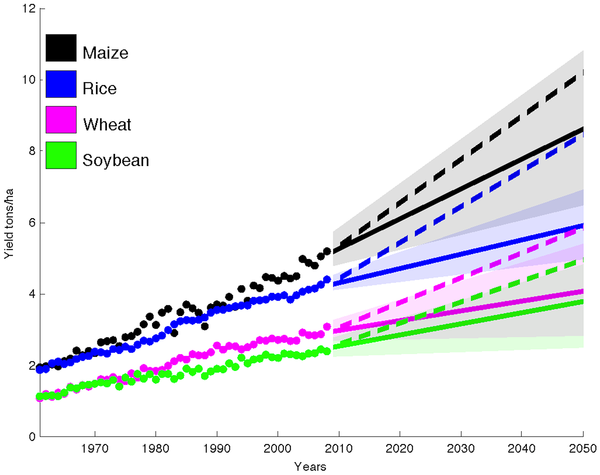 Yield Trends Are Insufficient to Double Global Crop Production by 2050
Ray et. al. 2013, Plos One
Precision Agriculture
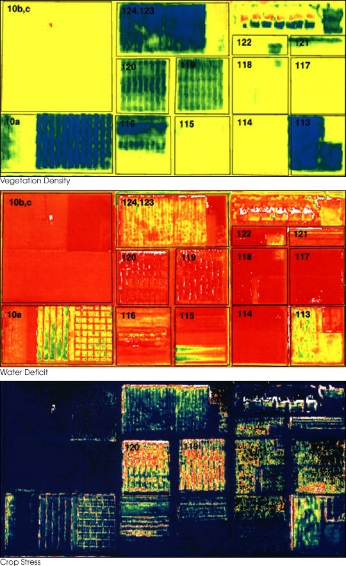 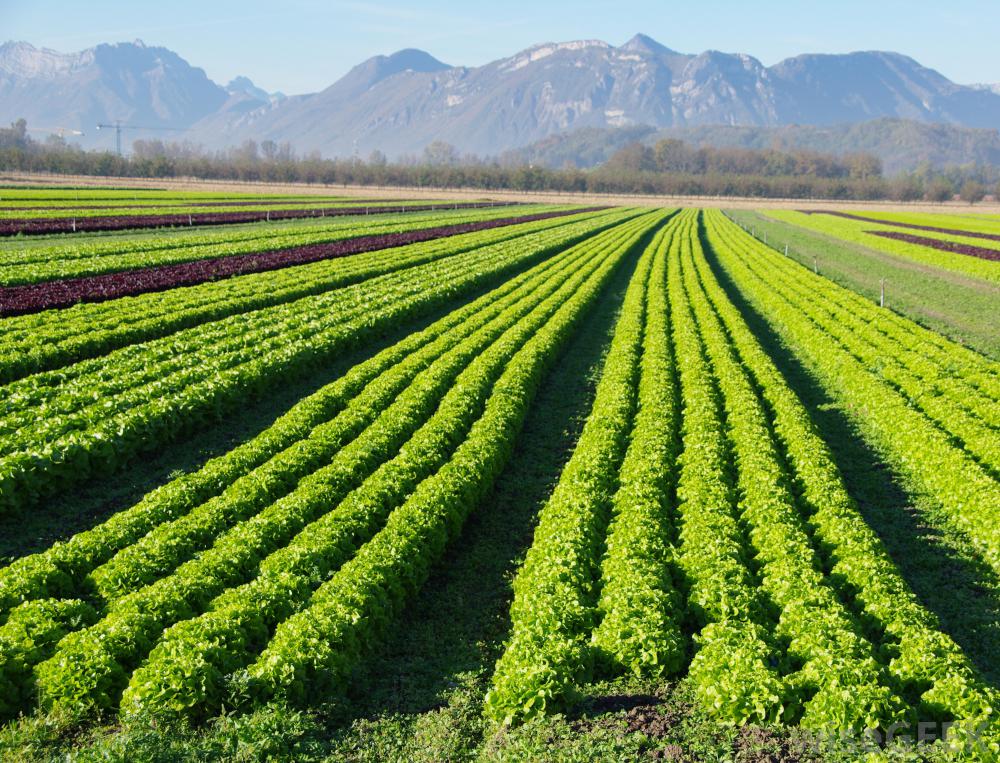 Precision agriculture is one of many modern farming practices that make production more efficient. 
Decisions based on many Agronomic Data 
Hybrid selections, Plant populations
Yield data , Soil data
Pesticide, Fungicides
Genotypes, Environments
Economics, Market Prices
Data generated can be utilized and applied for selected breeding, improving yield, pest management, crop disease analytics, spraying decisions and many more.
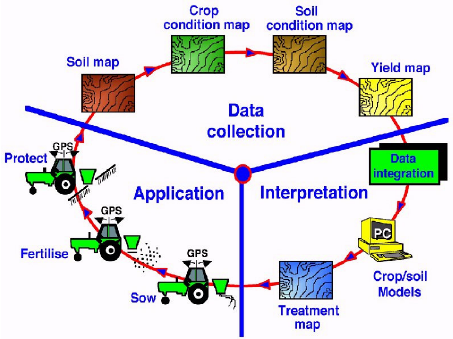 Comparetti et al. 2015
The Model Has Changed!
The Model of Generating/Consuming Data has Changed
Old Model: Few organizations are generating data, all others are consuming data
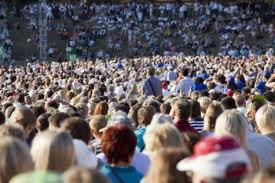 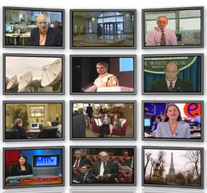 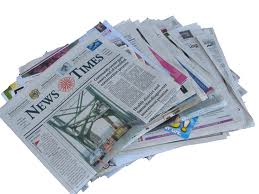 New Model: All of us are generating data, and all of us are consuming data
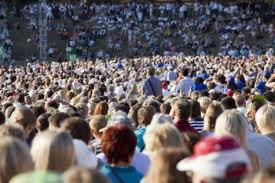 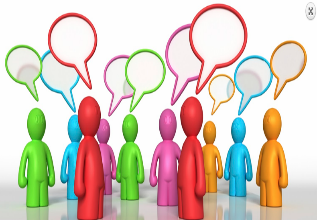 Modern Farming
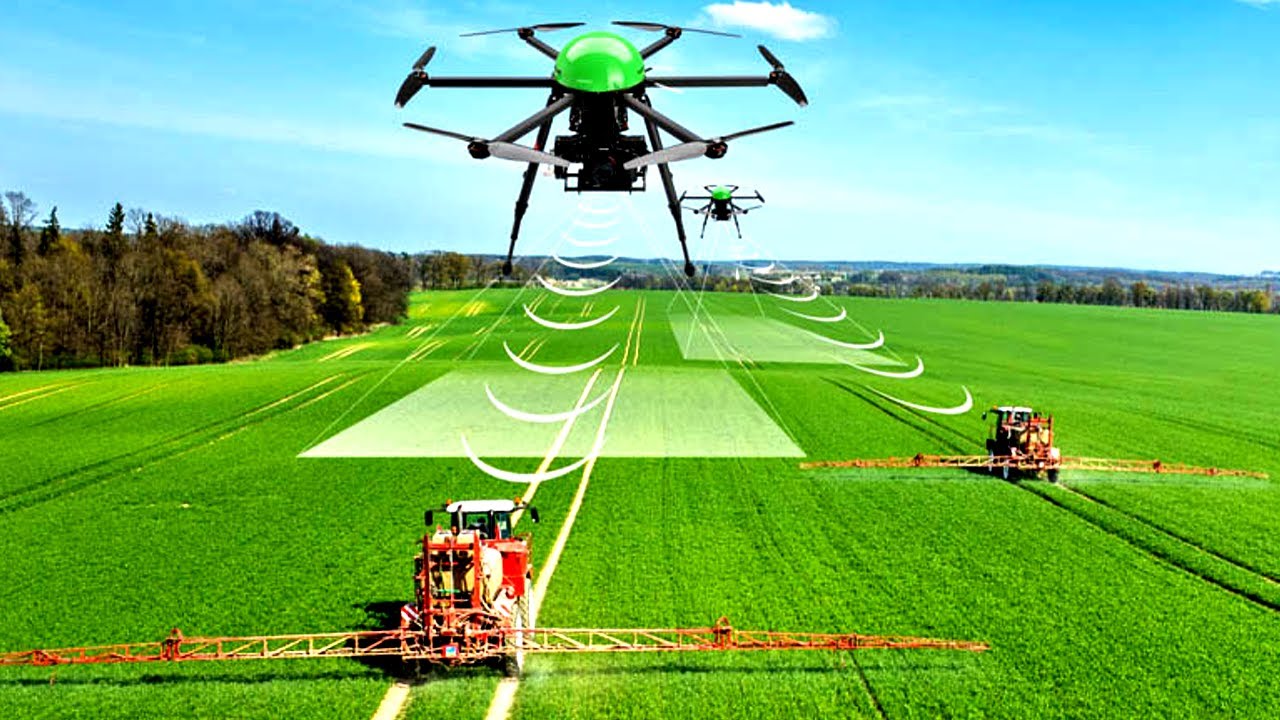 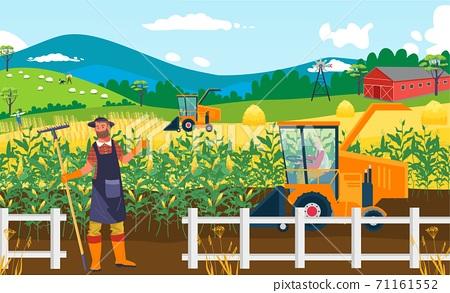 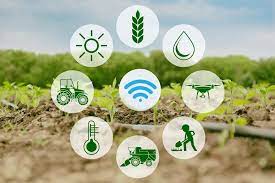 Modern day farming and agriculture is as much about data, as it is about digging and harvesting !!
Data Explosion in Agriculture
There are lots of terms involving data that are being tossed around these days. Data analytics. Data mining. Data harvesting. Data science. Data integration……. And that’s just scratching the surface. 
It’s no exaggeration to say that the explosion of data has transformed the world as more information is available for collection and analysis than ever before. 
This has resulted in the development of Data repositories. Data marts. Data warehouses. Data lakes.……And the list goes on!!
Data Mining, Farming and Harvesting
Data mining is the process of digging through already generated or collected data sets to find patterns, correlations, and trends. Similar to a miner that digs in the earth to find gems. 
Data farming is cultivating and acquiring data specifically for forecasting and modeling. 
Data harvesting is the process that extracts and analyzes data collected from online sources. It derives from the agricultural process of harvesting, wherein a good is collected from a renewable resource.
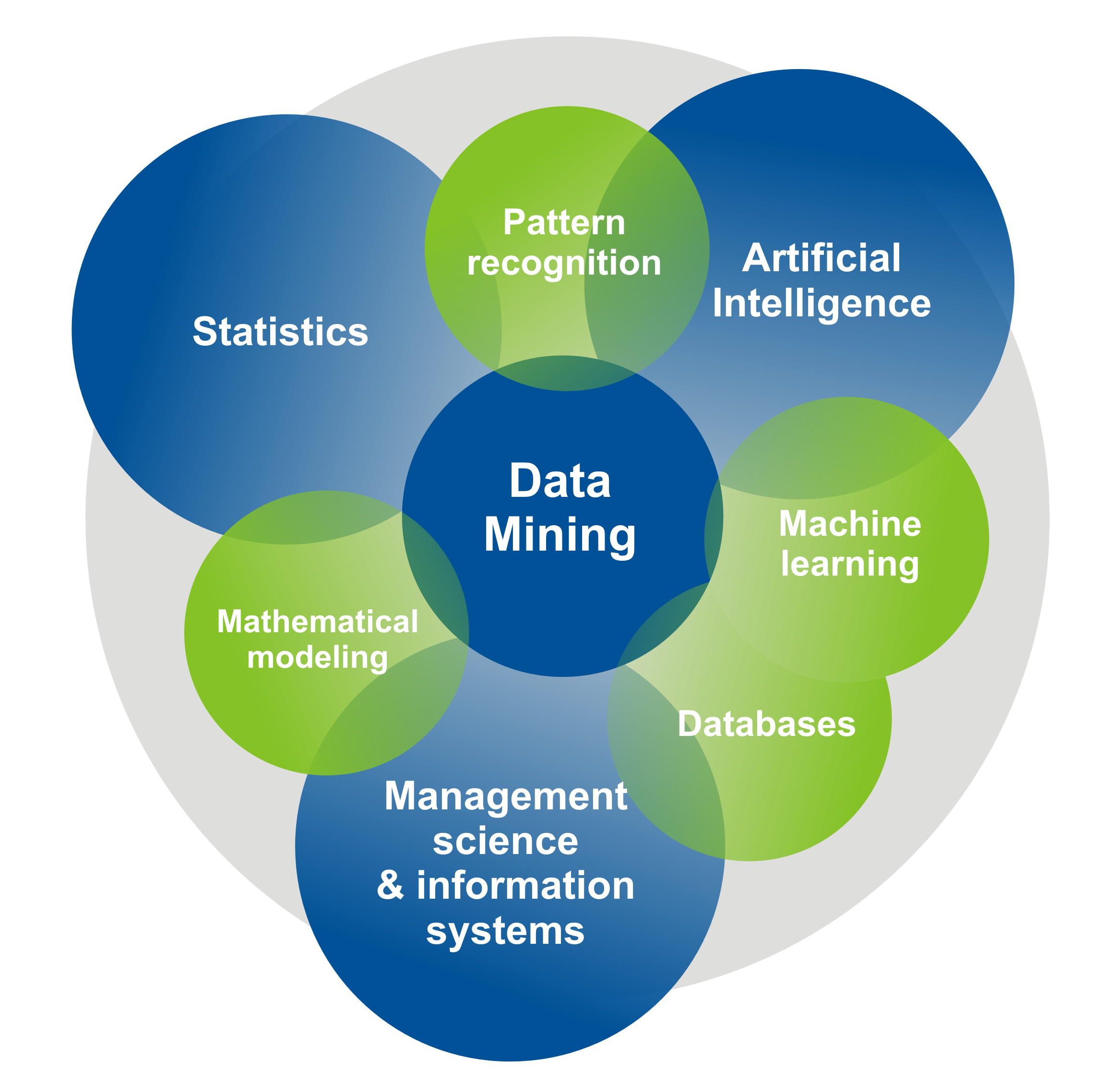 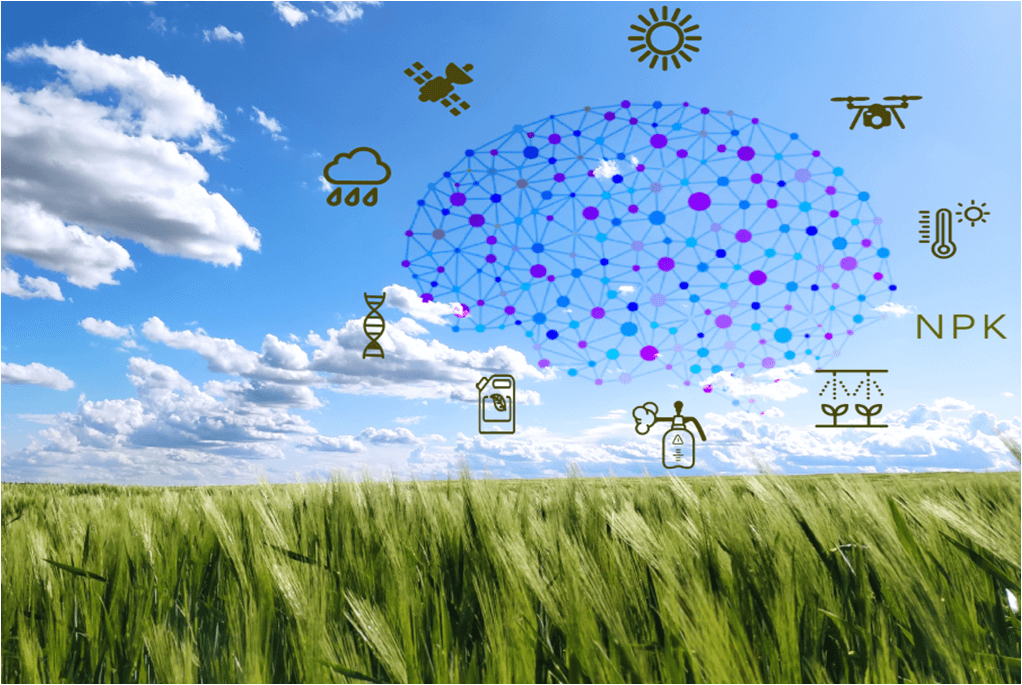 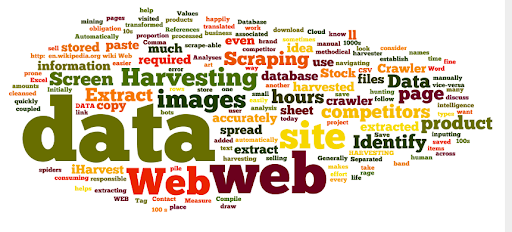 BIG Data In Agriculture
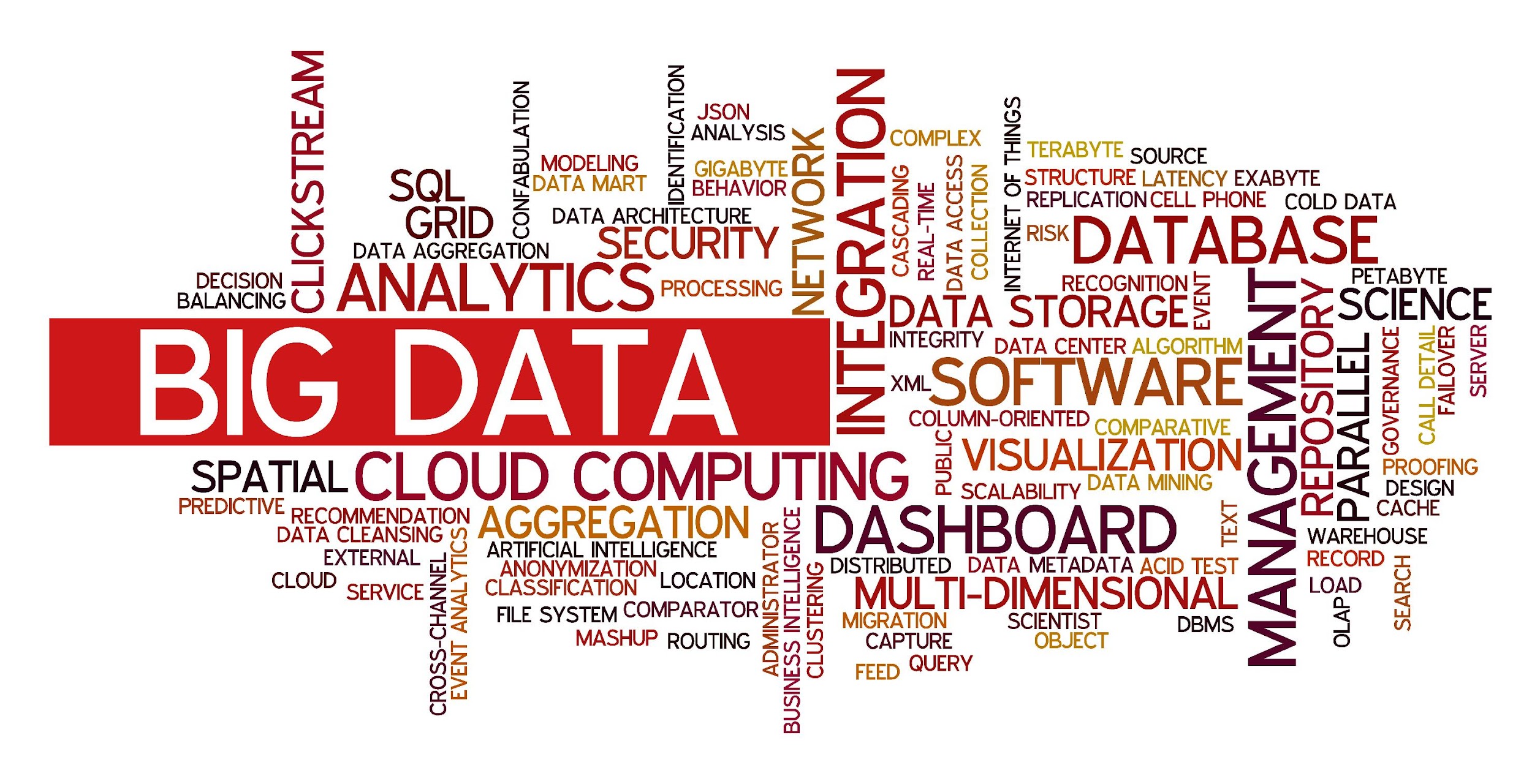 Enabling Translational Research
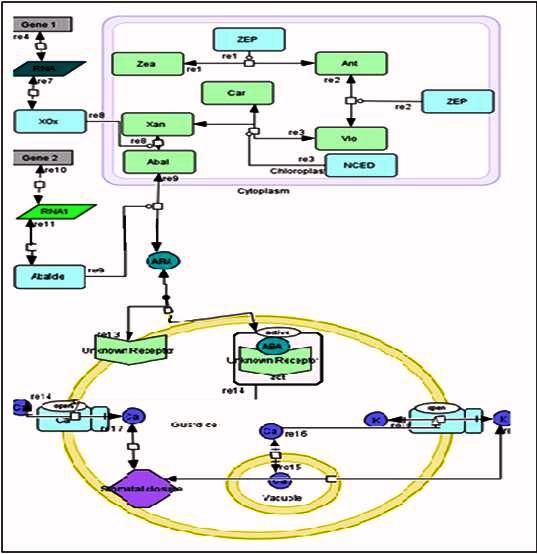 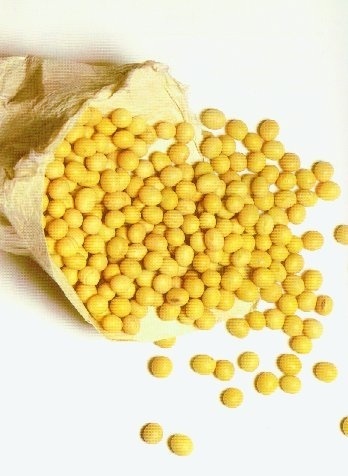 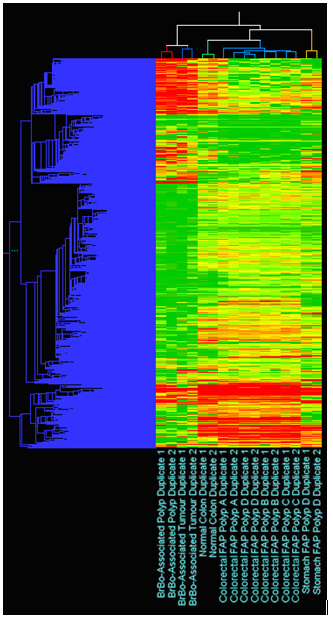 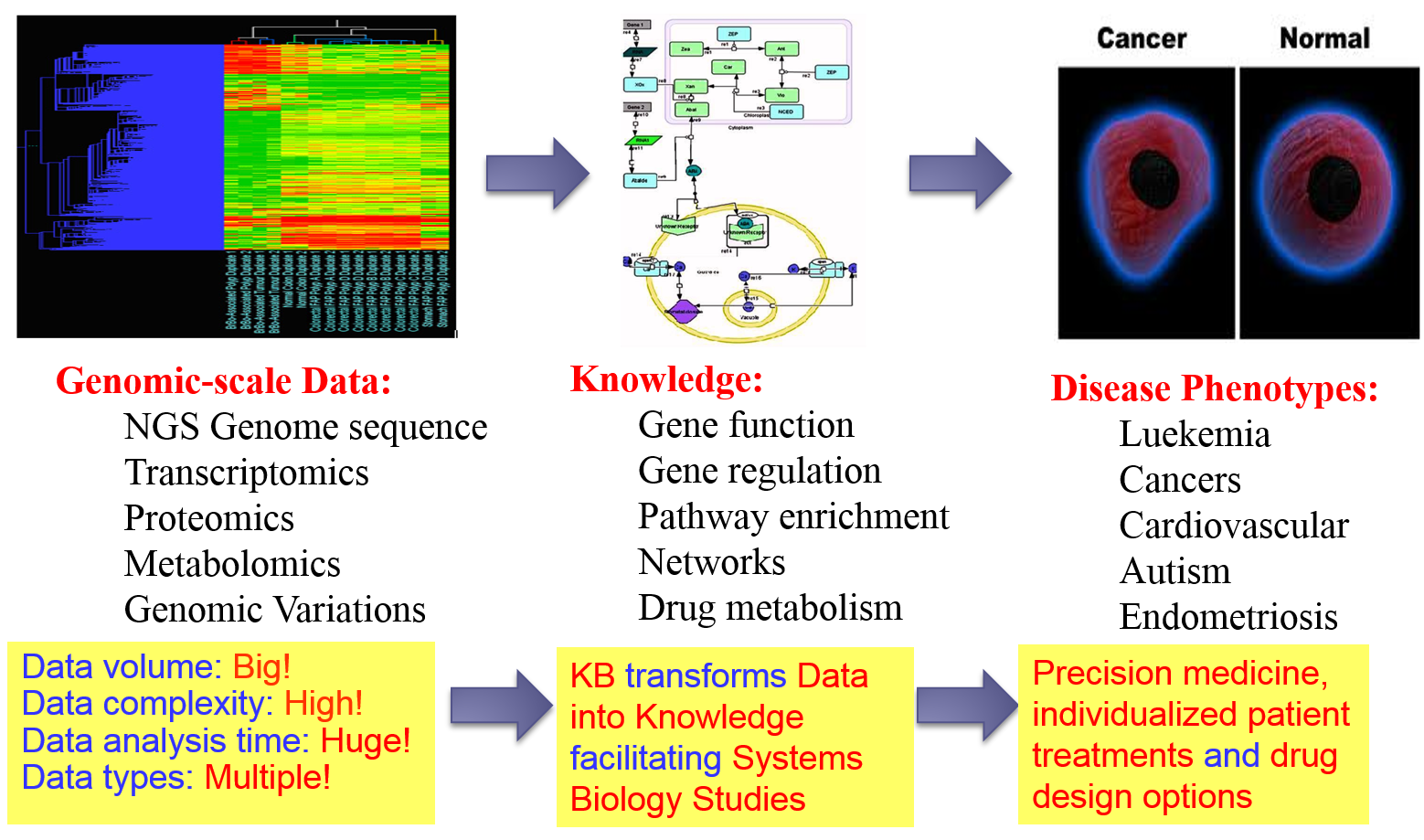 Genomic-scale Data:
NGS Genome sequence
Transcriptomics
Proteomics
Metabolomics
Genomic Variations
Knowledge:
Gene function
Gene regulation
Drought resistant gene
Pathway
Networks
Phenotypes:
Plants & Crops
Animals & Pets
Human & Diseases
Microbes & Viruses
Transform Data into Knowledge with Informatics Algorithms, Tools & Databases
Precision Agriculture
Precision Medicine
One Health
Biomarker Discovery
Data volume: huge
Data access: spread
Data complexity: high
Outline
Introduction
Translational Bioinformatics Tools and Genomic Solutions 
SoyKB and KBCommons Knowledge Bases
PGen Workflow & SNPViz v2.0
Soybean Allele Catalog
IMPRes Algorithm and Tool
G2PDeep Method
Soybean Knowledge Base (SoyKB)
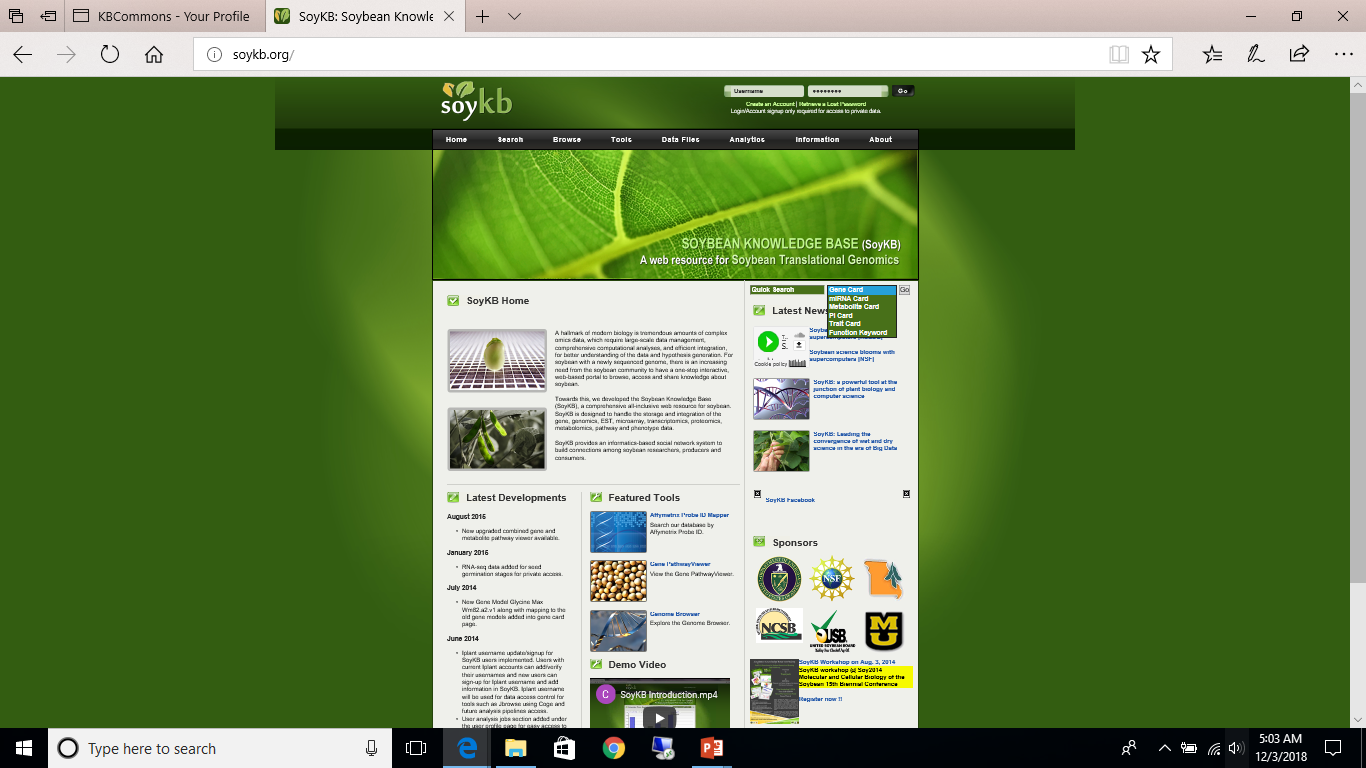 SoyKB is a comprehensive all-inclusive, “one-stop-shop” web resource bridging soybean translational genomics and molecular breeding
SoyKB provides integration of multi-omics data types including
- Epigenomics           - Genomics
- Transcriptomics       - Proteomics
- Metabolomics         - Phenomics
SoyKB provides access to analytics linked to XSEDE HPC and cloud data storage on Cyverse 
Has 500+ registered users across academic and Industry all over the world
https://soykb.org
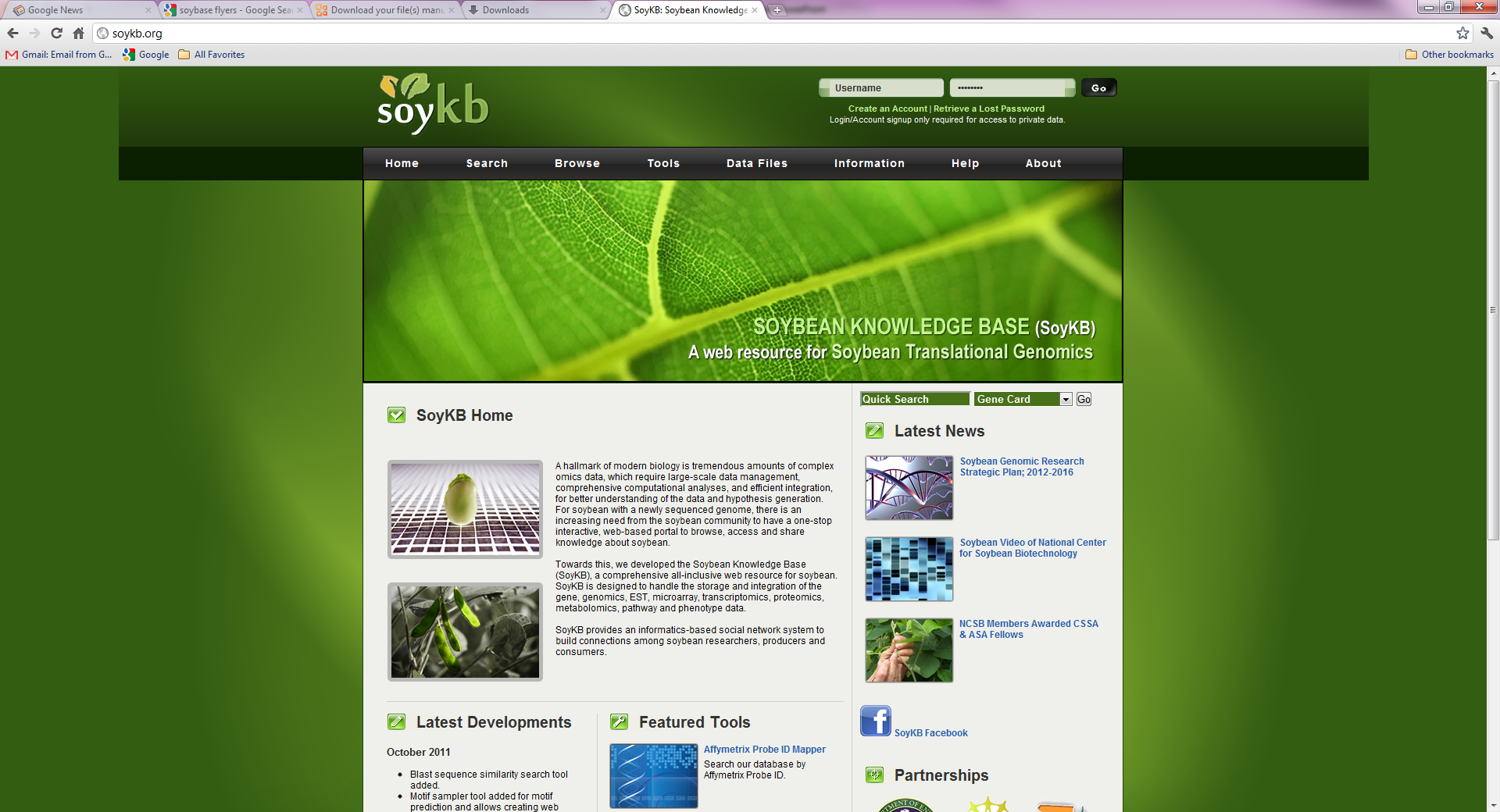 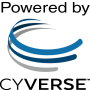 Joshi et al. Plant Genomics Databases 2016; NAR 2014; BMC Genomics 2012.
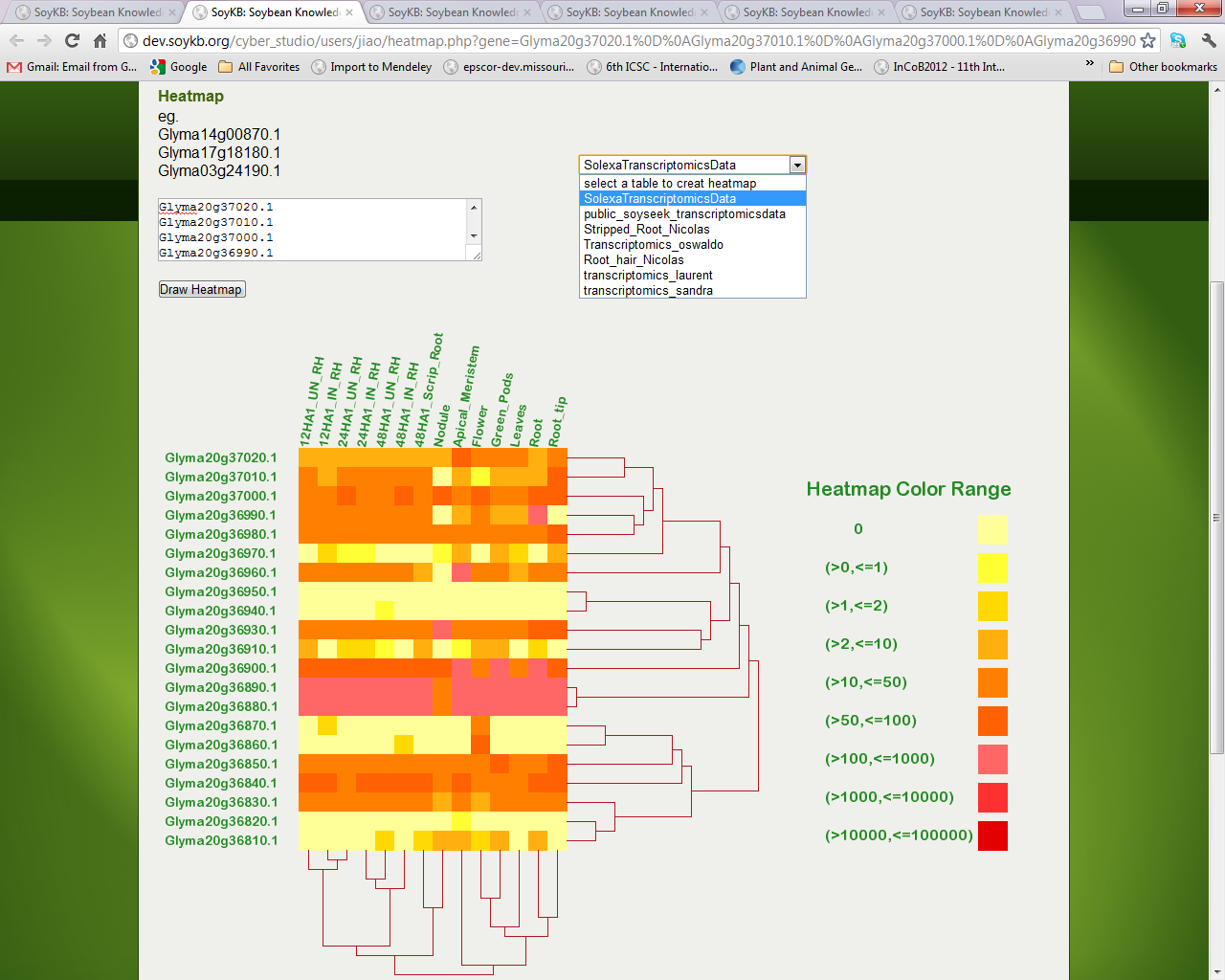 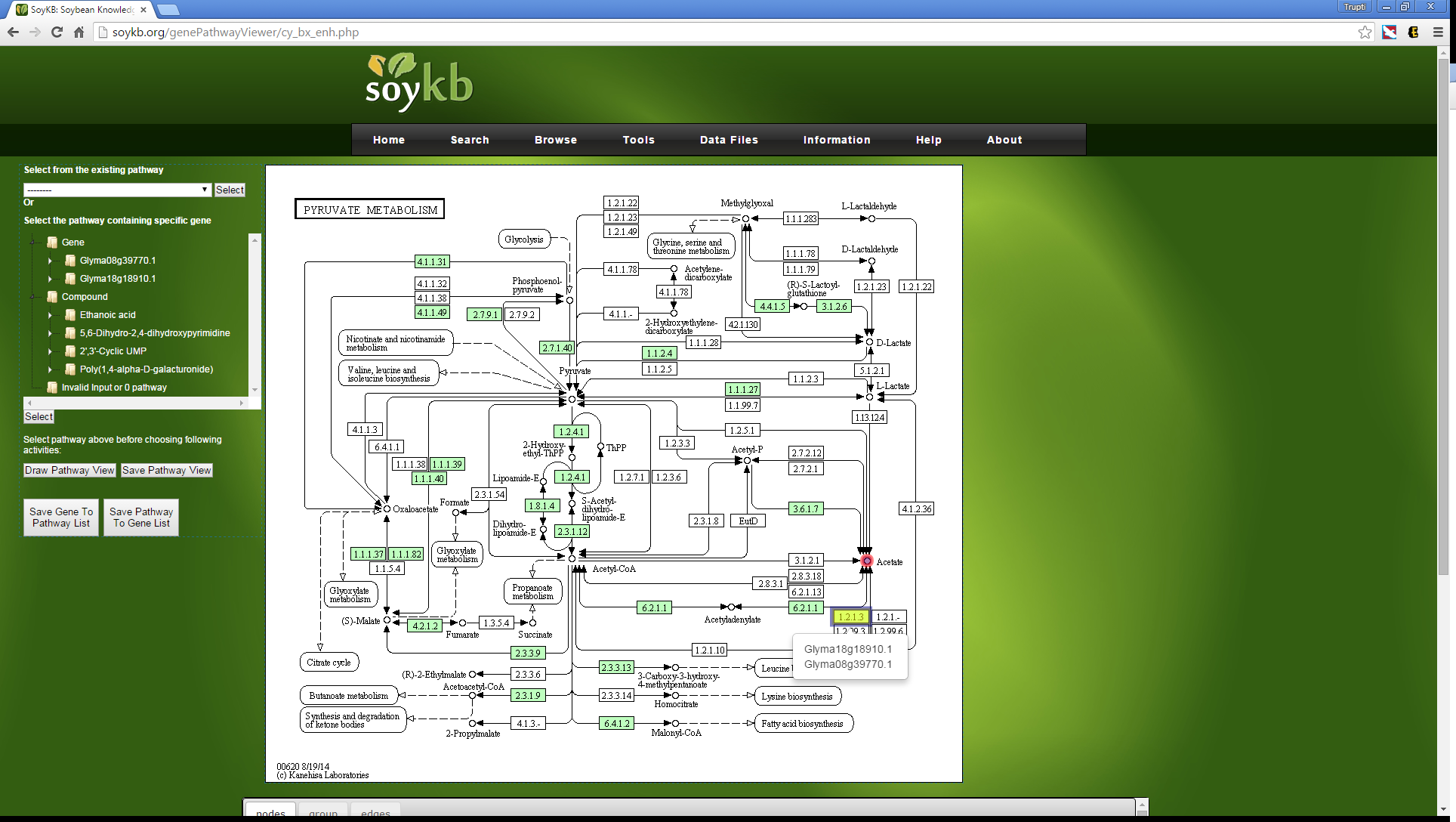 Heatmap and Hierarchical Clustering
Pathway Viewer
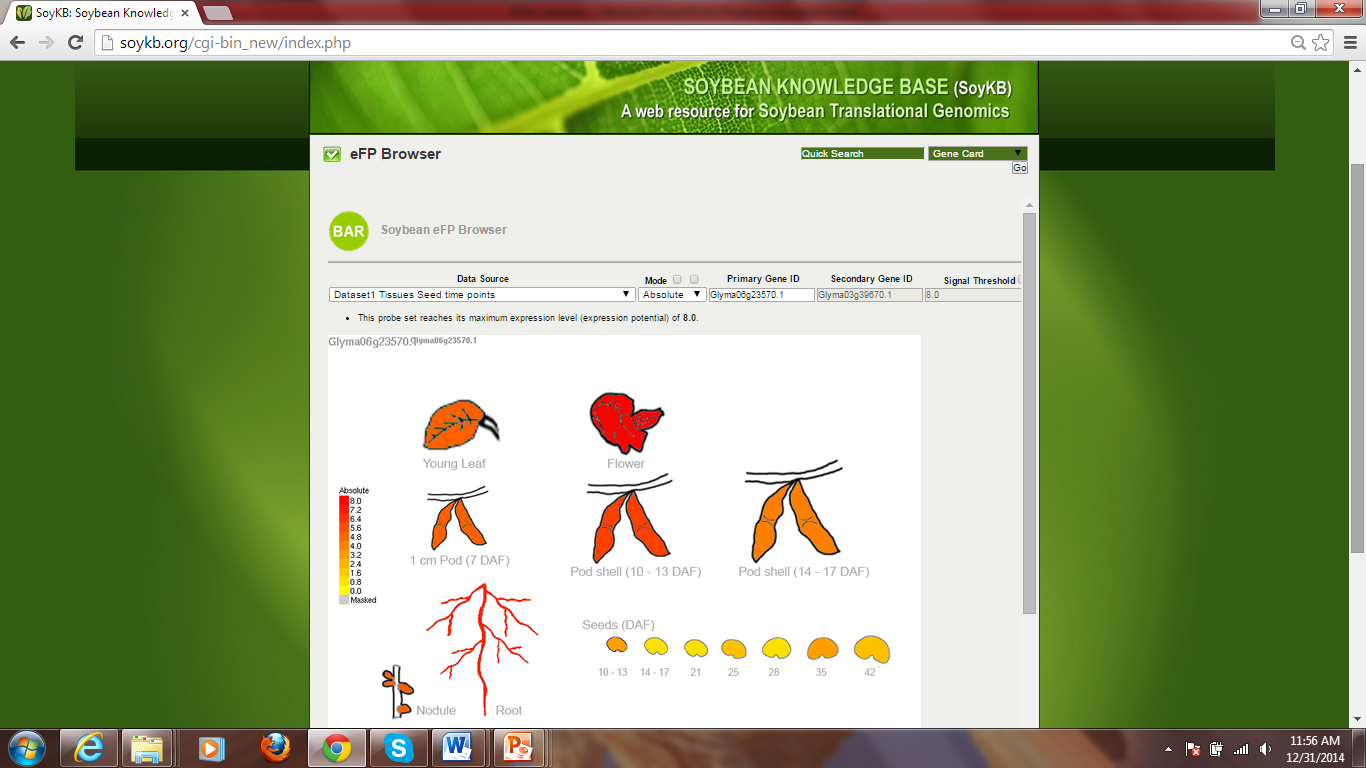 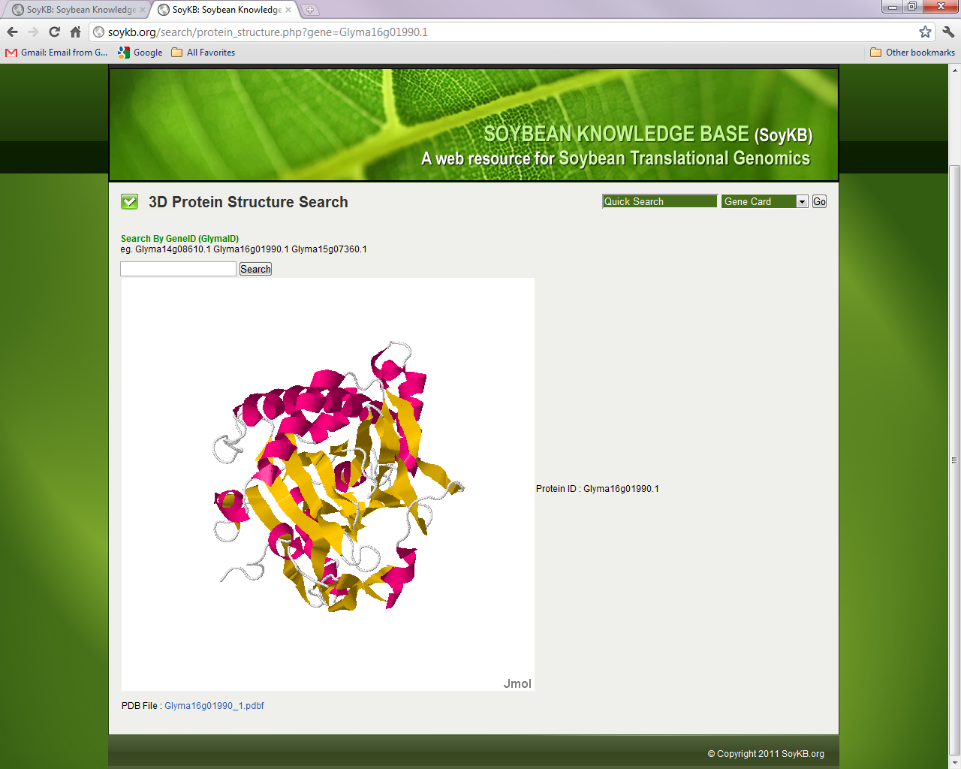 3D Protein Structure Viewer
eFP Browser
Useful Tools
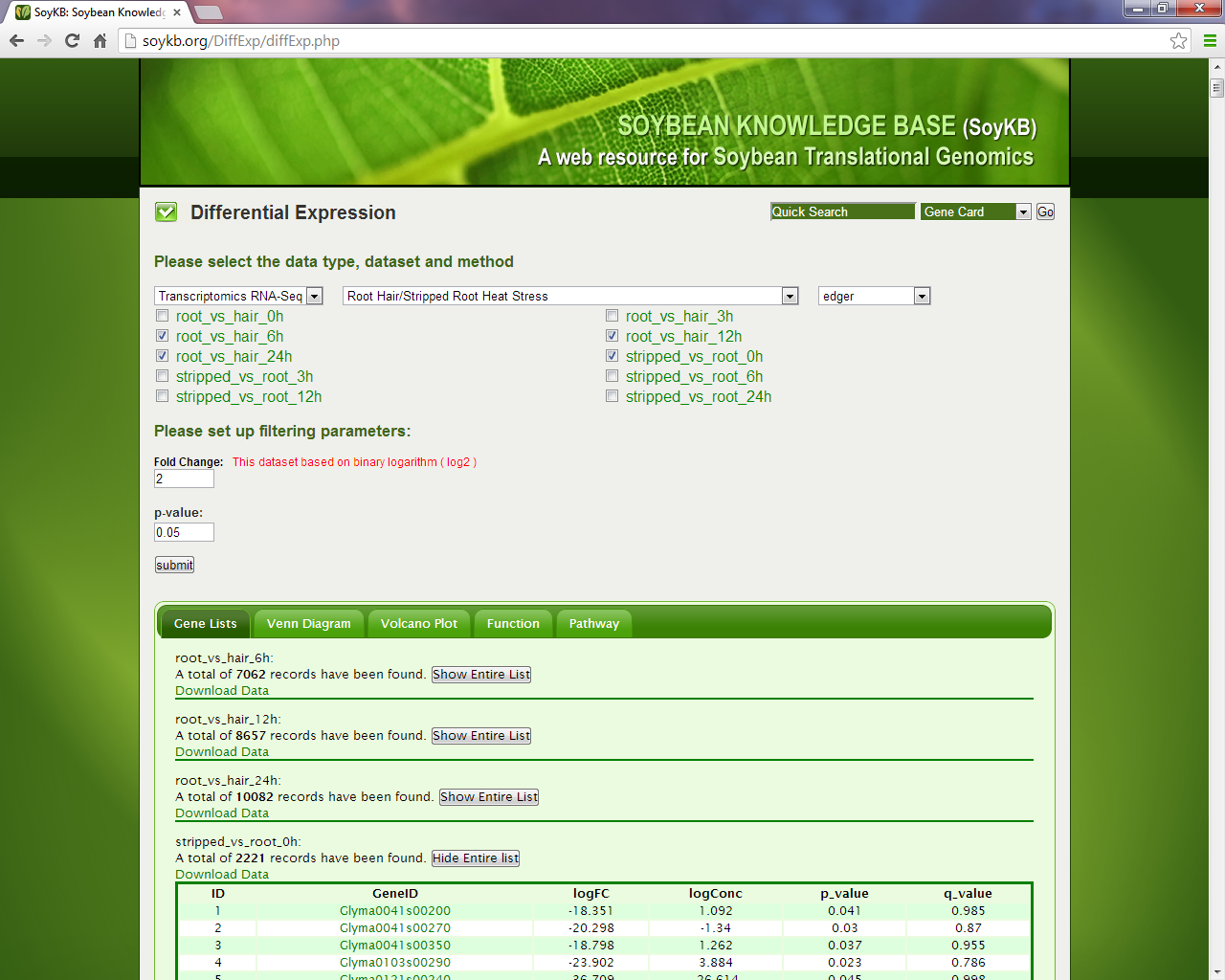 Differential Expression Gene Lists
Differential Expression Suite of Tools
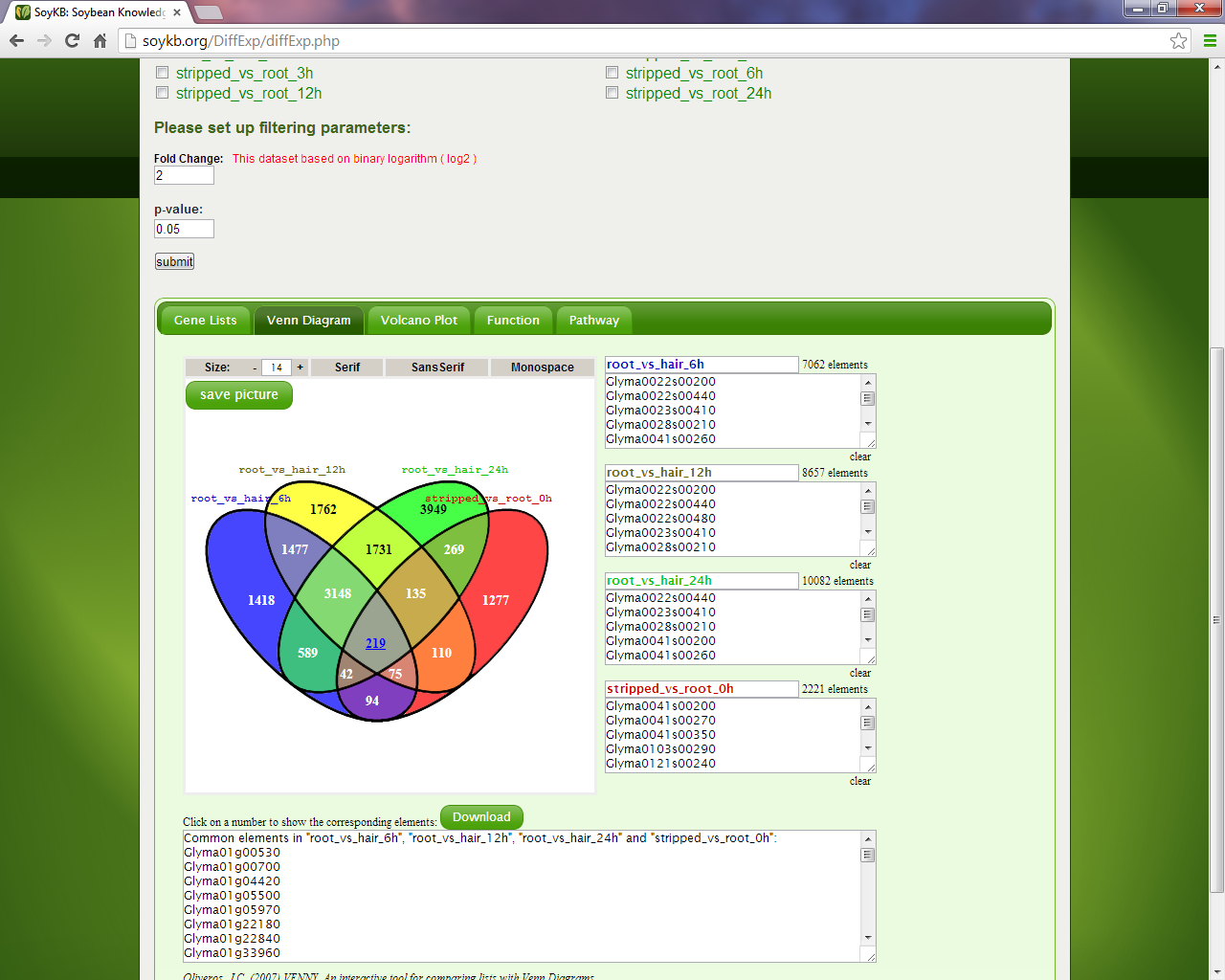 Venn Diagrams
Useful Tools
Function Annotation Pie Charts
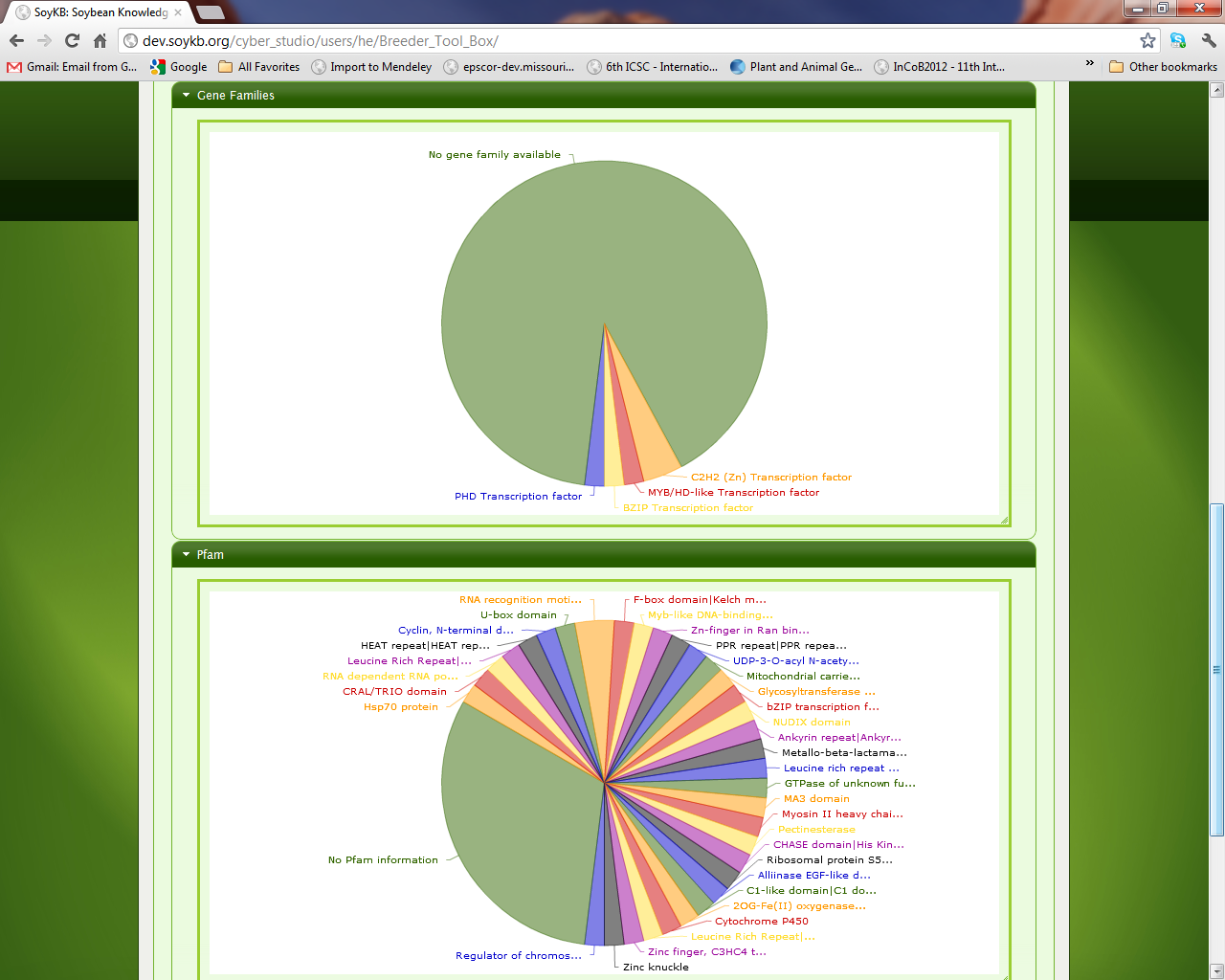 Volcano Plots
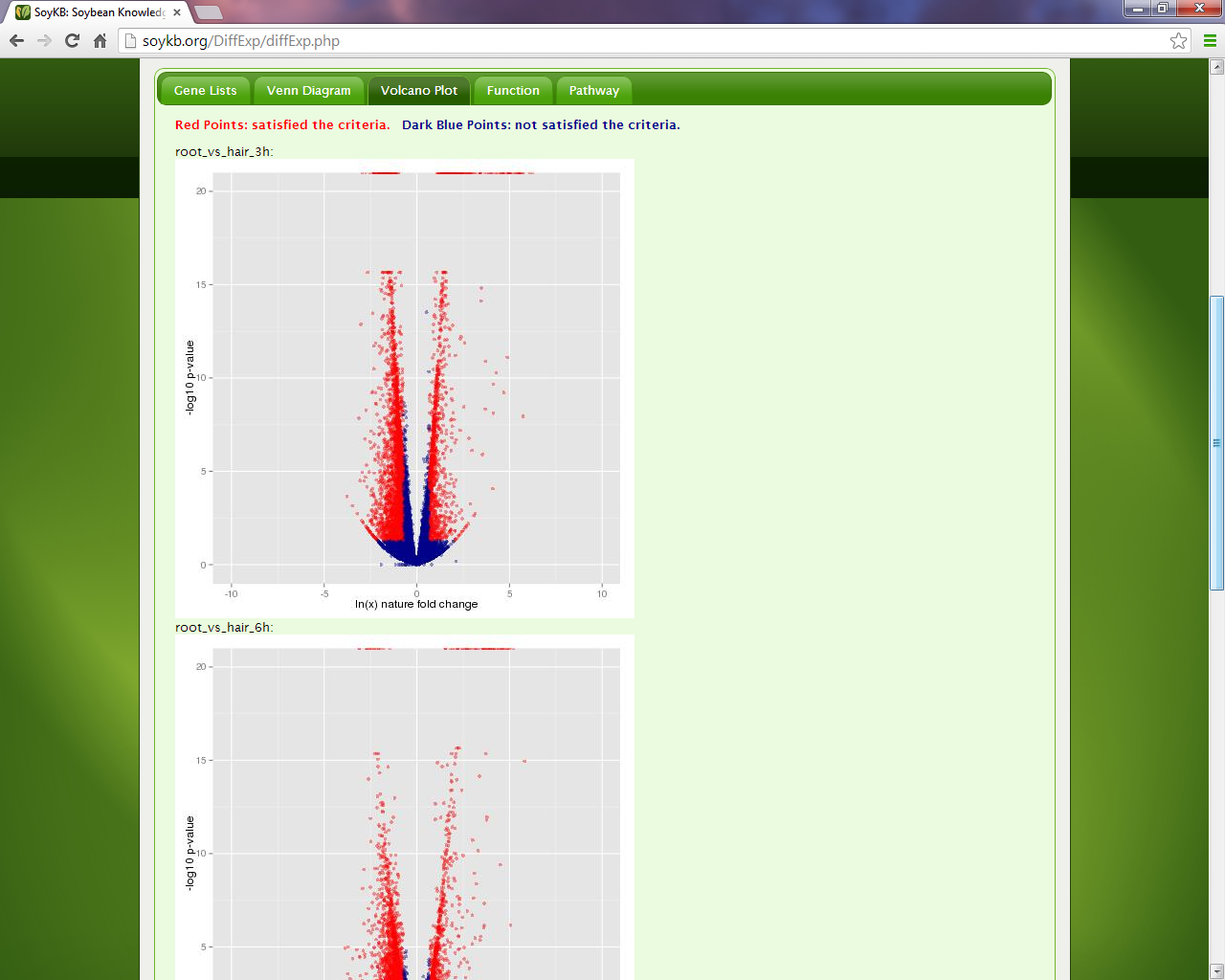 Suite of Informatics Tools
List of Analytical and Visualization Tools to become available through KBCommons Framework for all organisms

Protein 3D Structure Viewer
Co-expression analysis for genes/metabolites 
Gene/Metabolite Pathway Viewer
Missouri Genome Browser
Chromosome Visualizer for QTLs and Traits
Motif Prediction and Web Logo Creator
Gene Families Browser
Phosphorylation data
Differential Expression Analysis for RNA-seq, Proteomics, Metabolomics
eFP gene expression Browser
In Silico Breeding Program
Heatmap and Hierarchical Clustering
Sequence Similarity and Phylogeny Tool
SNPViz Tool 
Genotype to Phenotype Prediction Tool
NGS Resequencing data browser  
Bulk download and upload capacity
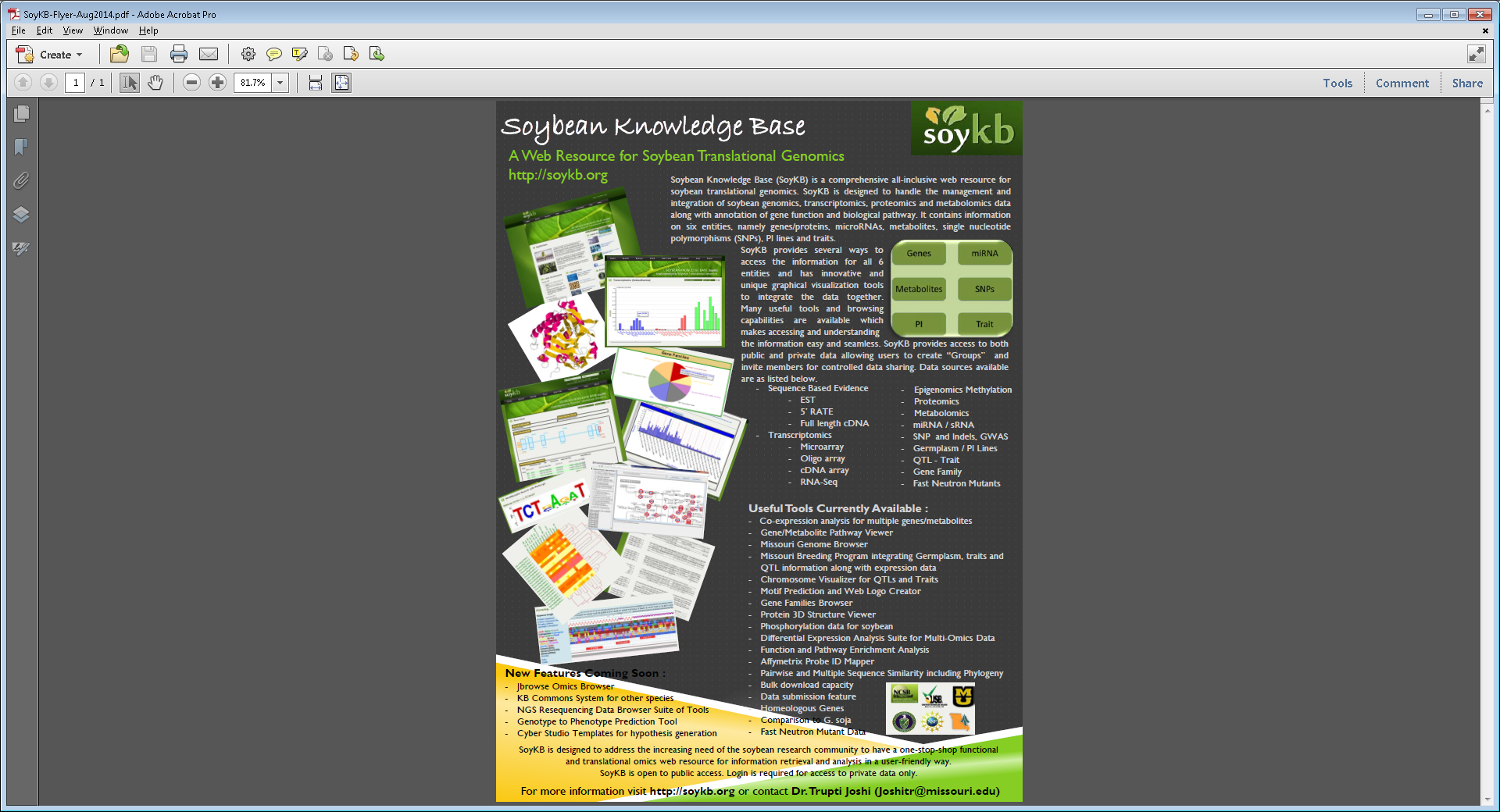 Open Source and In-house developed tools
[Speaker Notes: List of Informatics analytics and visualization tools incorporated in Knowledge Base framework 
Some open source and many in-house developed tools using Javascript, Ajax and PHP]
KBCommons Informatics Framework
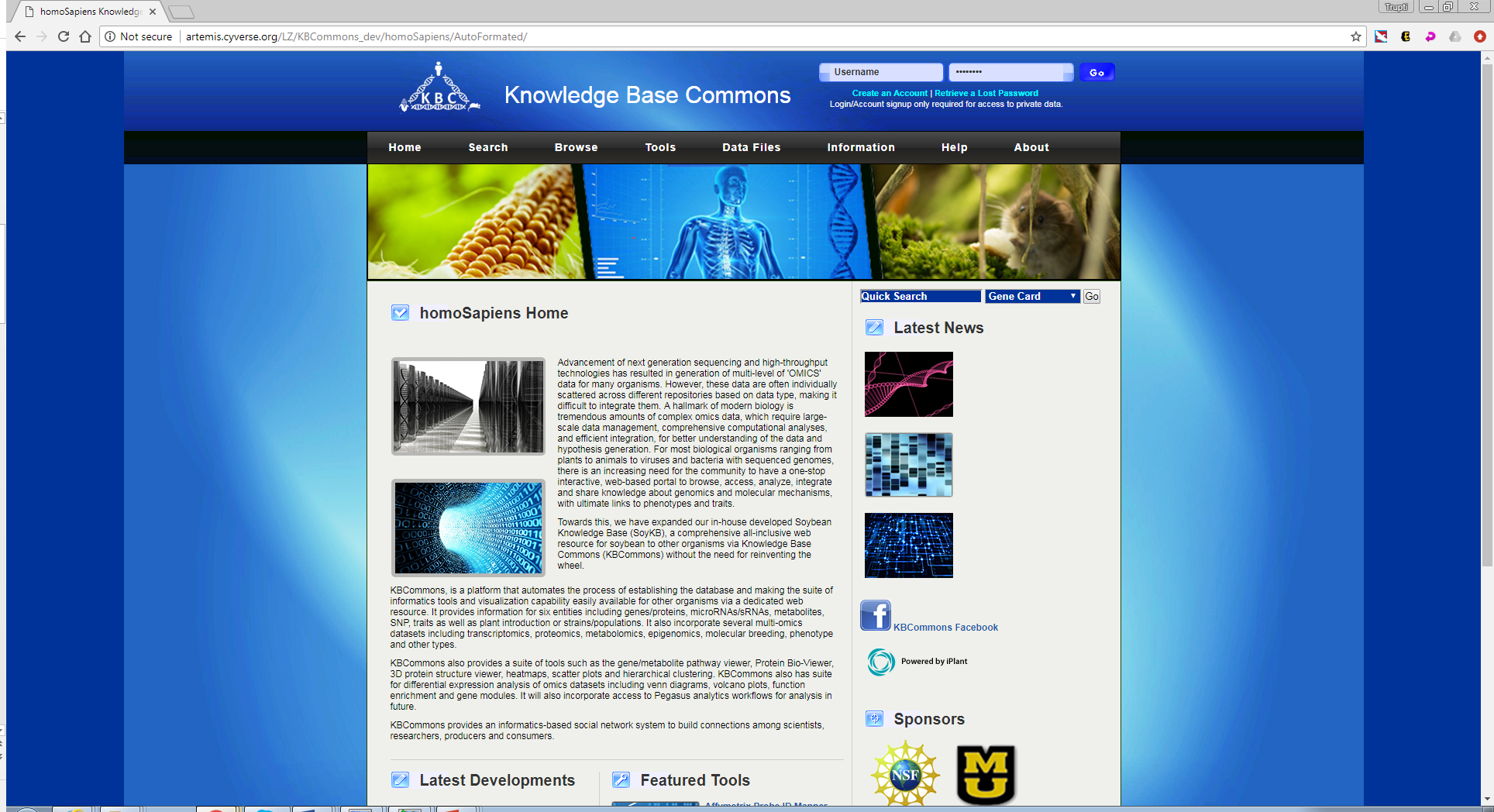 Knowledge Base Commons (KBCommons) comprehensive framework providing web based access for 
Storage, management, sharing, analysis, integration and visualization of genomics and multi-omics data.
Adopts, expands and customizes our SoyKB tools for other model organisms, crops, animals and biomedical diseases.
Provides seamless links to HPC and cloud resources and integration of in-house developed suites of graphical visualization tools.
Applicable to various important species including:
Plant & Crops (Maize, Arabidopsis, Medicago)
Animal & Pets (Mouse, Rat, Dog)
Human & Diseases (Cancer, Endometriosis)
Microbes & Viruses (SARSCov2)
SoyKB : Soybean Knowledge Base
KBCommons Architecture
KBCommons is implemented using Laravel-PHP framework, Javascript, PHP, MySQL and MongoDB databases.
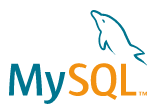 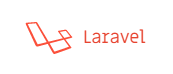 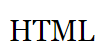 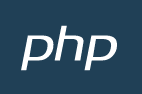 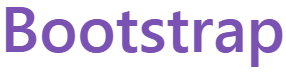 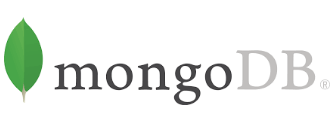 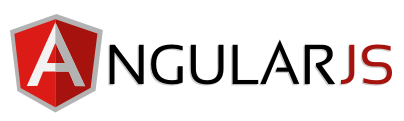 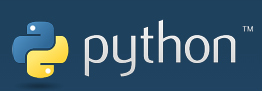 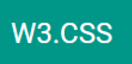 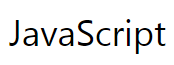 KBCommons Architecture
(4)
(2)
(3)
(1)
KBCommons Homepage
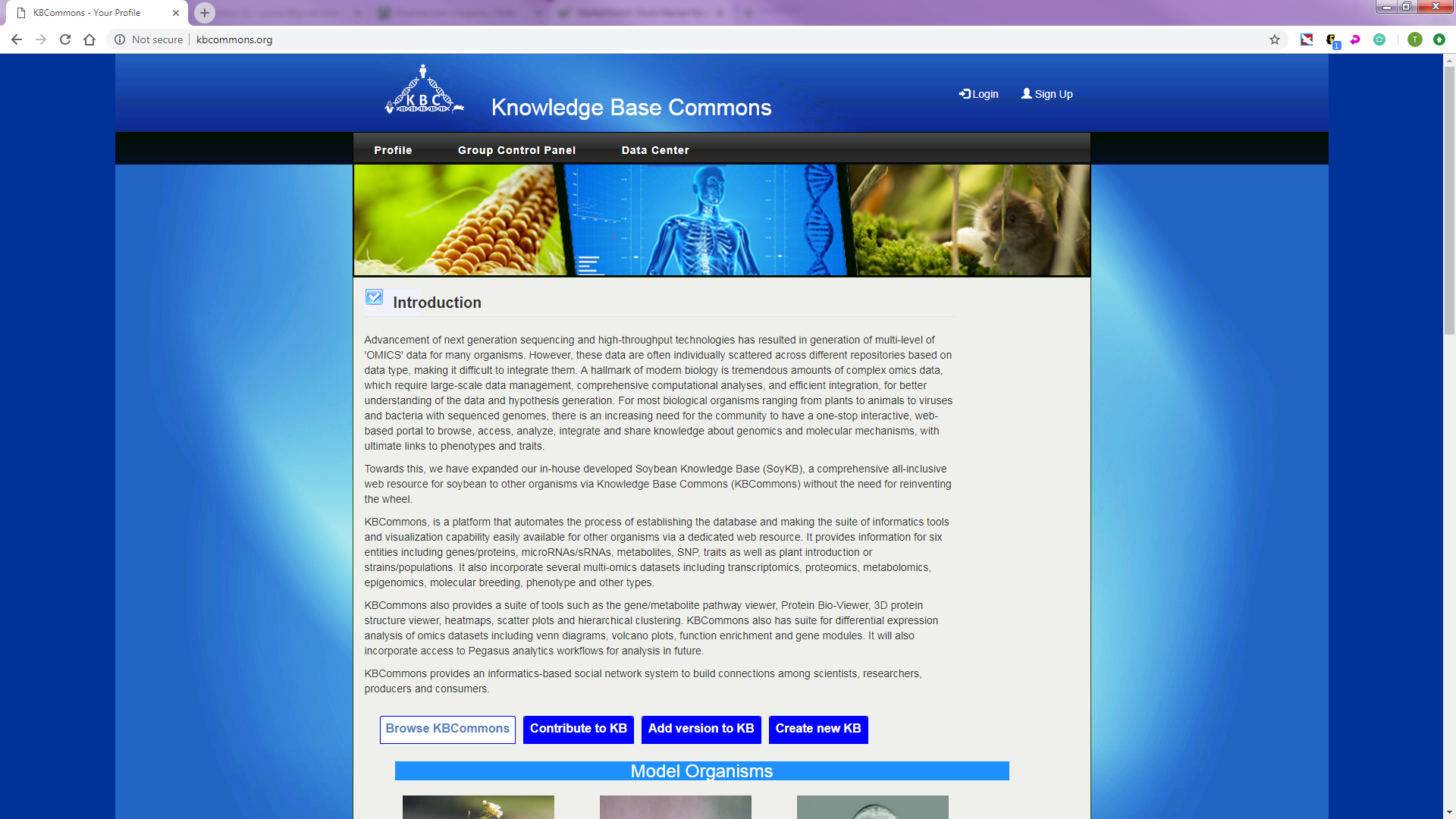 https://kbcommons.org/
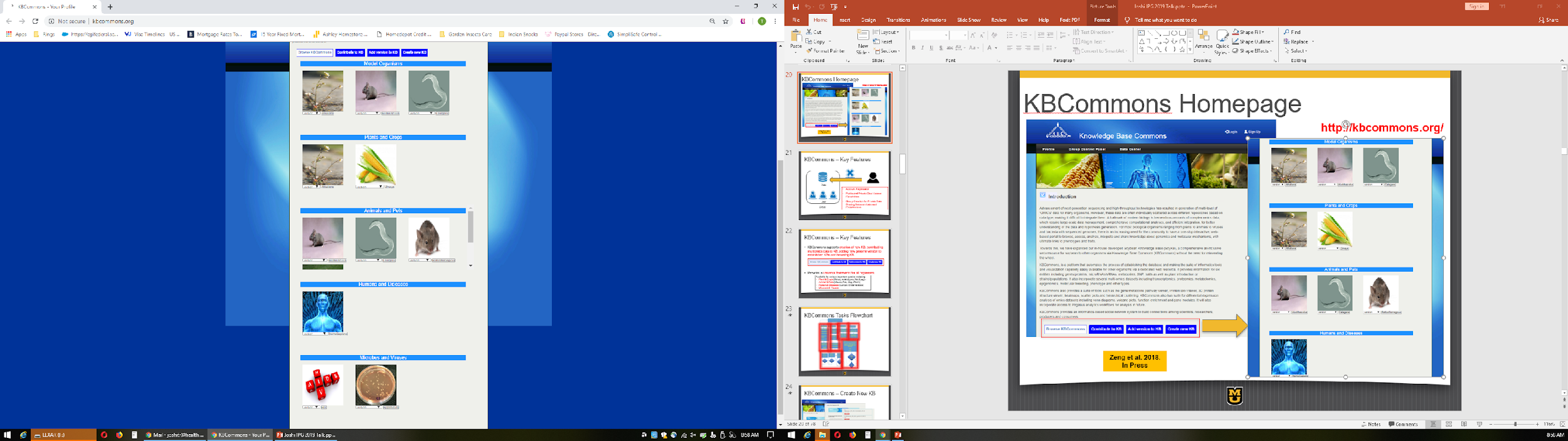 Zeng et al. 2018. BIBM; 2019 BMC Genomics
KBCommons – Key Features
KBCommons supports creation of new KB, contributing multiomics data to KB, adding new genome version to established KBs and browsing KB


Provides a universal framework for all organisms
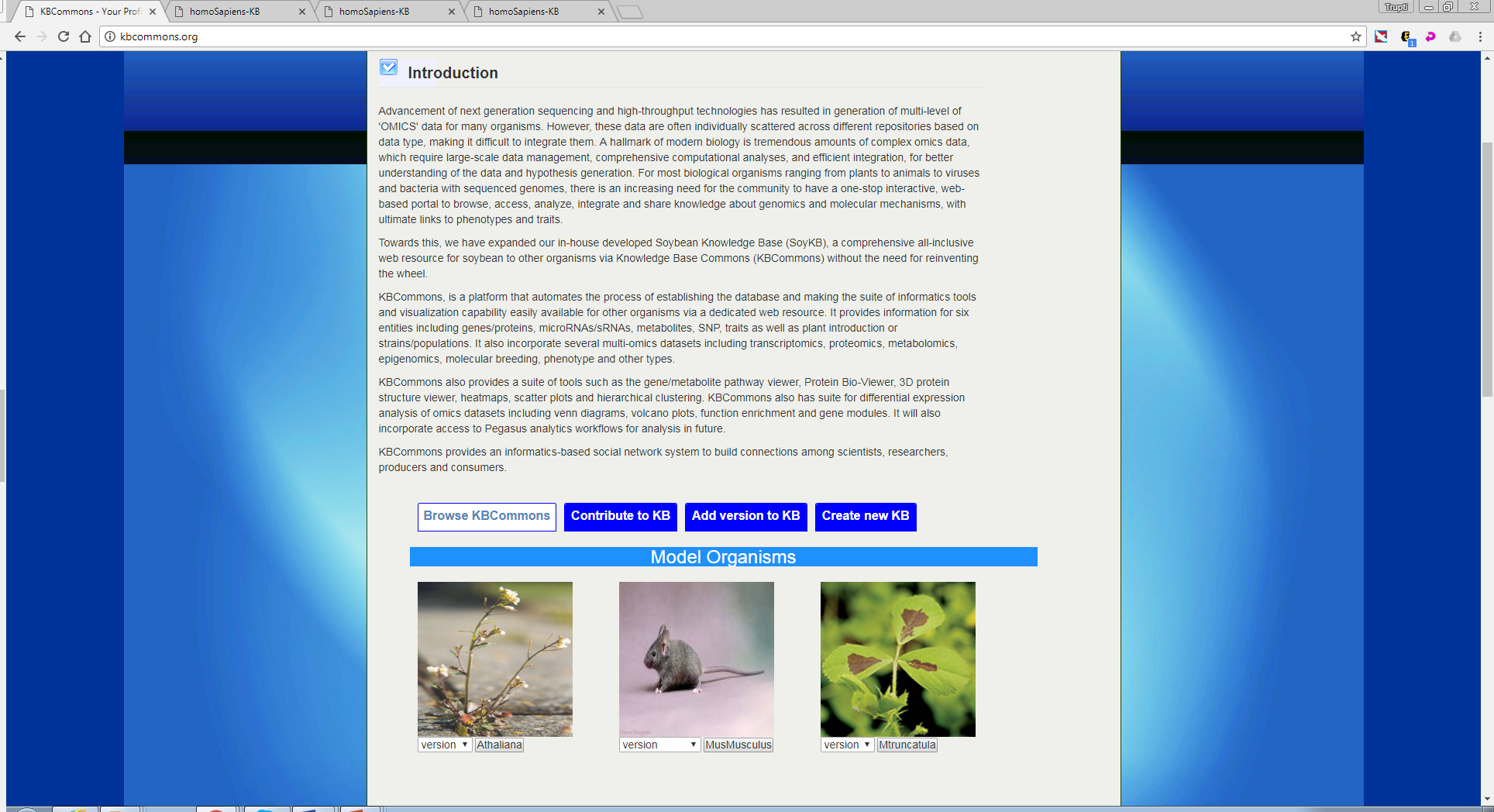 Available for various important species including:
Plant & Crops (Maize, Arabidopsis, Medicago)
Animal & Pets (Mouse, Rat, Dog, Worm)
Human & Diseases (Cancer, Endometriosis)
Microbes & Viruses (HIV, B. japonicum, SARSCov2)
KBCommons – Create New KB
1. Fill organism and version
2. Upload six essential files
3. Browse KB or Upload Multiomics Data
KBCommons – Contribute to KB
1. Fill organism and version
2. Upload OMICS data
3. Data Submit
KBCommons – Add New Genome Version
Preferred Data Sources
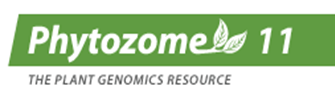 Plants
Other Organisms
Guides through next steps to upload files similar to the “Creation of New KB”
Standardized Formats
KBCommons – Browse KB
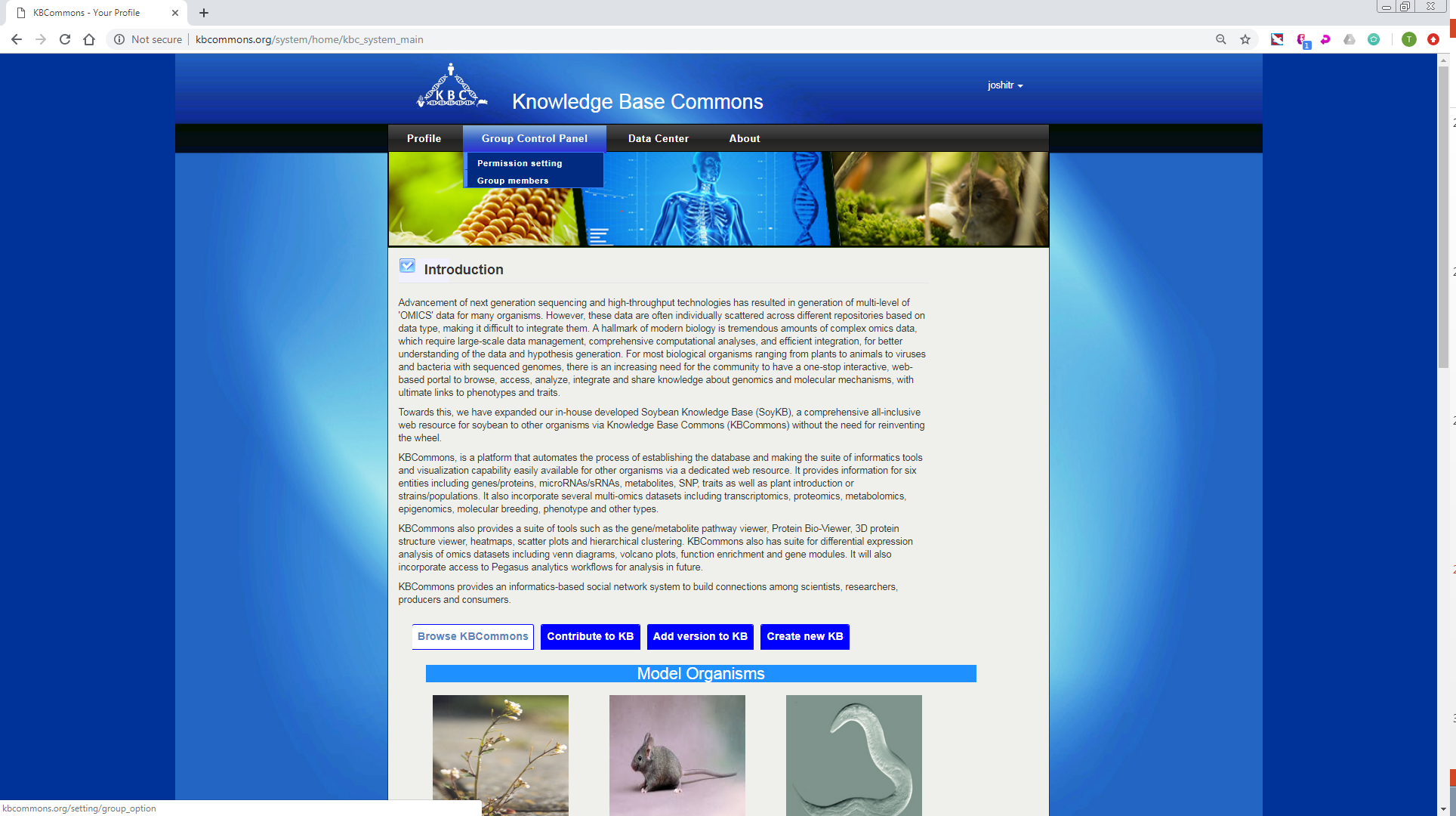 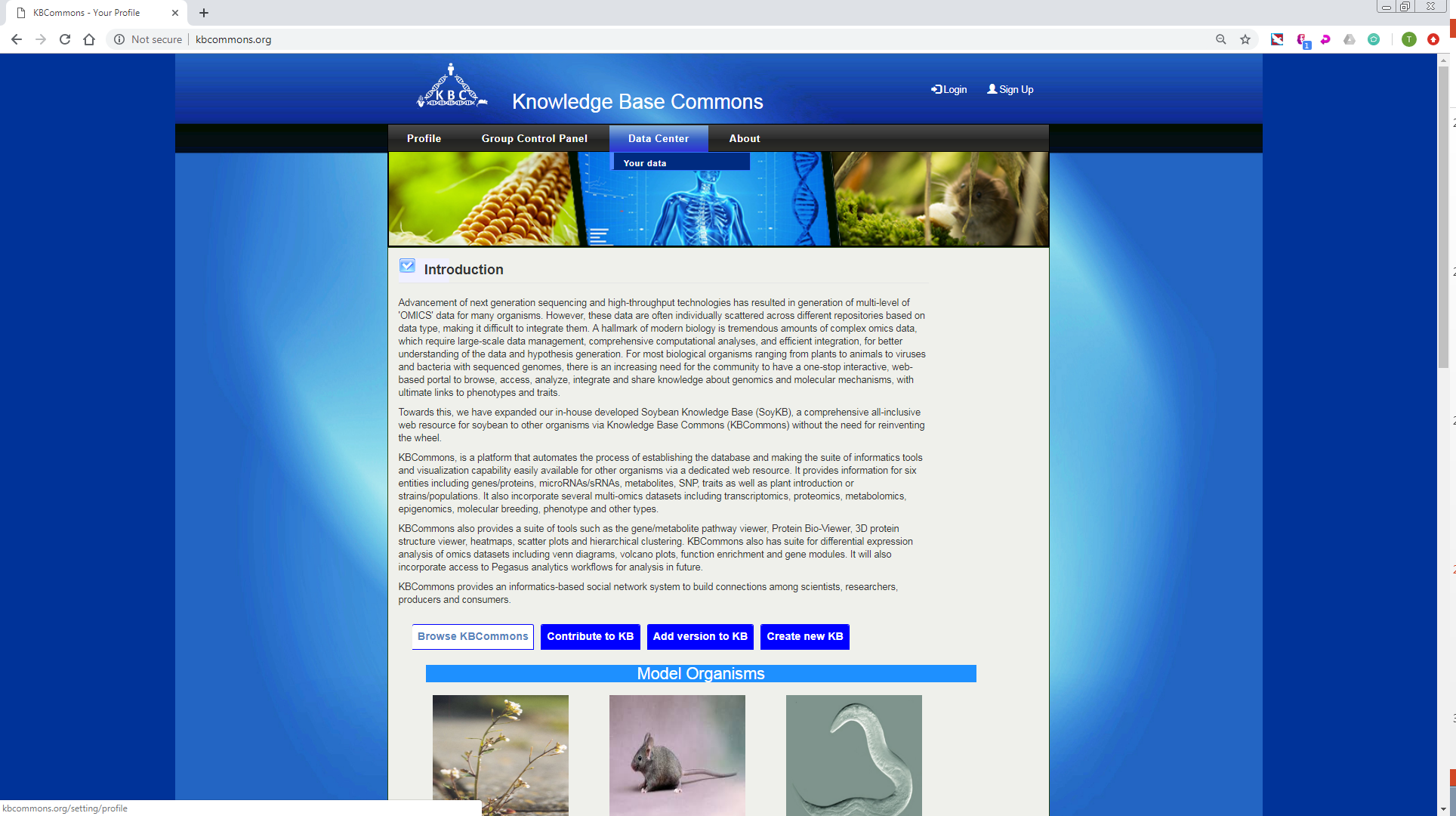 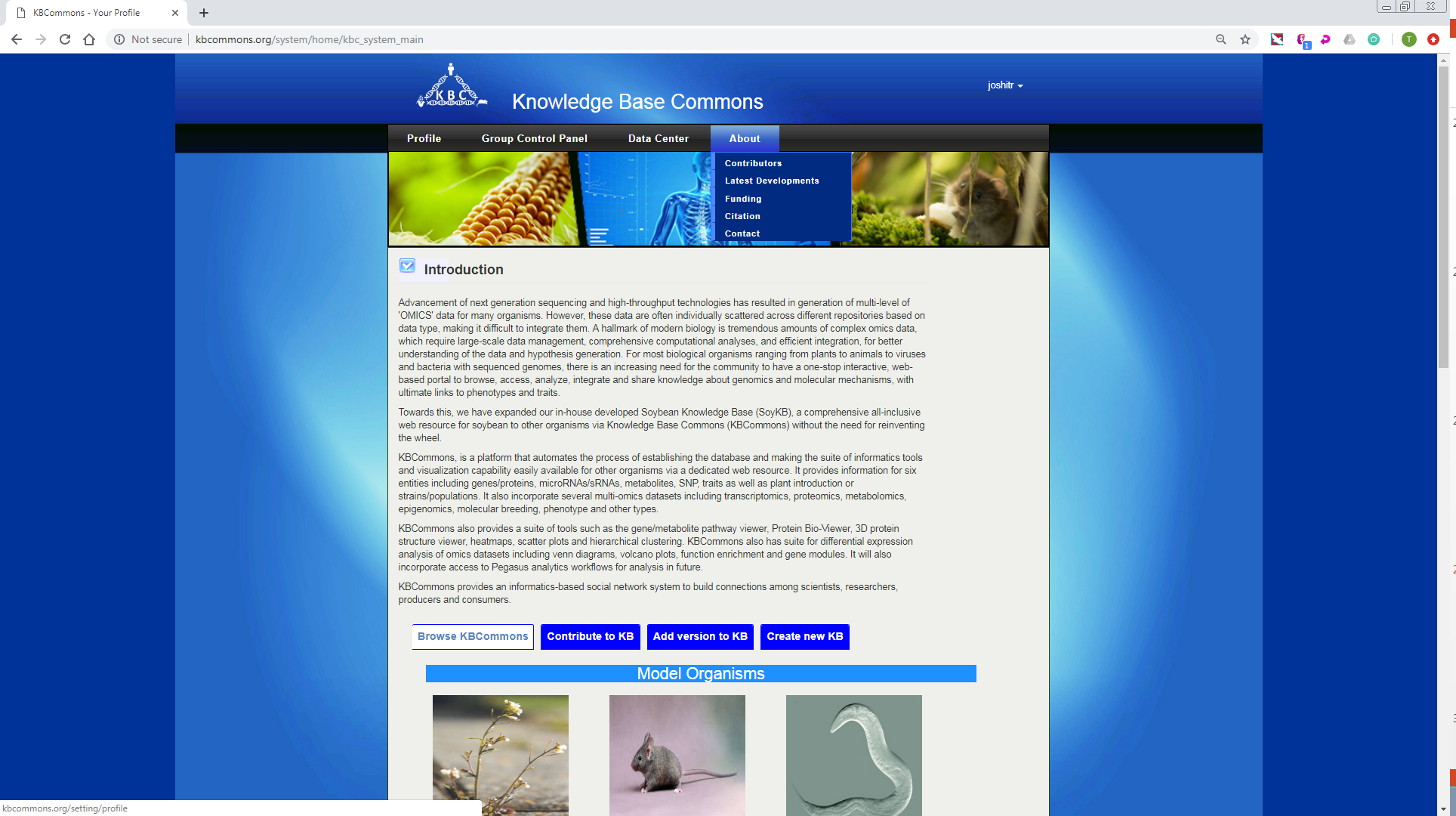 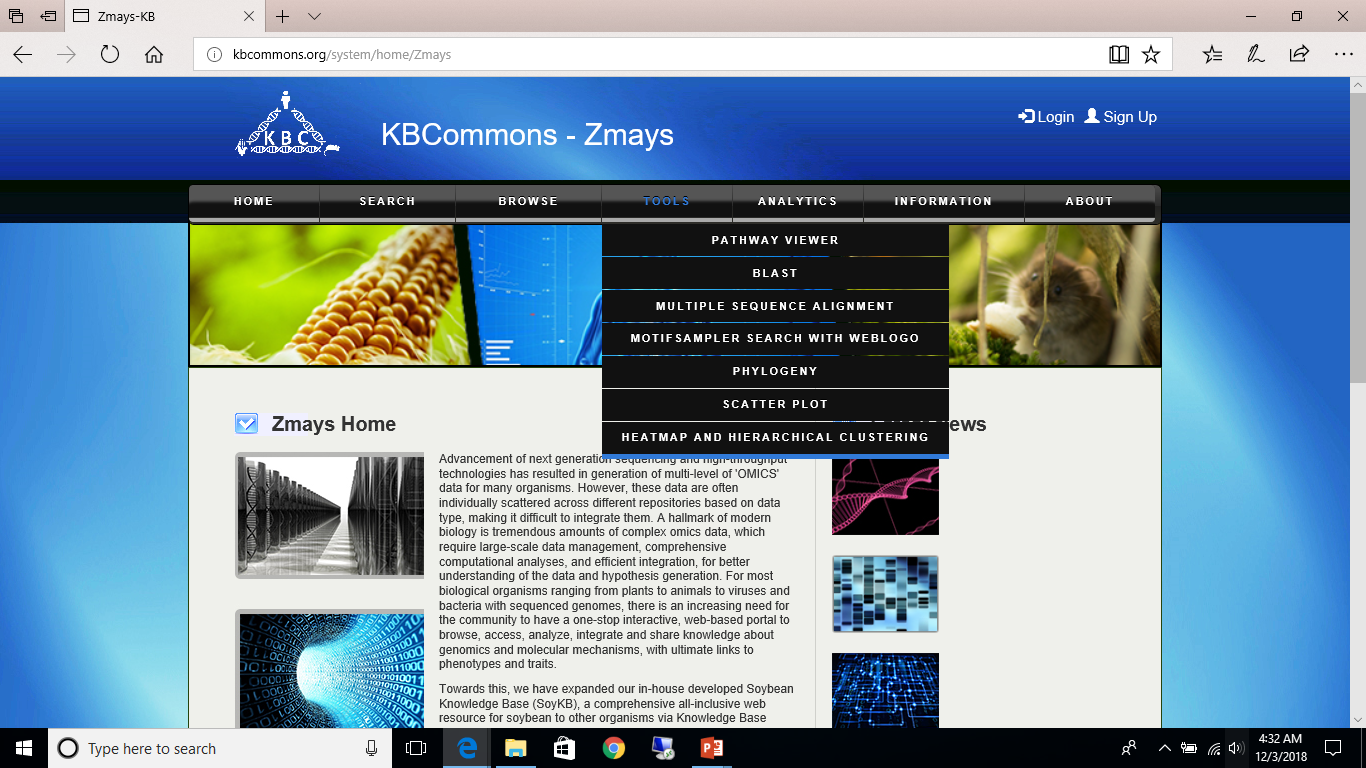 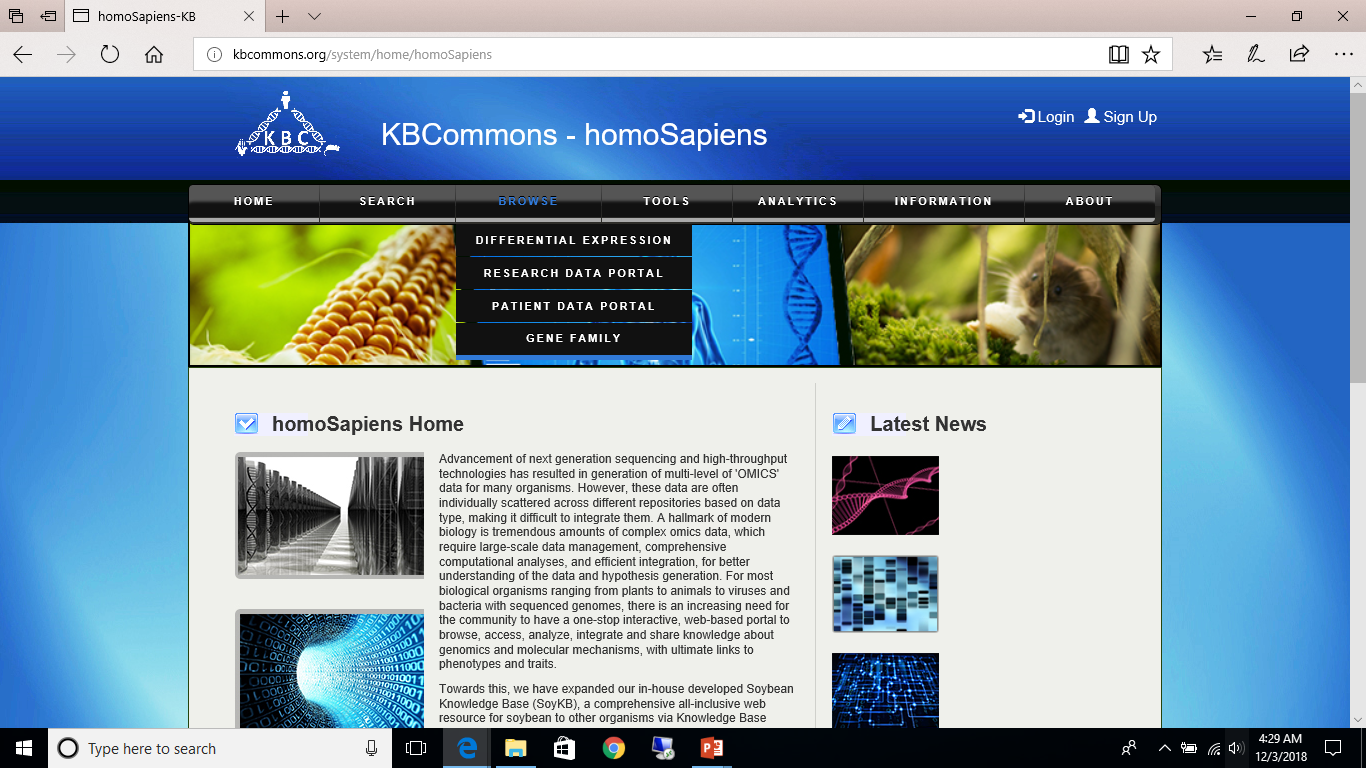 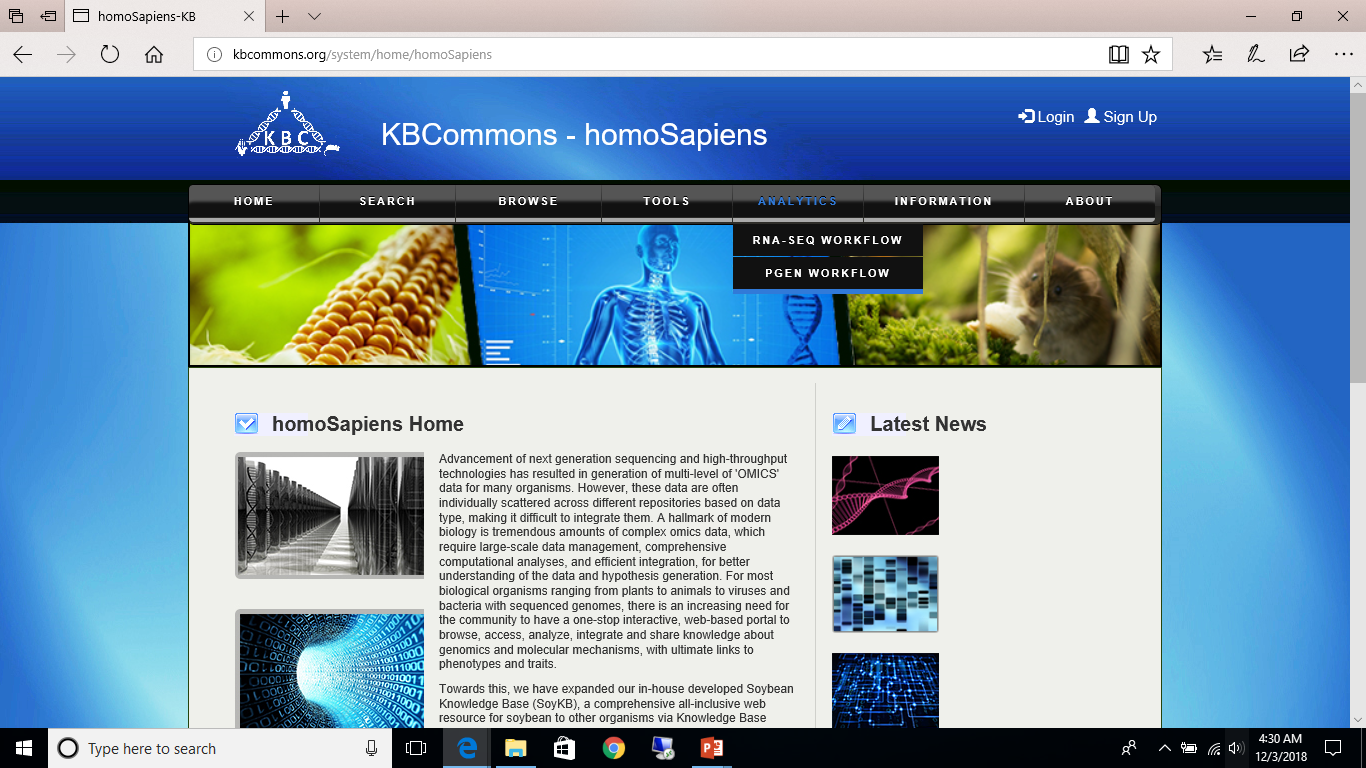 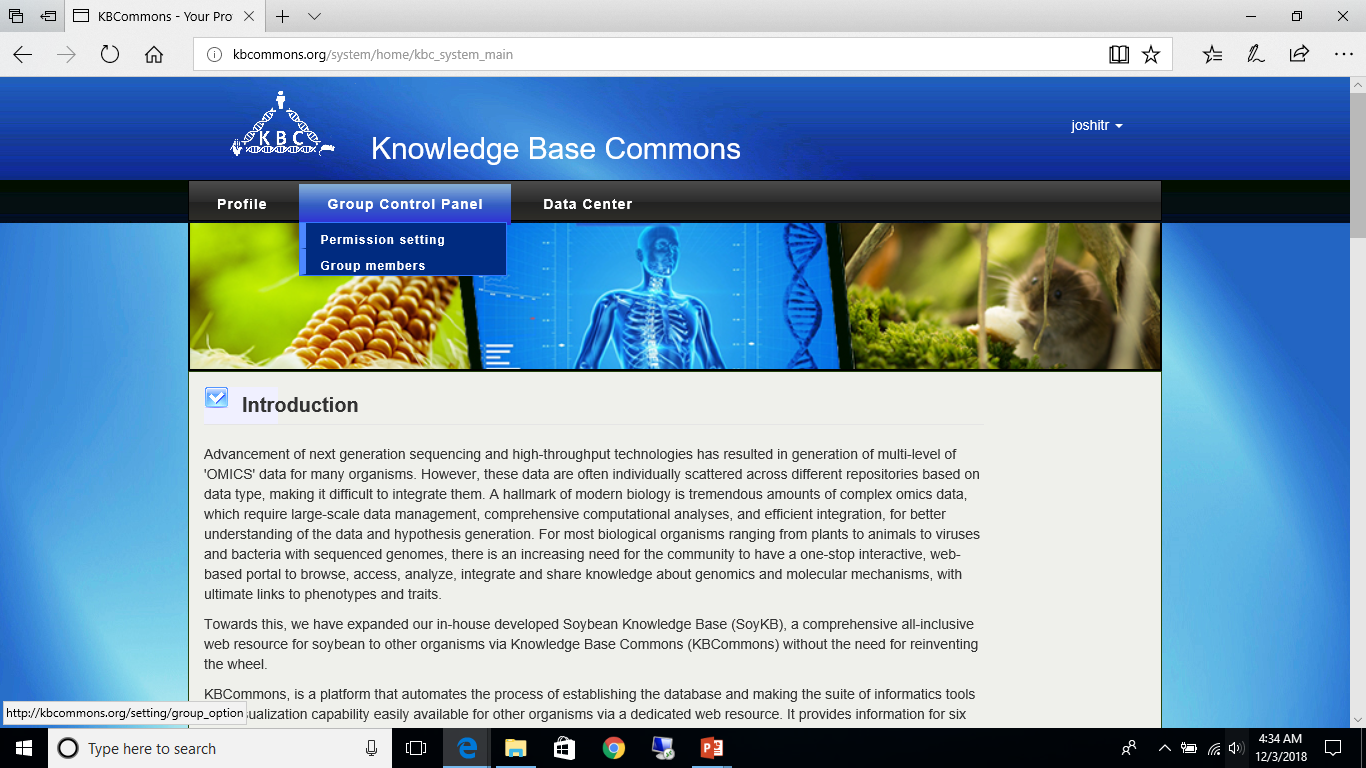 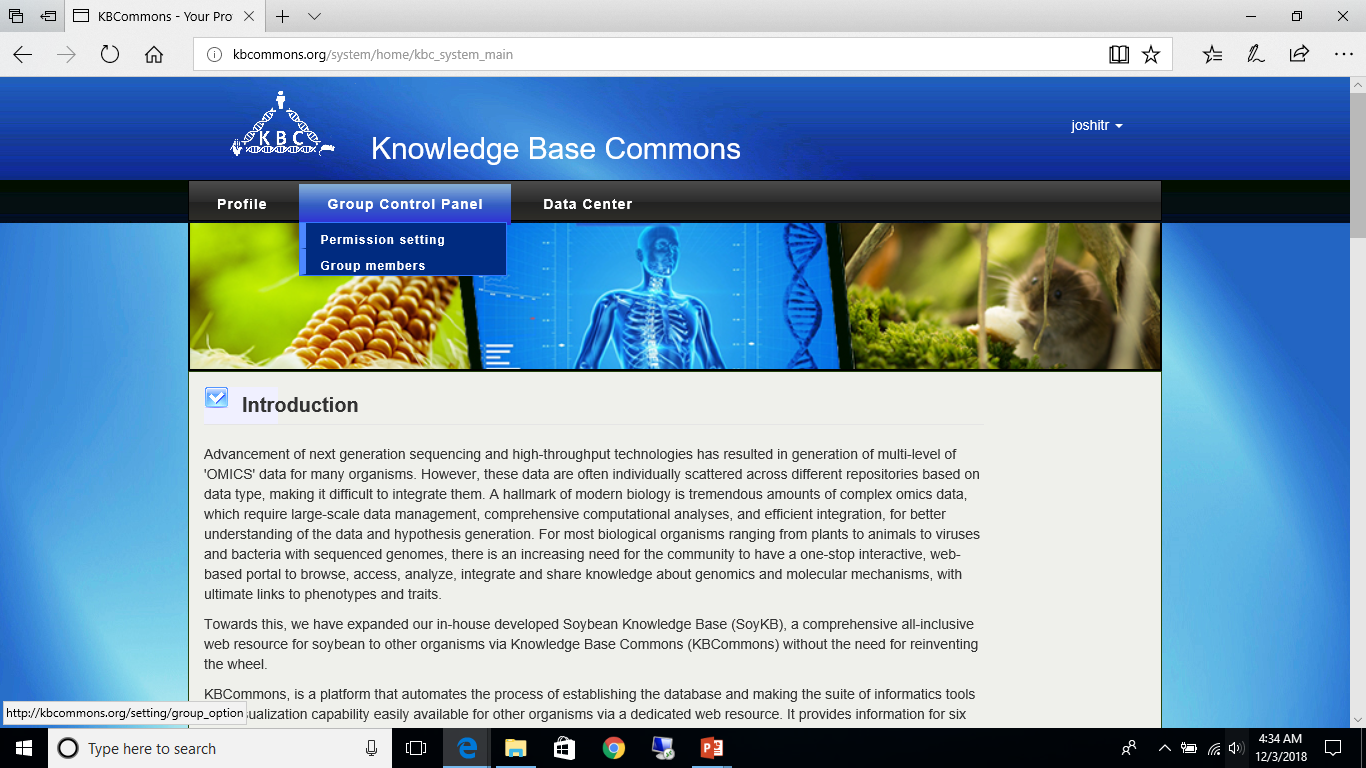 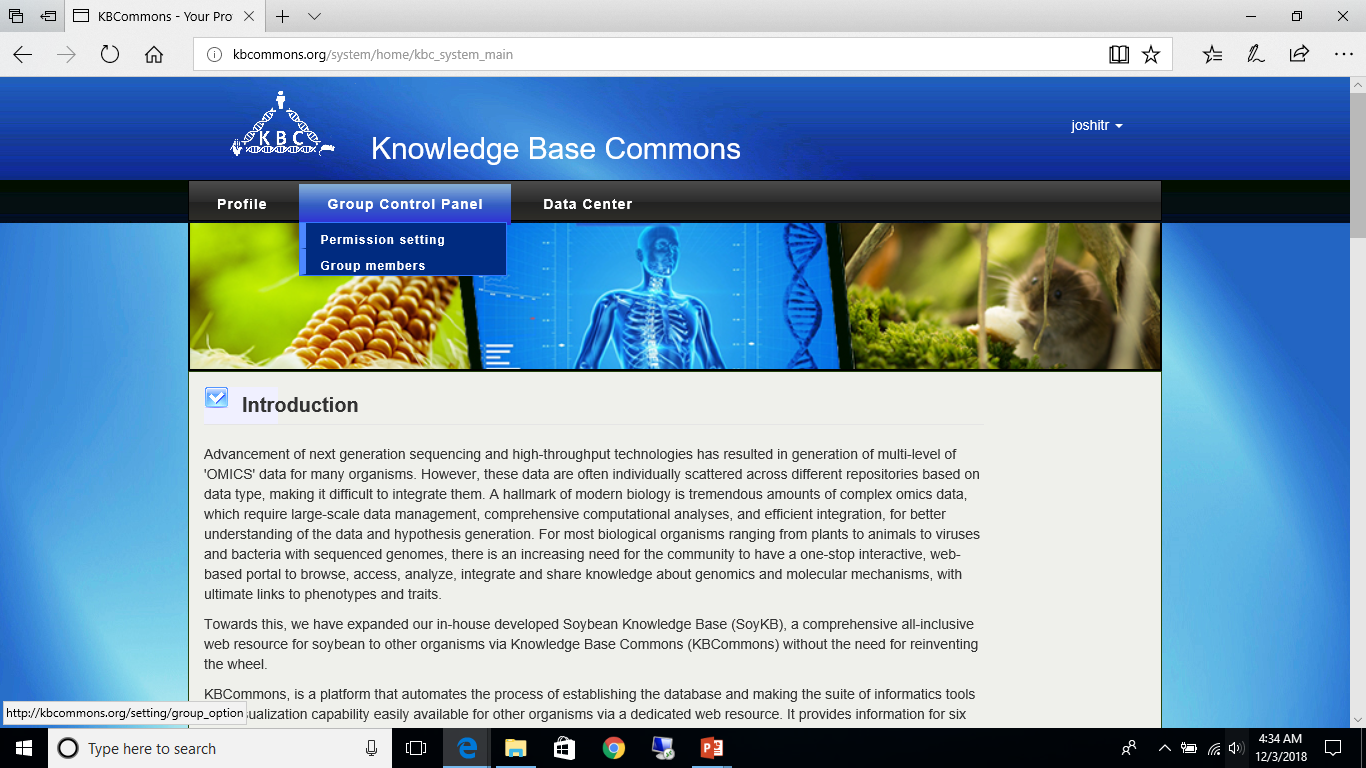 KBCommons – Browse KB Analytics
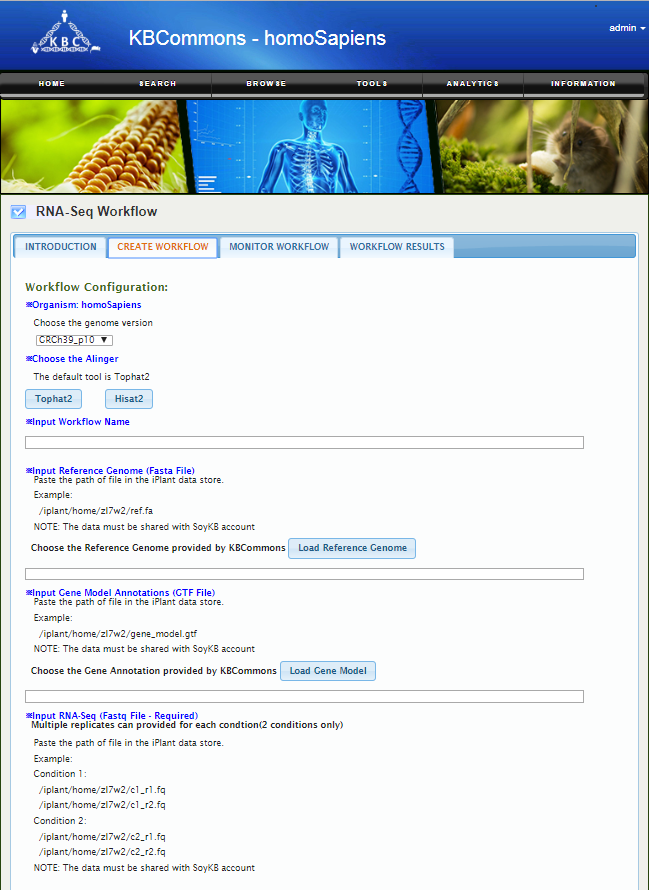 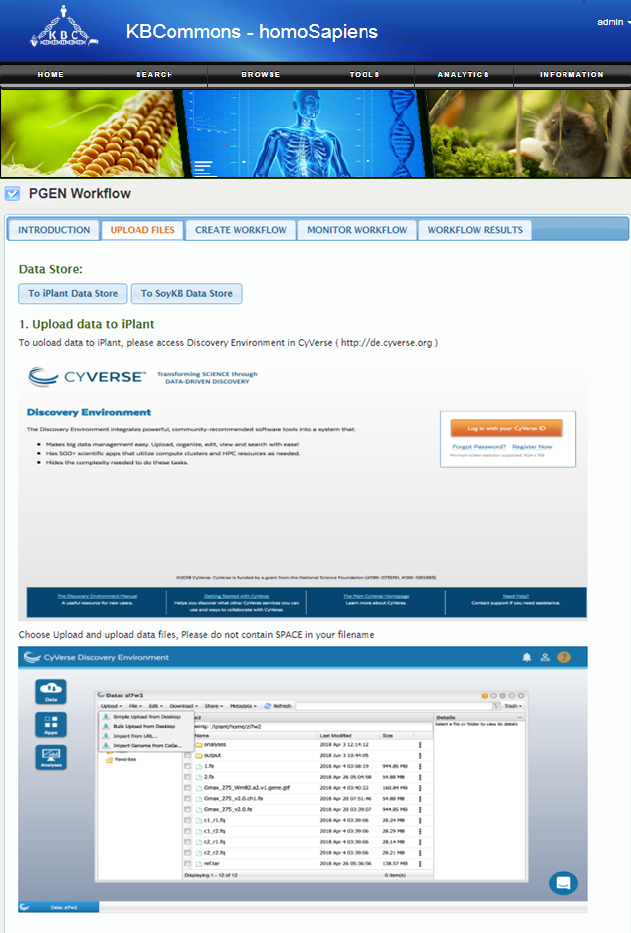 RNASeq Workflow
PGen Workflow
KBCommons – OntimeURB Analytics
Bioinformatics Workflows
OntimeURB in KBCommons allows automated suggestions and customization of cloud computational resources factoring in user preferences of Security, Performance, Agility and Cost based on the scale and type of selected analytics workflows
 PGen – SNP and Indel
 RNA-Seq
 NGS Alignment
 FastQC
 CNVSeq 
 Methylation
 Single cell RNAseq
 Exome sequencing*
 Microbiome*
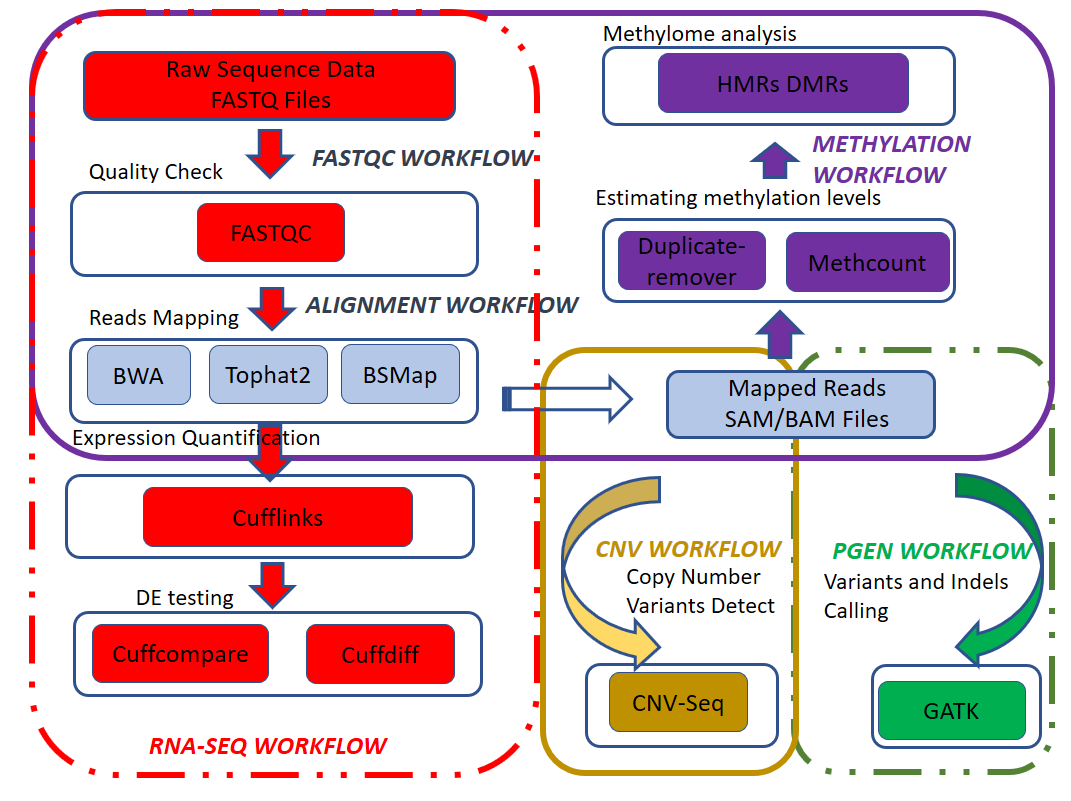 Pandey et al. 2021 Submitted
Singh et al.
2020. BIBM
Pandey et al. 2019. BIBM
* Under Development
KBCommons – Diverse Applications
KBCommons framework currently supports diverse applications including
CancerKB, EndometriosisKB & other DiseaseKBs - Precision Medicine
CyNeuro - NeuroScience Research
MaizeKB and other CropKBs - Precision Agriculture
Future Proposed Applications
MetaboliteKB
Cross-species Multiomics Translational Research
CancerKB Informatics Tools
24 Cancers TCGA Patients  Datasets and 1046 CCLA Cancer Cell Lines Datasets
Patient Oncogenes Expression
Population Oncogenes Expression
Patient Clinical Information
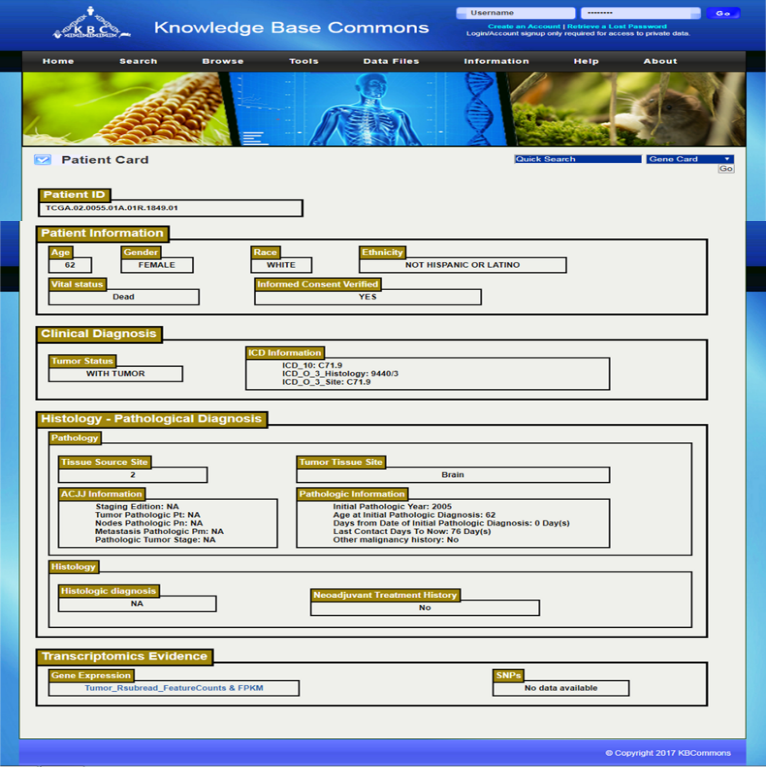 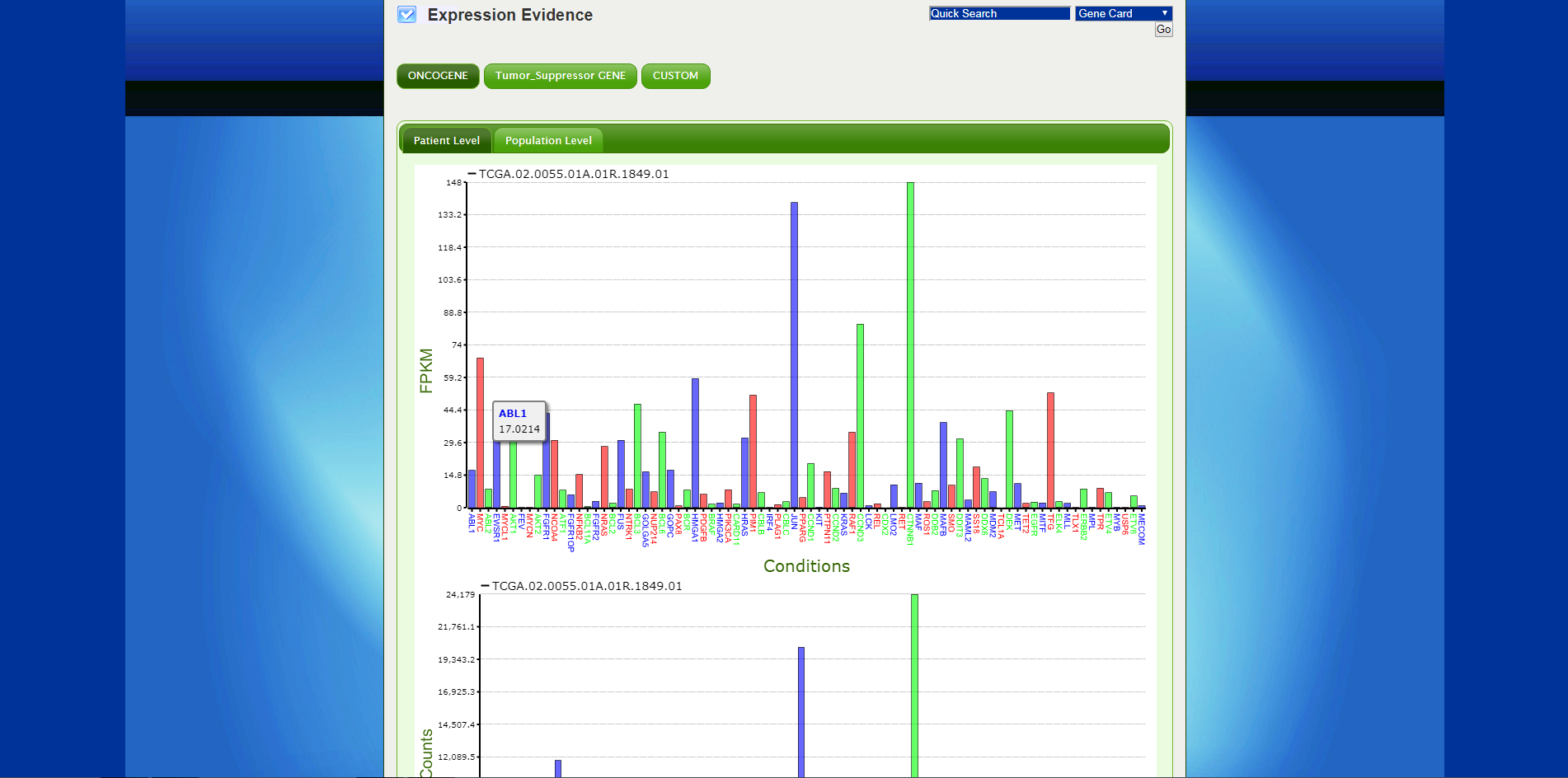 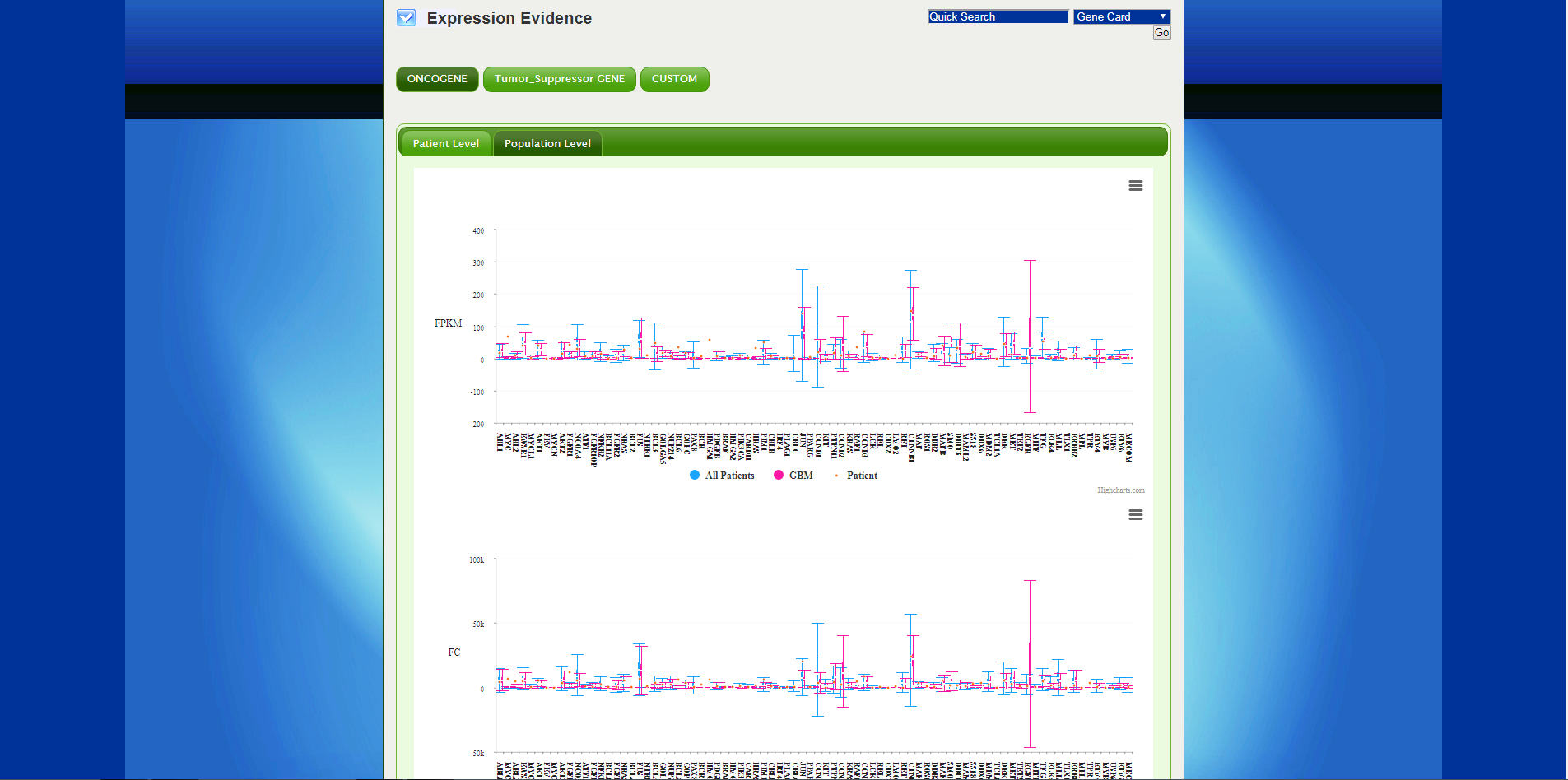 PATIENT
(TCGA)
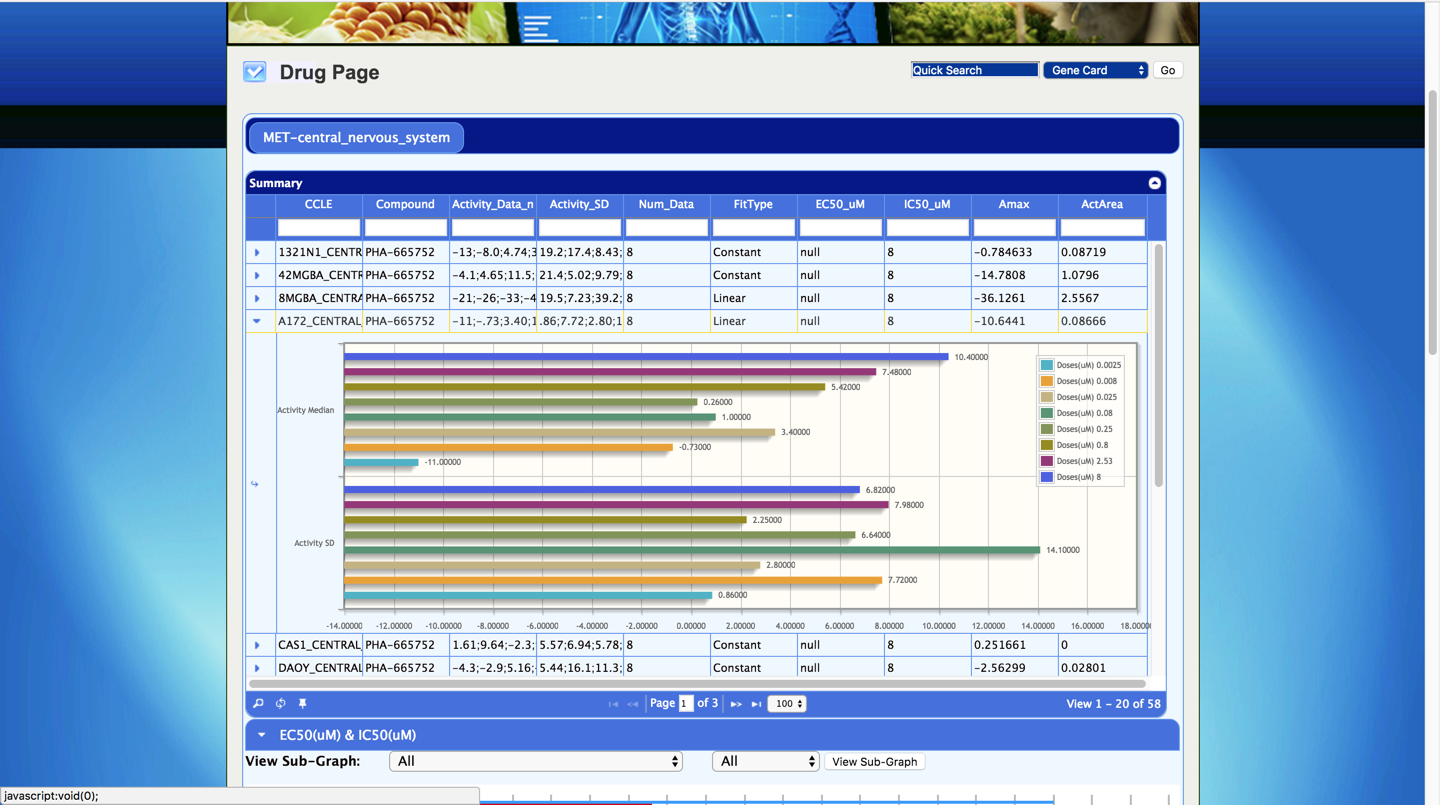 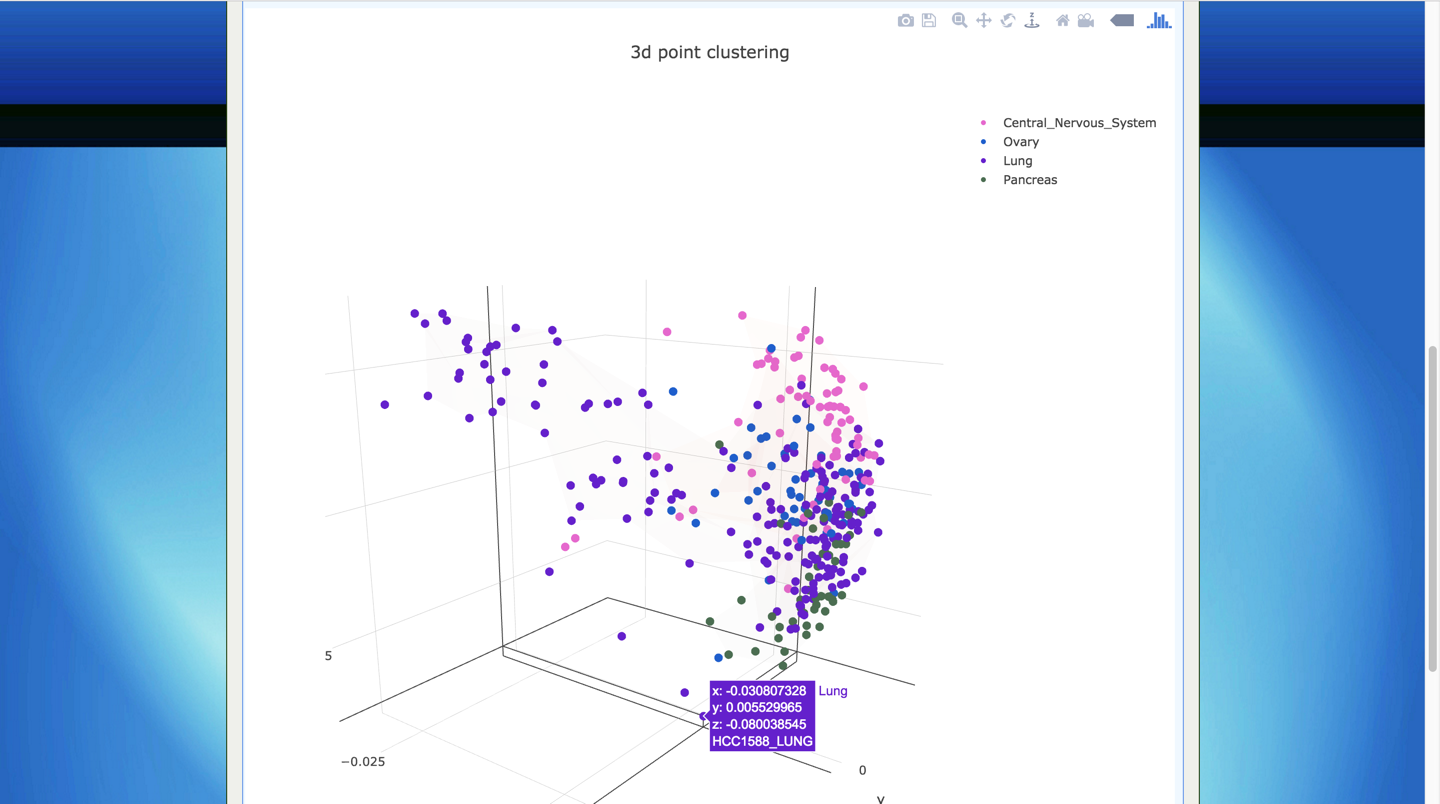 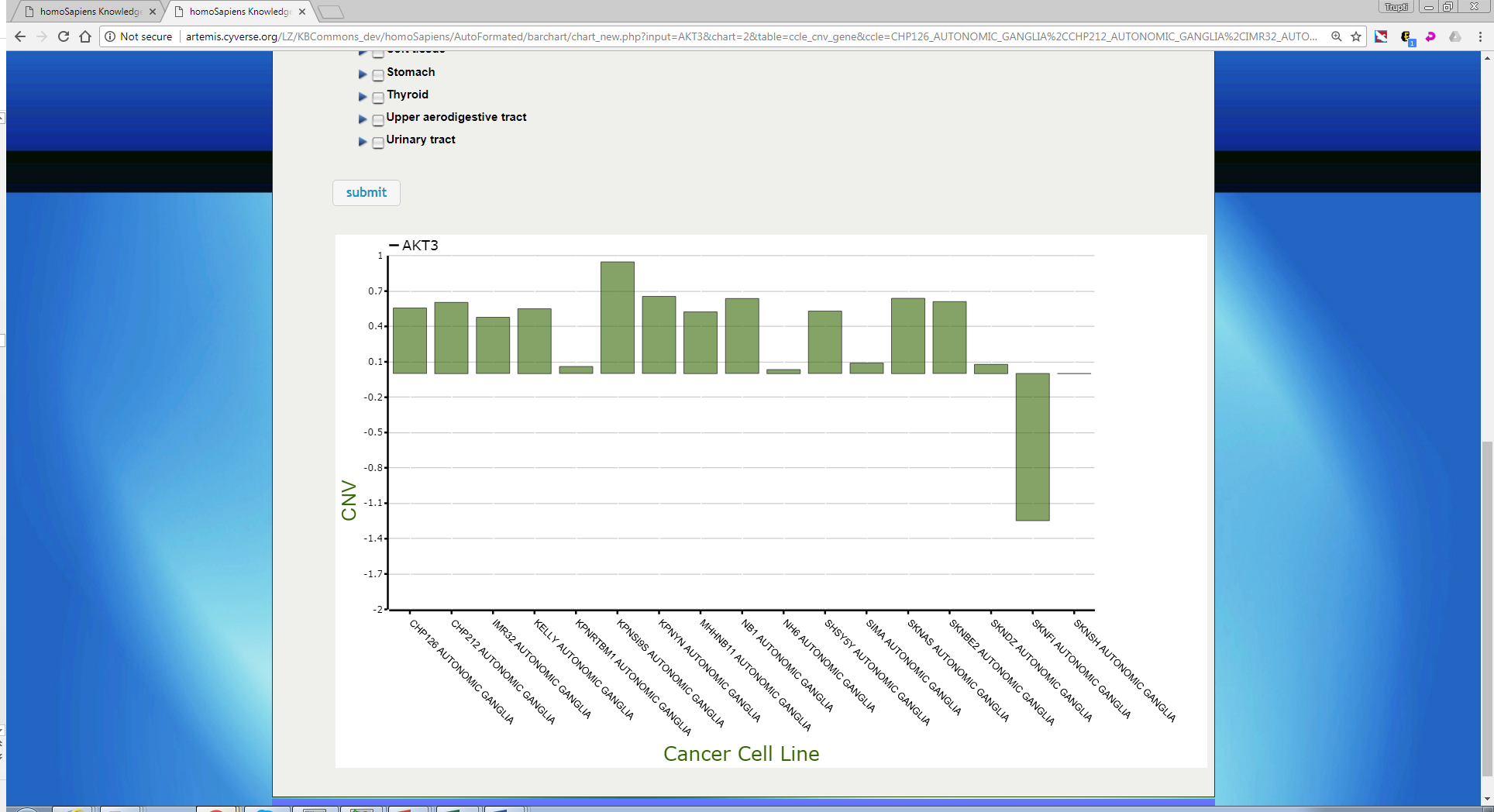 CANCER CELL LINE
(CCLE)
Gene Related Drug Information
Principal Component Analysis
Gene Copy Number Variation
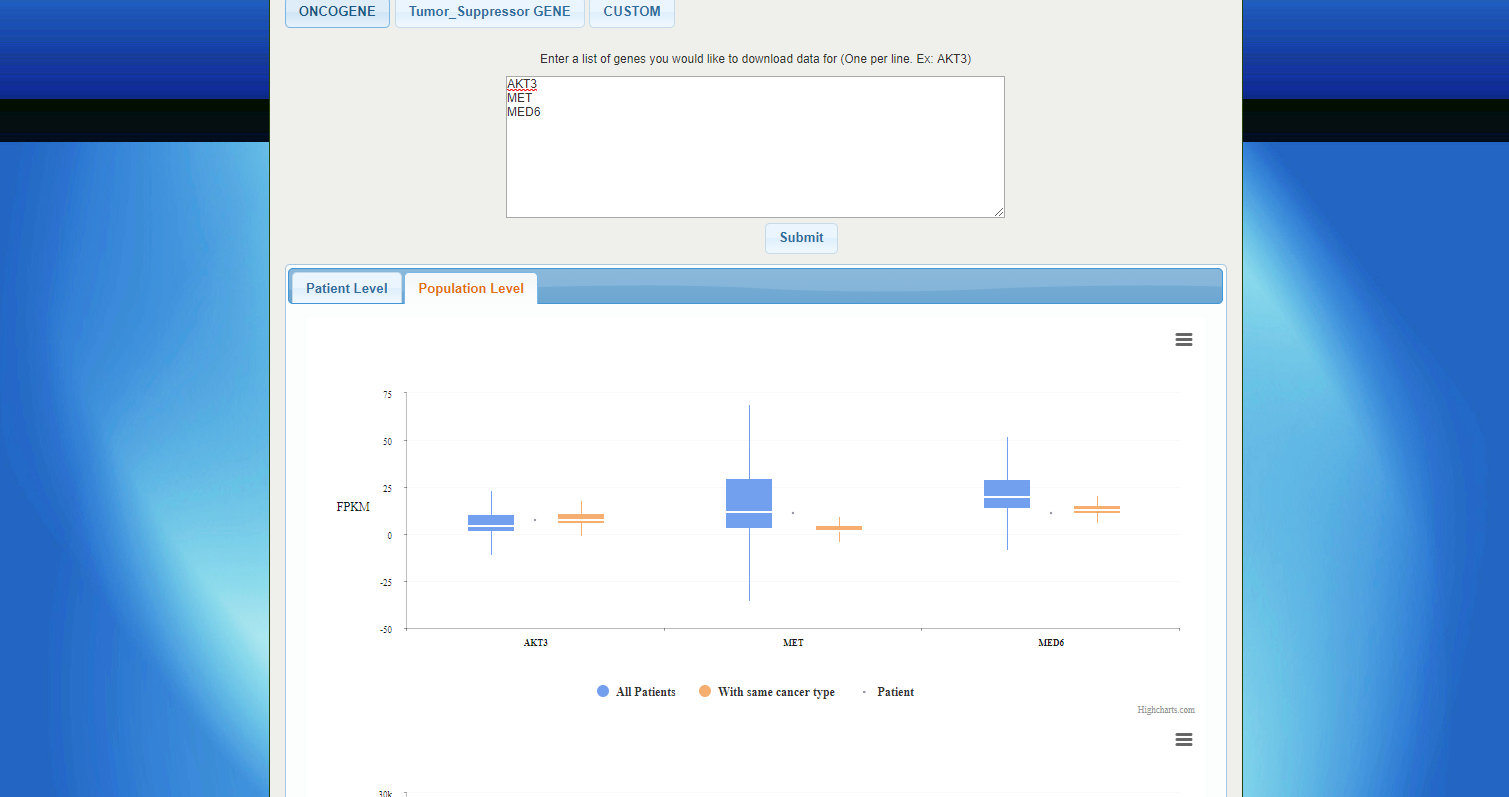 Kidney renal papillary cell carcinoma (KIRP)
Population Level – Summary and Distribution for Cancers
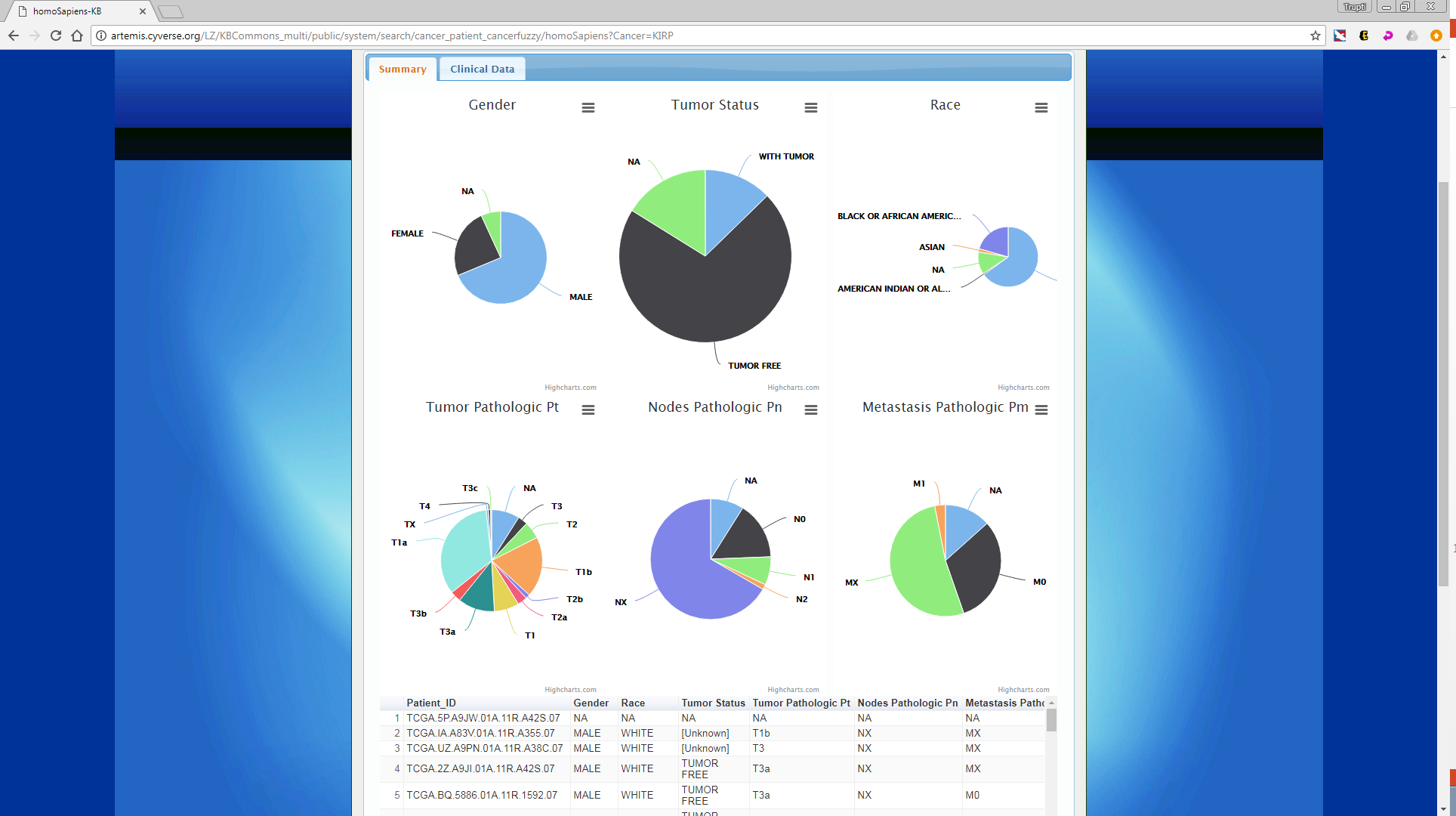 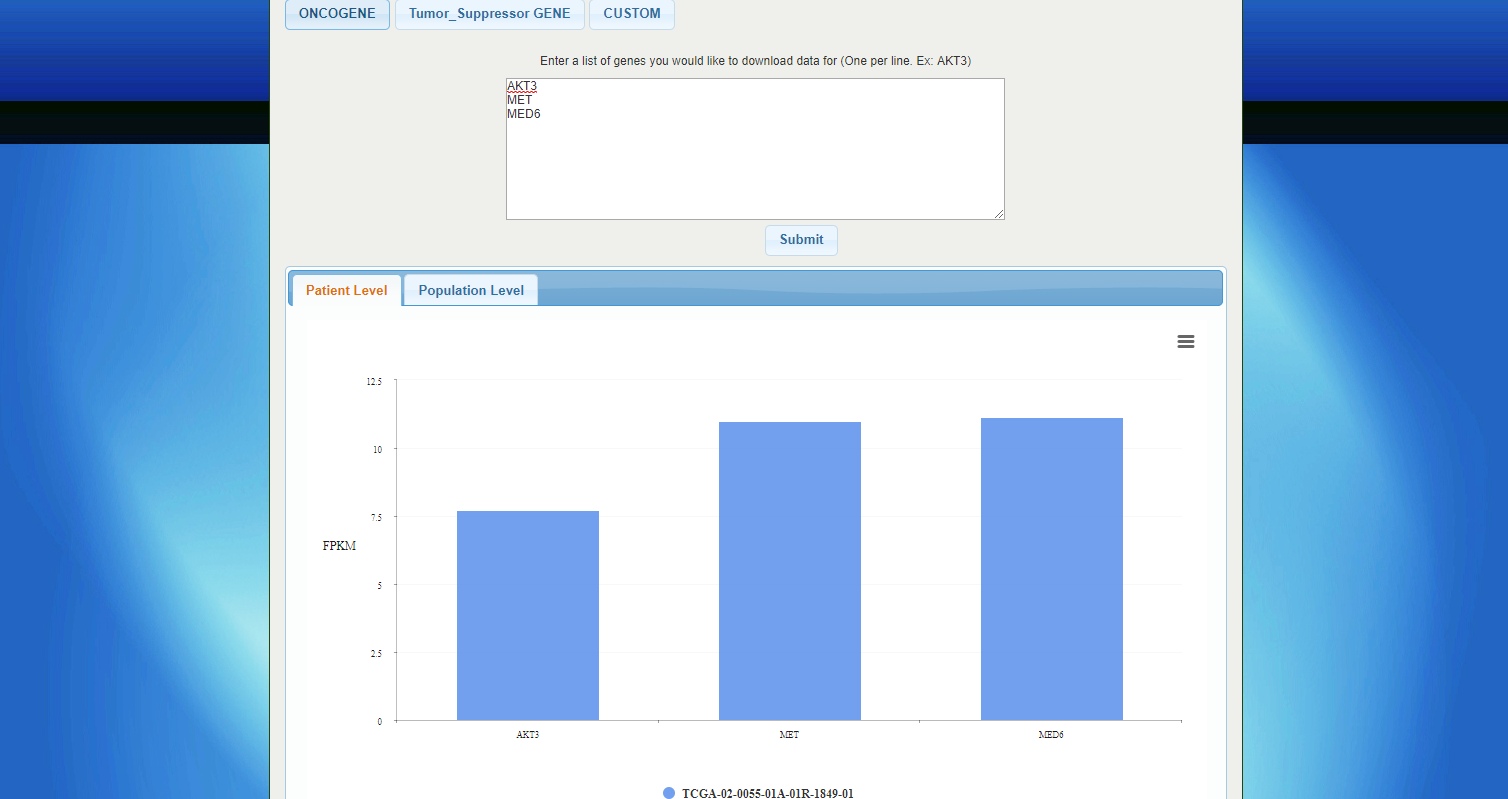 Patient Card Page – Customized Gene List Patient and Population Level Expression
CyNeuro – NeuroScience Research
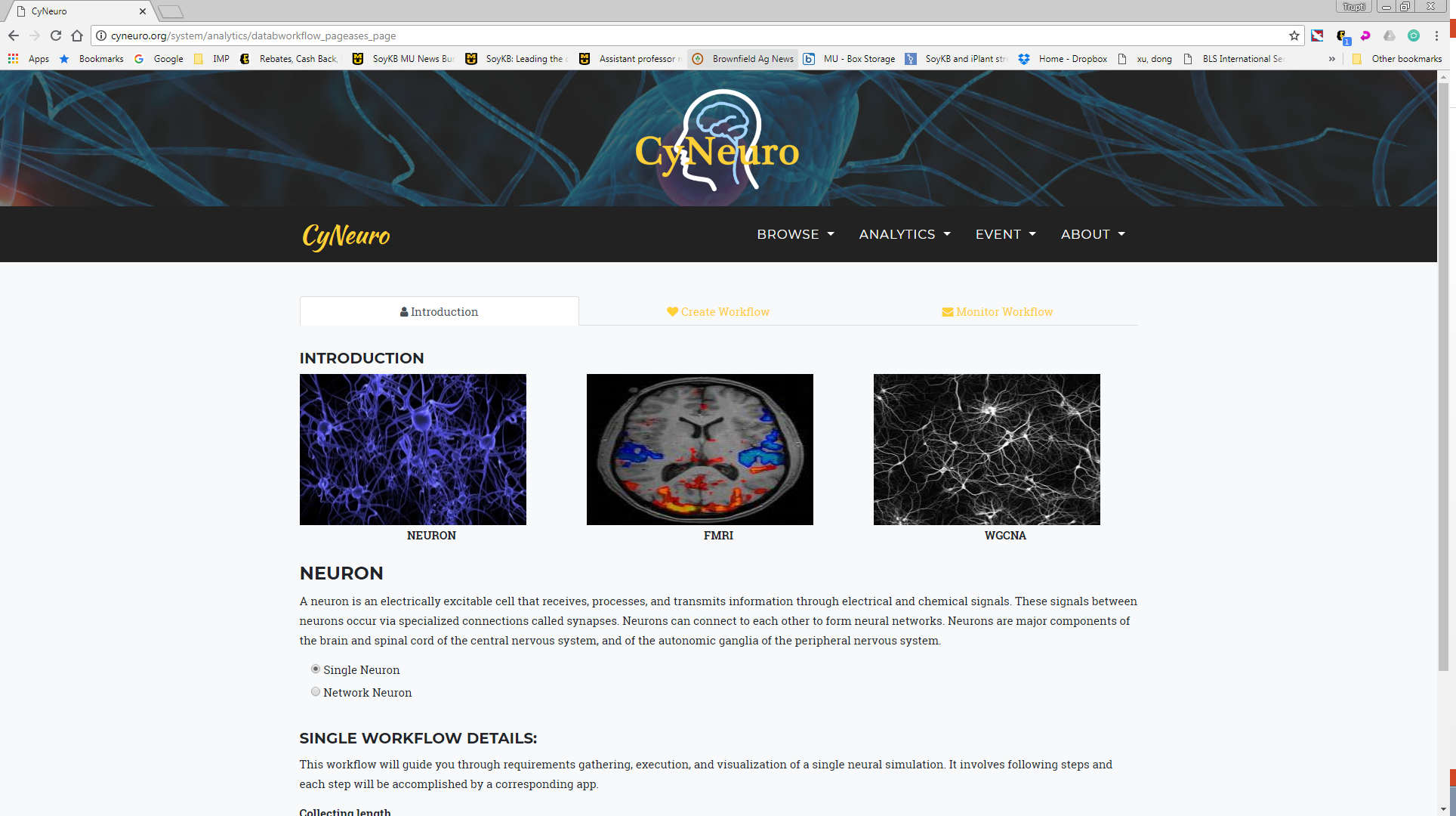 MaizeKB – NSF PGRP Projects
Physiological Genomics of Maize Nodal Root Growth under Drought (PI: Robert E. Sharp; CoPIs: David M. Braun, Felix B. Fritschi, Trupti Joshi, Scott C. Peck, Jonathan T. Stemmle and Melvin J. Oliver)
Genomic and Synthetic Approaches Linking Auxin Signaling to Functional Domains in Maize (PI: Paula McSteen; CoPIs: Jennifer Nemhauser, Andrea Gallavotti, Trupti Joshi, Britney Moss)
Multiomics dataset (transcriptomics, proteomics, metabolomics, Chipseq and DAPseq) from both projects incorporated in MaizeKB and utilize functionalities in KBCommons
MultiOmics Data Integrative Analysis
Physiological Genomics of Maize Nodal Root Growth under Drought (PI Sharp)
Utilized 18 samples for Lab FR697 studies with well watered (WW) and severe water deficit (WD) conditions for 3 regions (a,b,c) with 3 replicates each
3836 DEGs from 3 comparisons – Wwa_vs_WDa, WWb_vs_WDb & WWc_vs_WDc
569 metabolites expression data generated from these samples
Combined transcriptomics and metabolomics integrative analysis done with Mixomics (proteomics to be added later)
Multiomics Data Integration : Elements Contribution to Components
Component 2
Component 1
Negative | Positive
Negative | Positive
Negative | Positive
Negative | Positive
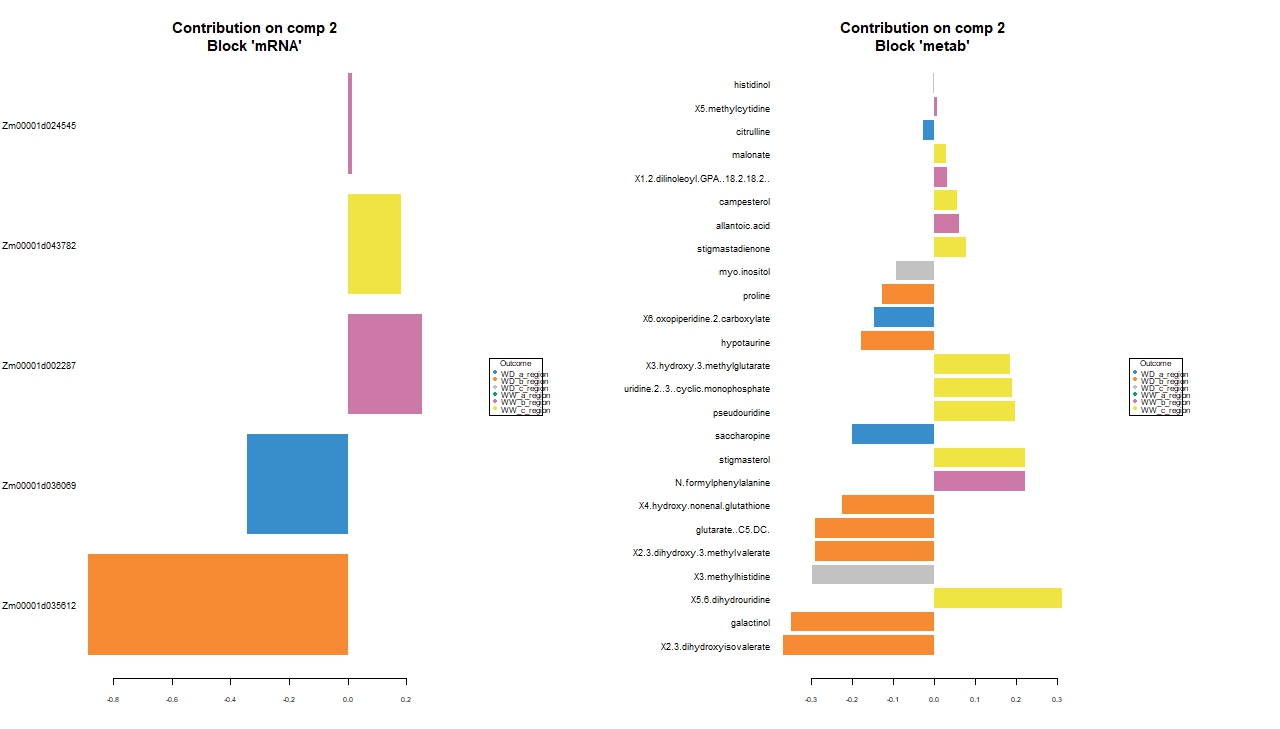 RNAseq
(6)
Metabolites
(10)
RNAseq
(5)
Metabolites
(25)
MultiOmics Data Integration : Clustered Heatmap Significant Elements
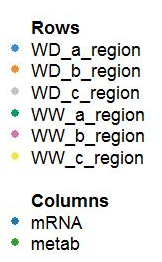 Tryptophan Positive Component 1
Negative Component 2
Negative Component 1 (except Tryptophan)
Positive Component 2
Component 1 -> Differentiates Region A from B & C in both WW and WD with opposite expression patterns
Component 2 -> Differentiates WW and WD with opposite expression patterns
Outline
Introduction
Translational Bioinformatics Tools and Genomic Solutions 
SoyKB and KBCommons Knowledge Bases
PGen Workflow & SNPViz v2.0
Soybean Allele Catalog
IMPRes Algorithm and Tool
G2PDeep Method
PGen Workflow for Genomic Variations
Resequencing of 1000+ soybean germplasm for better understanding of genomic variations and application to trait discovery (oil, protein, SCN, drought, heat and salt and root system architecture)
Resequencing data generated at 15X and 40X from USB funded project between MU and industry (Dow, Monsanto, Bayer)
Establish fast and efficient analysis pipelines for SNP & Indel identification and downstream analysis for improvements in soybean traits
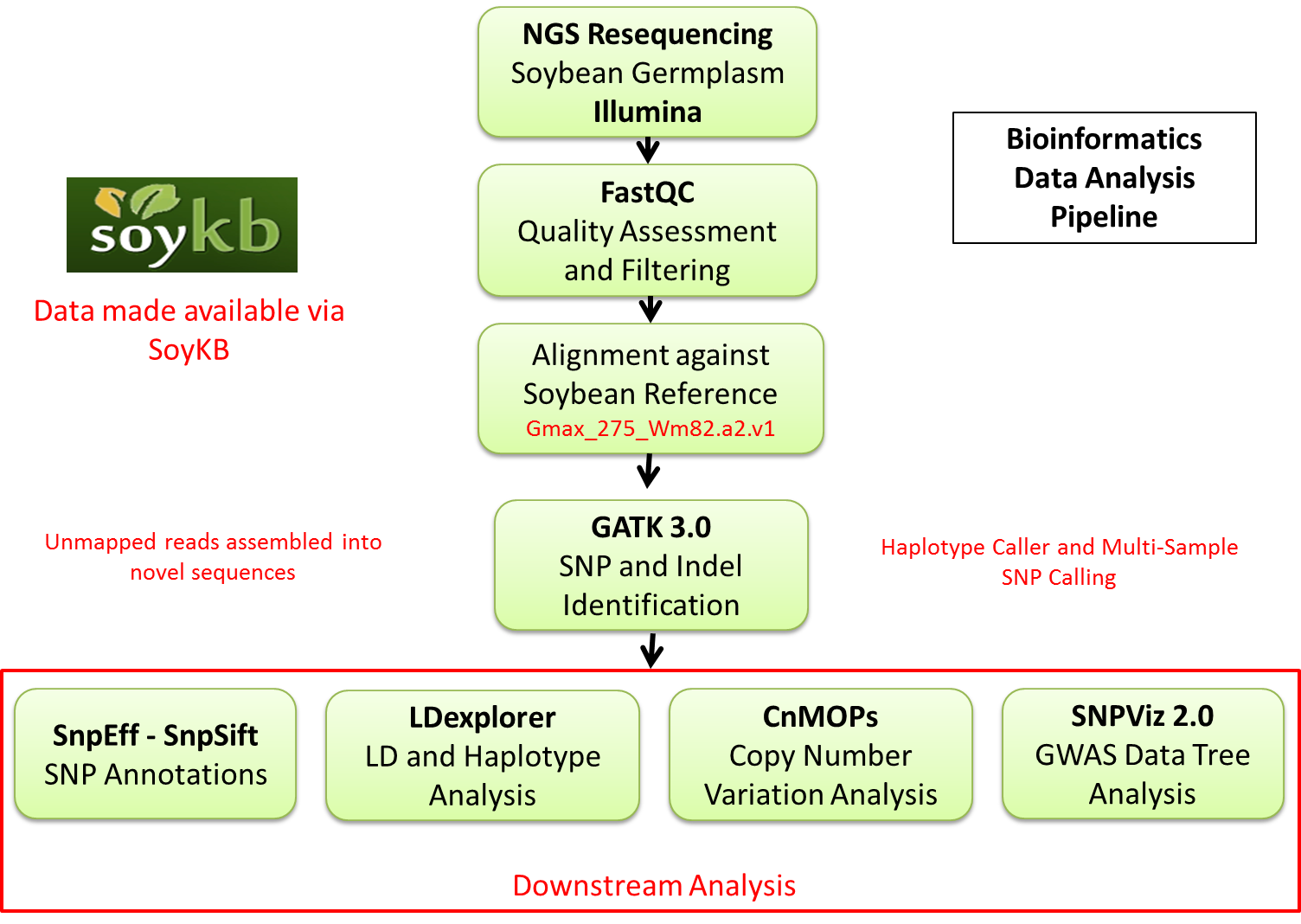 PGen Workflow for SNP and Indel Calling
On XSEDE and Cyverse
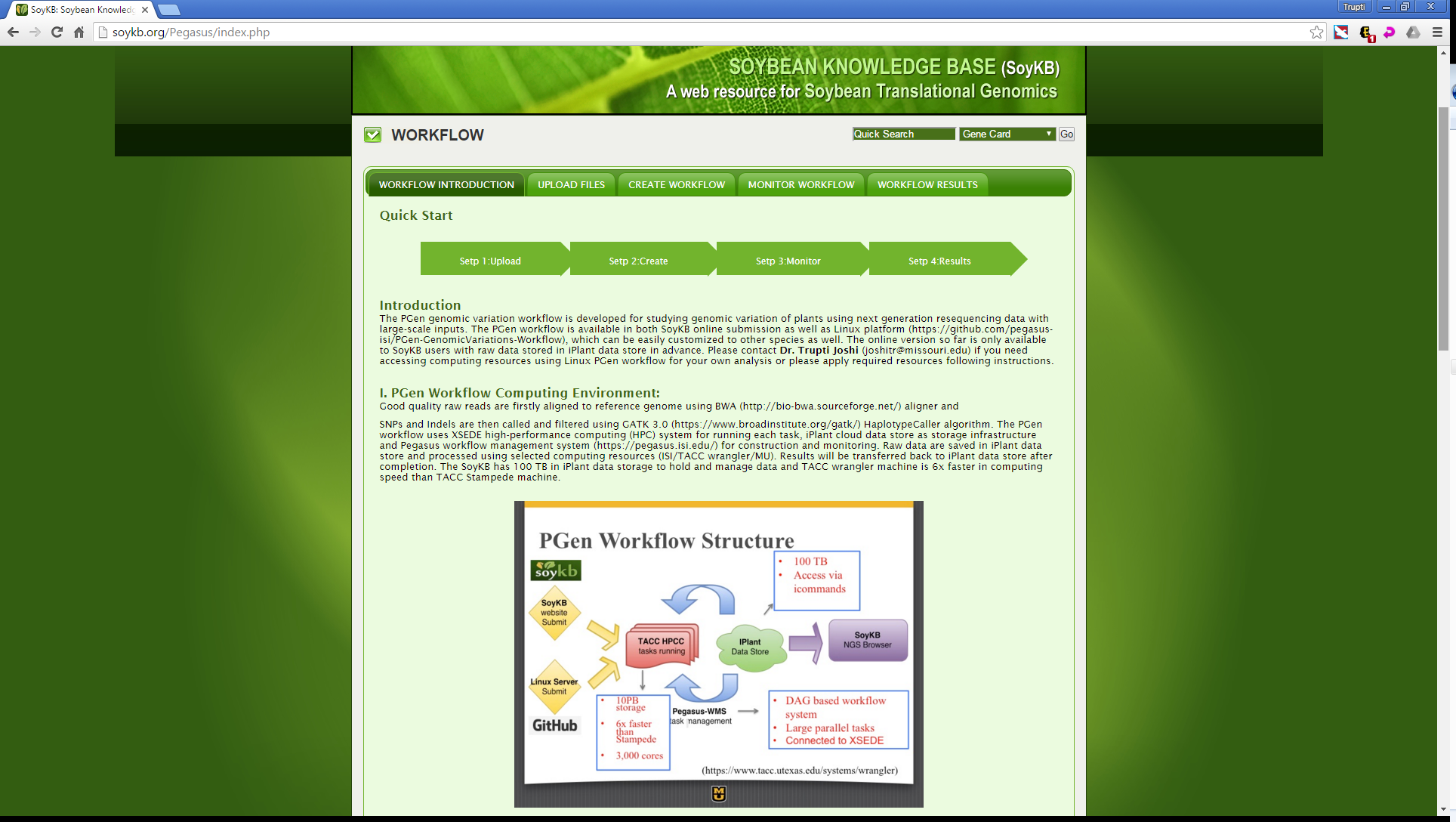 PGen Workflow in SoyKBand GitHub
Web version : 
http://soykb.org/Pegasus/index.php
GitHub :
https://github.com/pegasus-isi/PGen-GenomicVariations-Workflow
Liu et. al BMC Bioinformatics, 2016
NGS Resequencing Data Browser
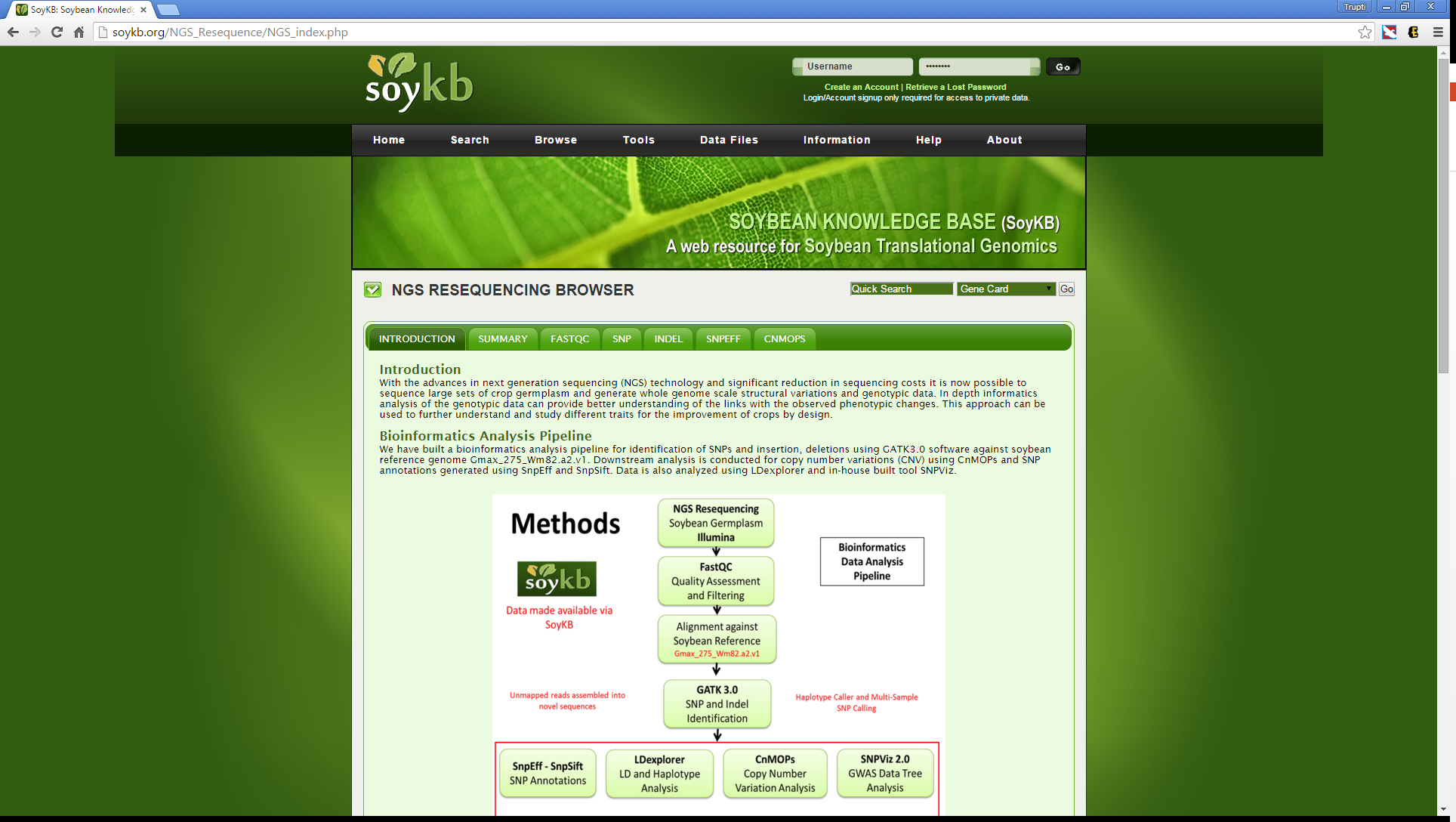 NGS Resequencing Data Browser
NGS Resequencing data shared at multiple tiers directly from iPlant data store

Incorporated in
SNP card pages
Gene card pages
Chromosome Visualizer
SNPViz Tool
NGS Resequencing Data Browser
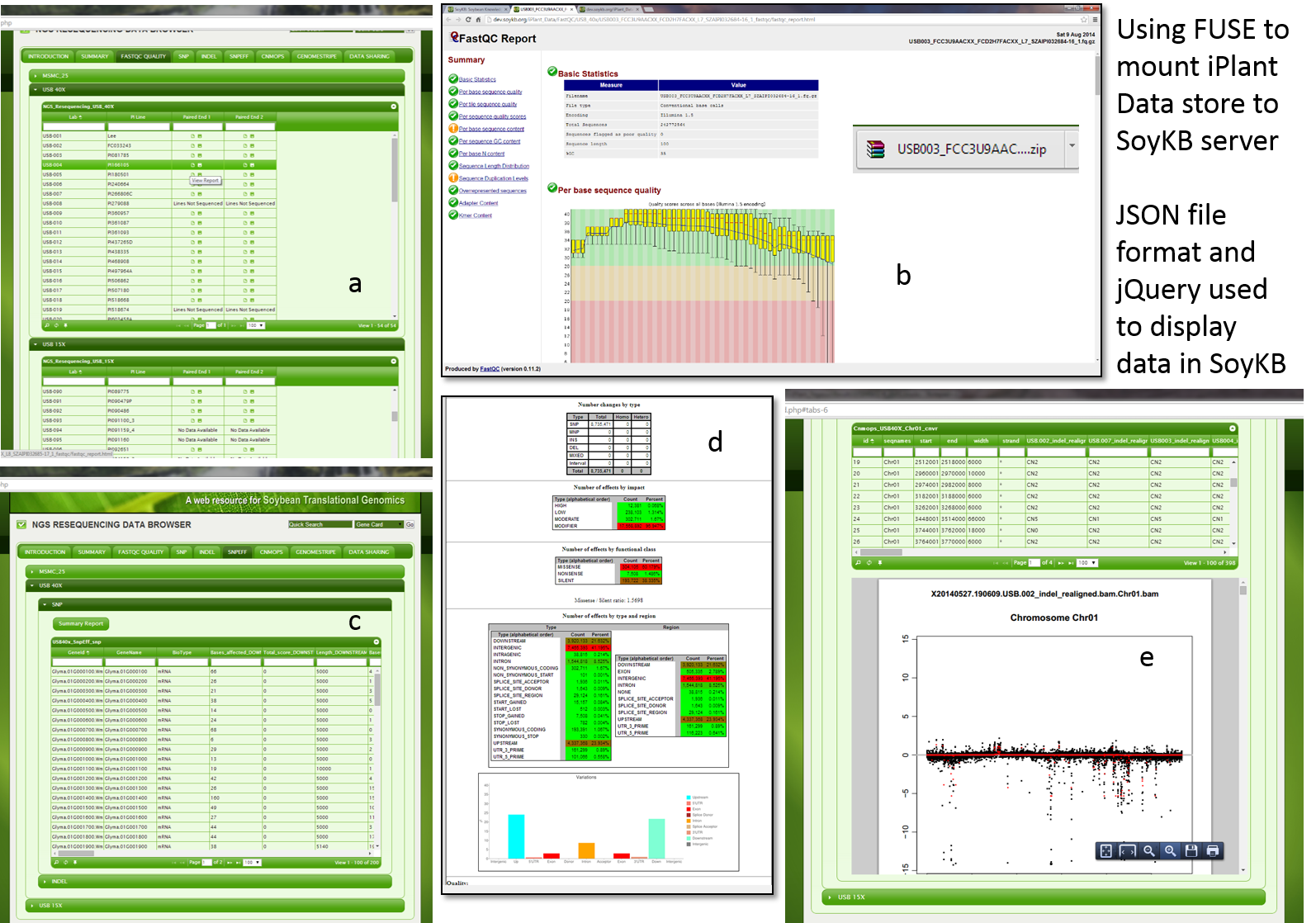 FastQC Quality
View and Download Reports
Copy Number Variations
SNP Annotations
SNPViz v2.0: GWAS to Genes
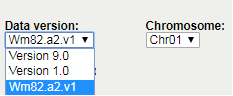 Genome Version, Chromosome Position and Range Selection
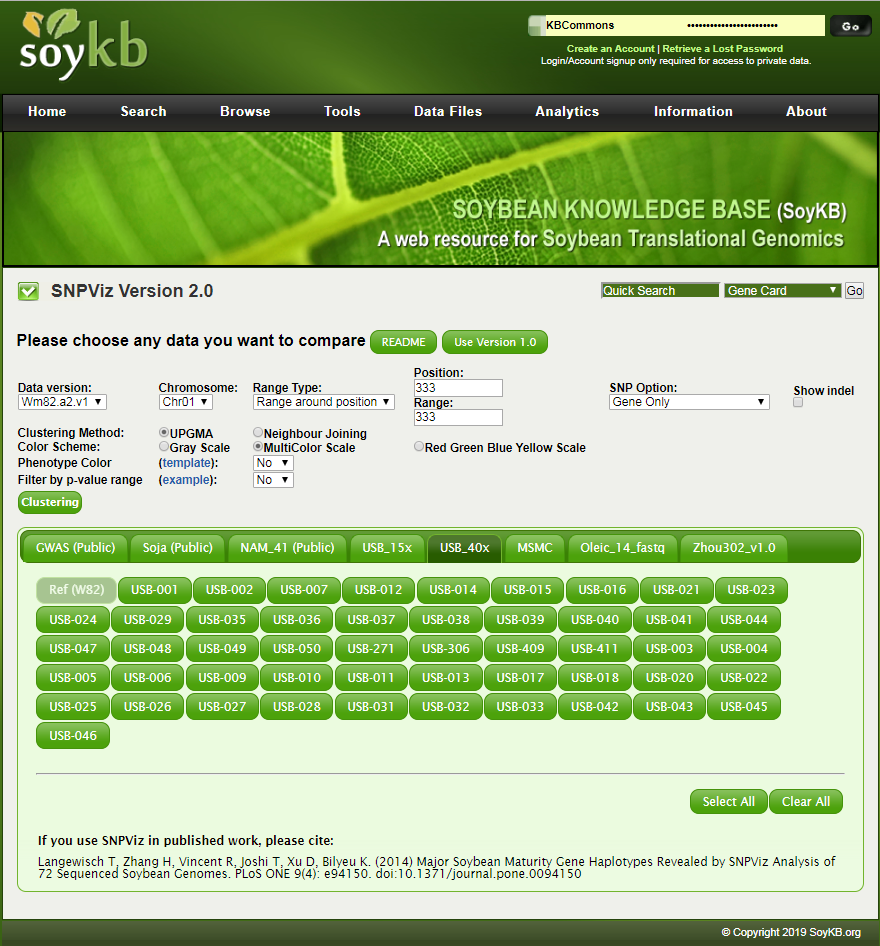 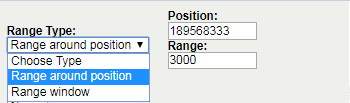 Selection for SNP and Indels with filtering options for coding genes, surrounding regions and SNPEff annotations
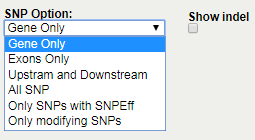 Import GWAS significance pvalue and Phenotype Color
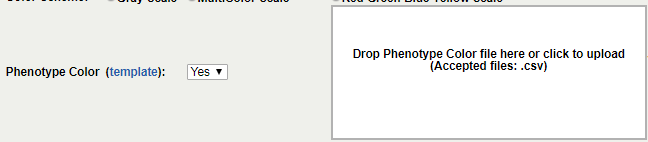 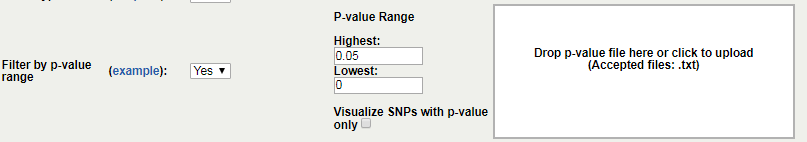 Zeng et al. BIBM 2020, IJDMB 2021
Langewisch et al. Plos One 2014
Tool developed in-house to enable efficient identification and translation of soybean genes that control phenotypes in breeding program using large scale GWAS and Resequencing based SNP datasets
SNPViz v2.0:GWAS to Genes
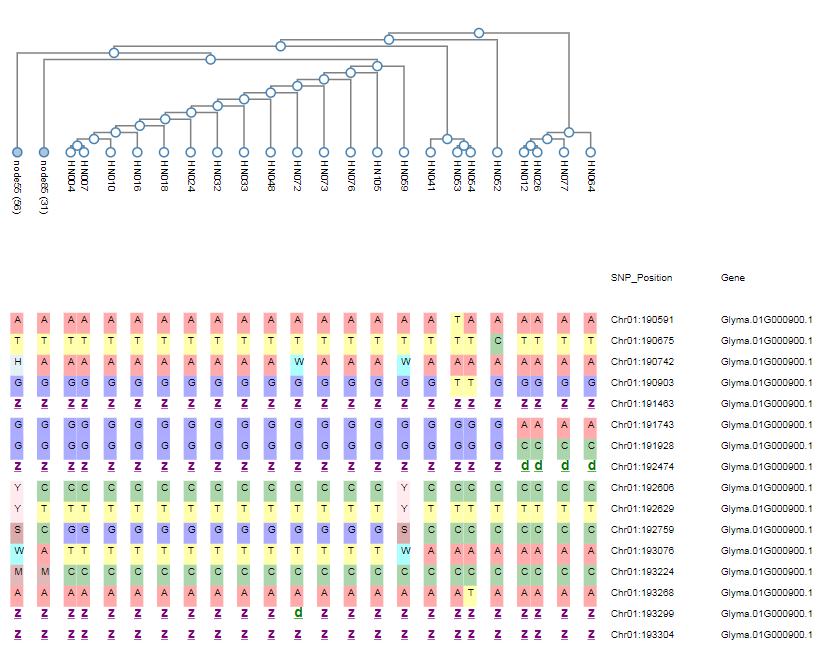 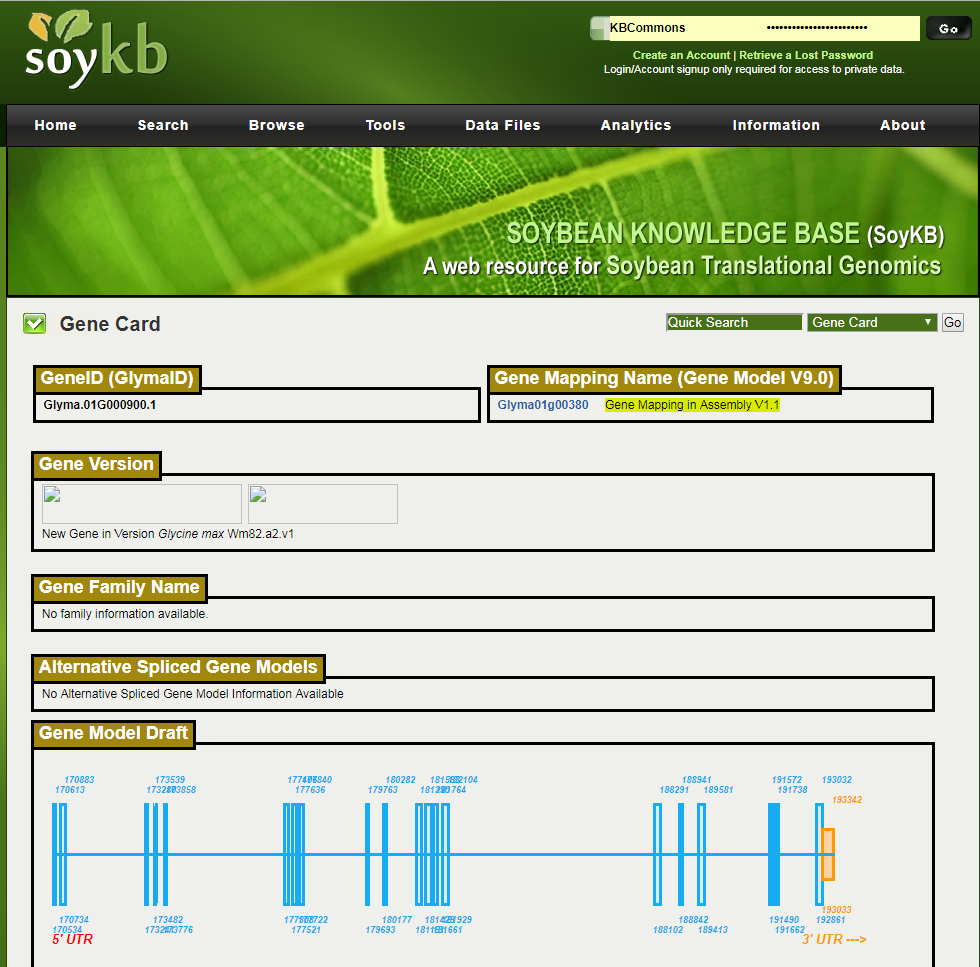 Phylogeny tree
Annotation table
Haplotype
Gene Card
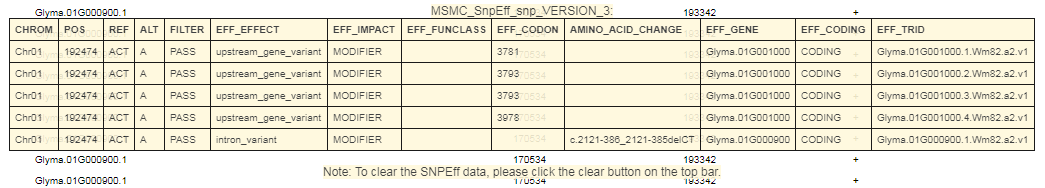 SNP, INDEL and SNPEff Annotation
SNPViz v2.0: GWAS to Genes
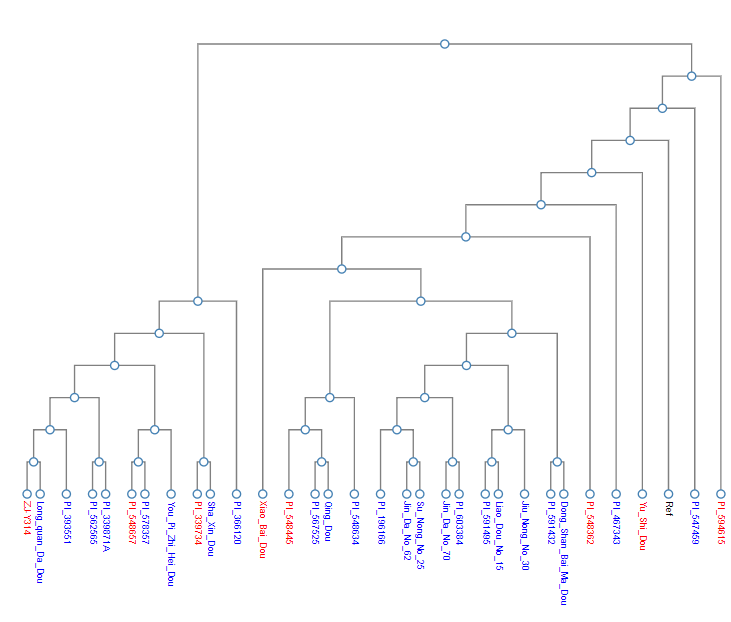 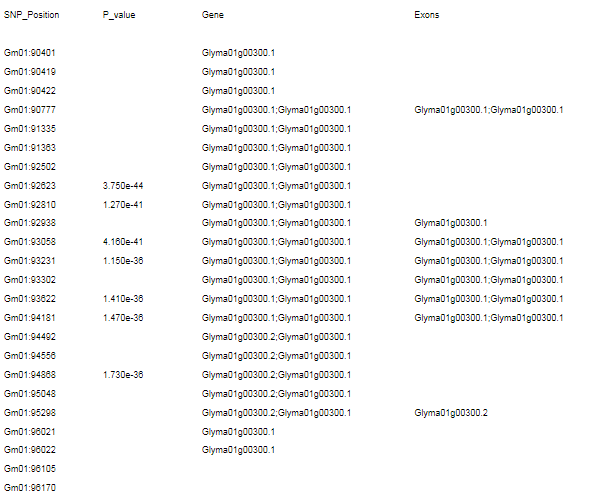 Phenotype Color in Phylogeny tree
Showing P-value in annotation table
SNPViz v2.0: GWAS to Genes
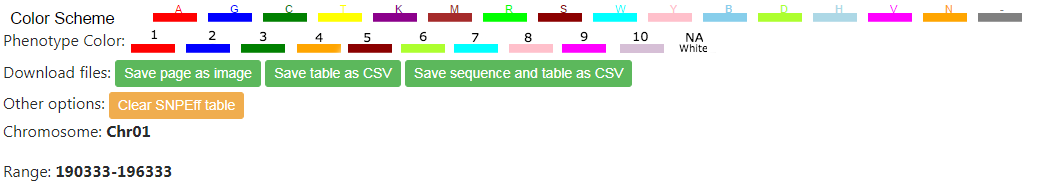 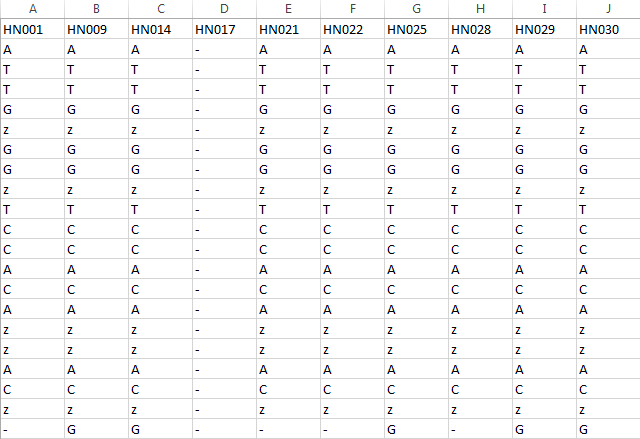 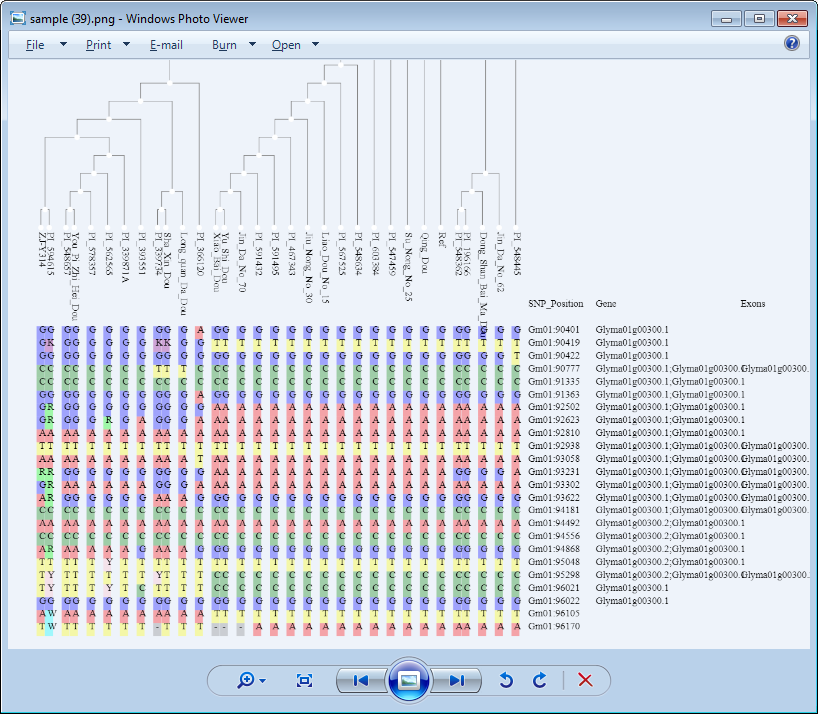 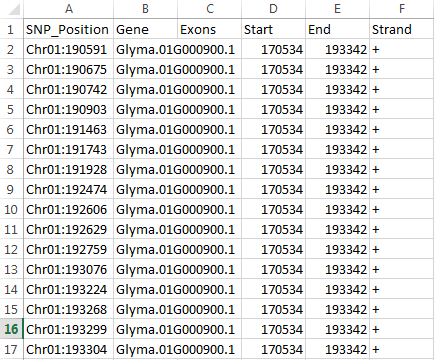 Download Results
Outline
Introduction
Translational Bioinformatics Tools and Genomic Solutions 
SoyKB and KBCommons Knowledge Bases
PGen Workflow & SNPViz v2.0
Soybean Allele Catalog
IMPRes Algorithm and Tool
G2PDeep Method
Soybean Allele Catalog
Developing a comprehensive understanding of soybean allele diversity and gene networks in the US soybean ancestors and released US soybean varieties.
Development of a framework for utilization of large scale genomics variations (SNPs and InDels) to generate a curated panel of diverse re-sequenced accessions that can be easily upgraded. 
Explore various traits and provide context of genetic source, allele impact, and potential positive alternate alleles.
Soy775 Accession Panel
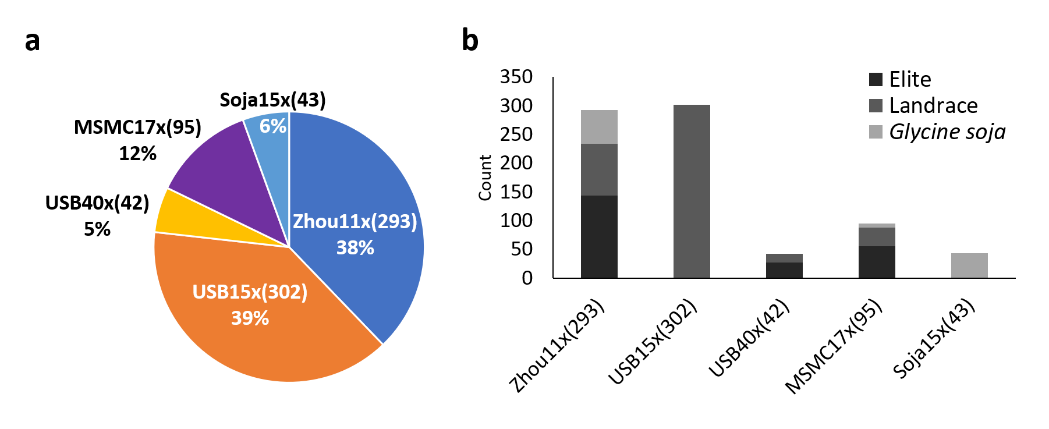 Soy775 accession panel. a: Pie chart representing resequenced data sets of 775 diverse soybean accessions; b: Distribution of G. soja, landraces, and elite accessions (190 US cultivars in total) in the resequenced data sets.
SnakyVC and AlleleCatalog Pipelines
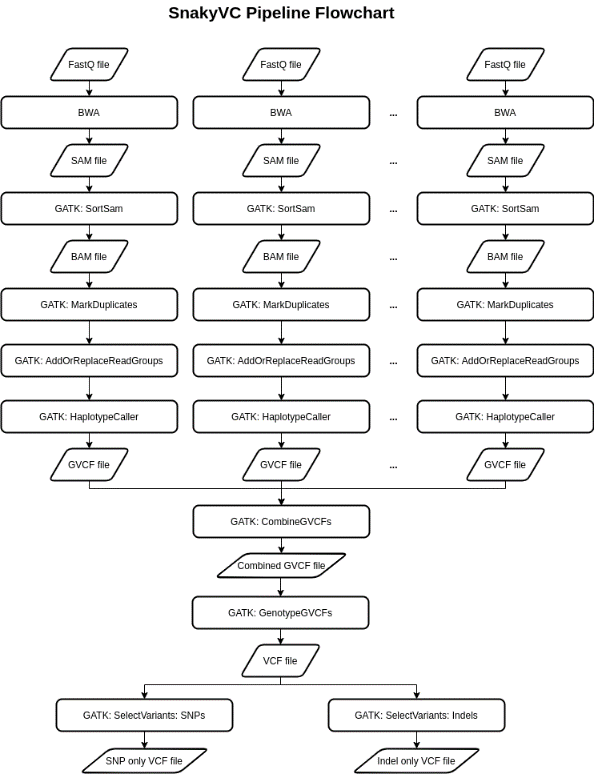 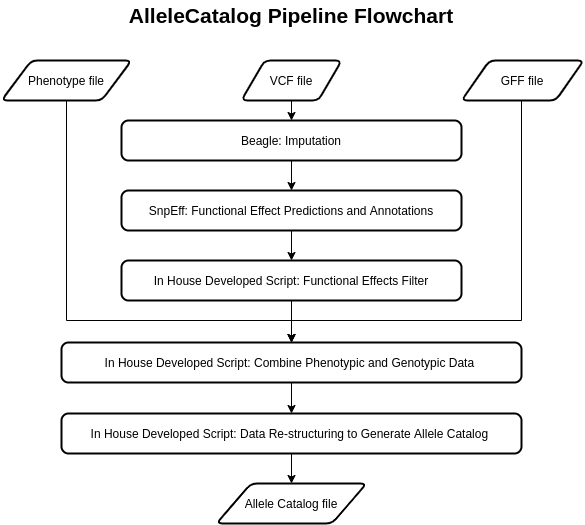 AlleleCatalog pipeline
SnakyVC variant calling pipeline
Chan et al. 2021. In Preparation.
Soybean Allele Catalog
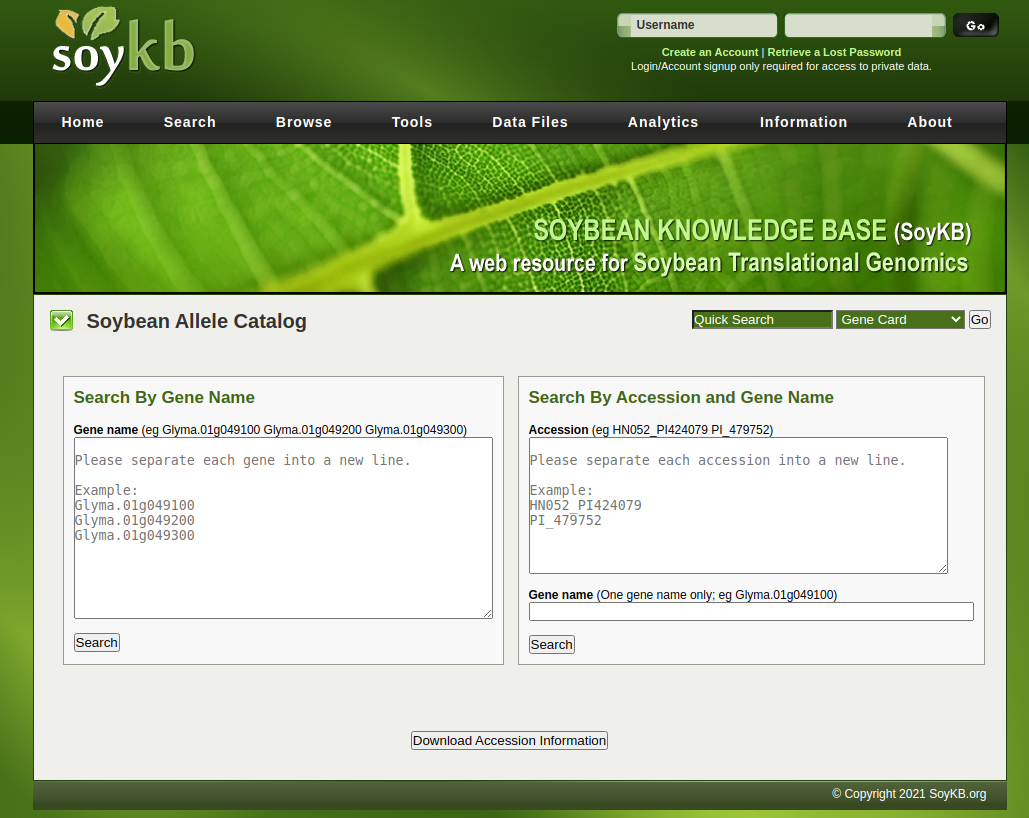 Query by multiple accessions and a single gene to compare between accessions in the same gene
Query by multiple genes for grouped comparisons
(1)
(2)
Soybean Allele Catalog
Provides counts of accessions based on  improvement status of  soybean, gene name and variant groups.
Highlighted important functional effects.
Missense_variant (Blue)
Stop_gained (Red)
Frameshift_variant (Red)
Splice_donor_variant (Green)
All the counts on the web page  are clickable.
Data is directly downloadable.
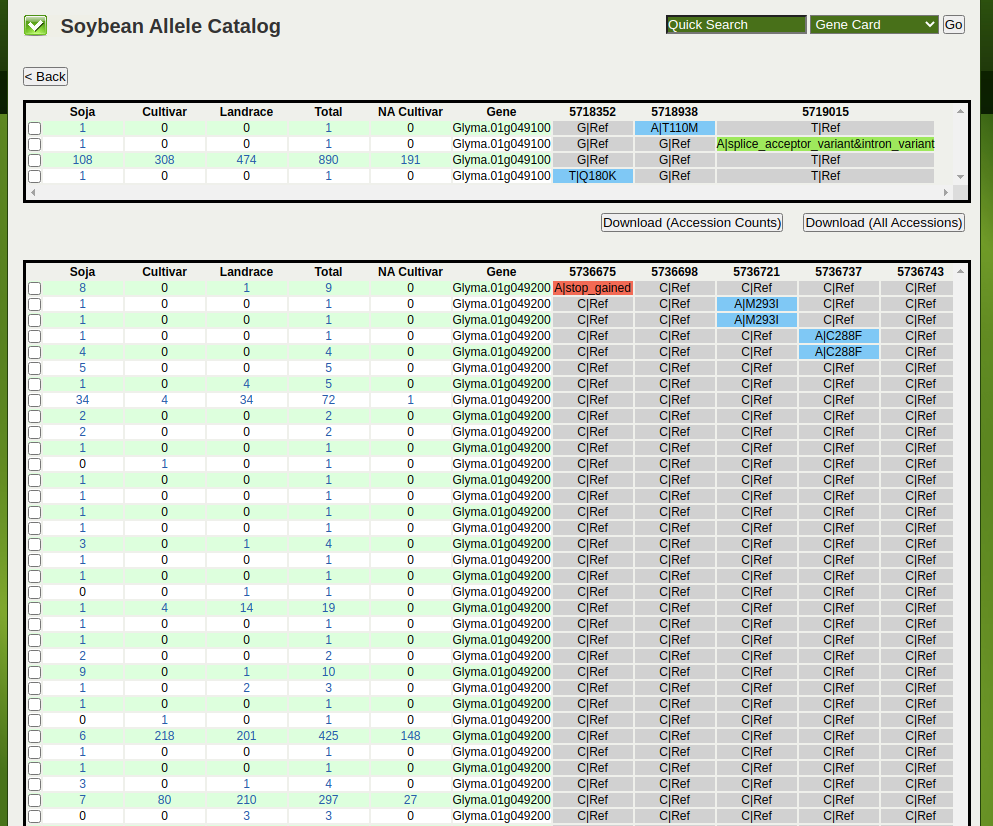 (1)
Soybean Allele Catalog
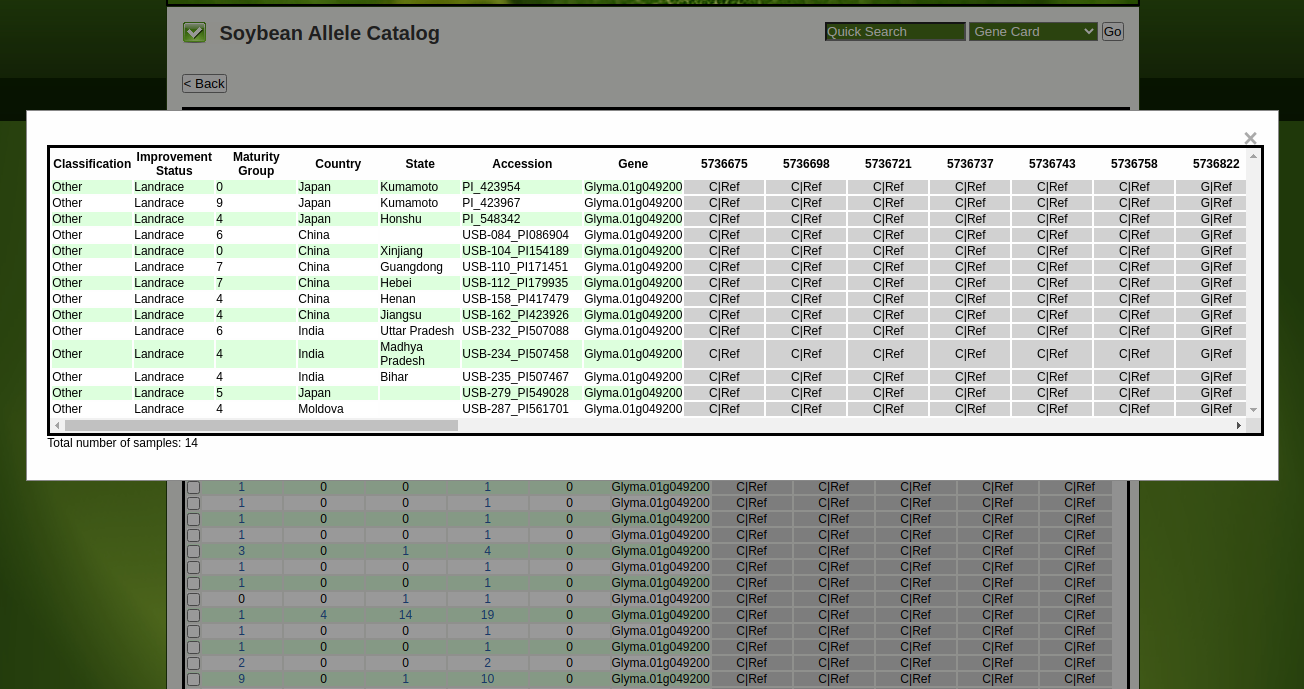 (1)
Clicking the count displays more information about accessions that have been group together by same variants.
Soybean Allele Catalog
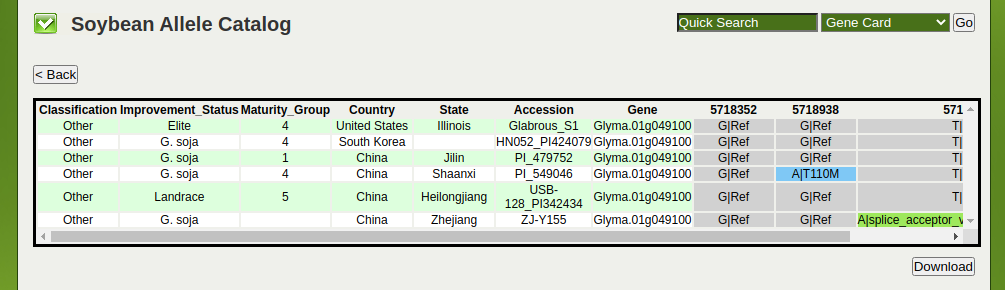 (2)
Users can query specific accessions of interest and gene of interest to perform a more straight forward comparison.
Users can compare accessions with different variant information of different improvement status groups better.
Soybean Allele Catalog and SNPViz Application to Protein Trait
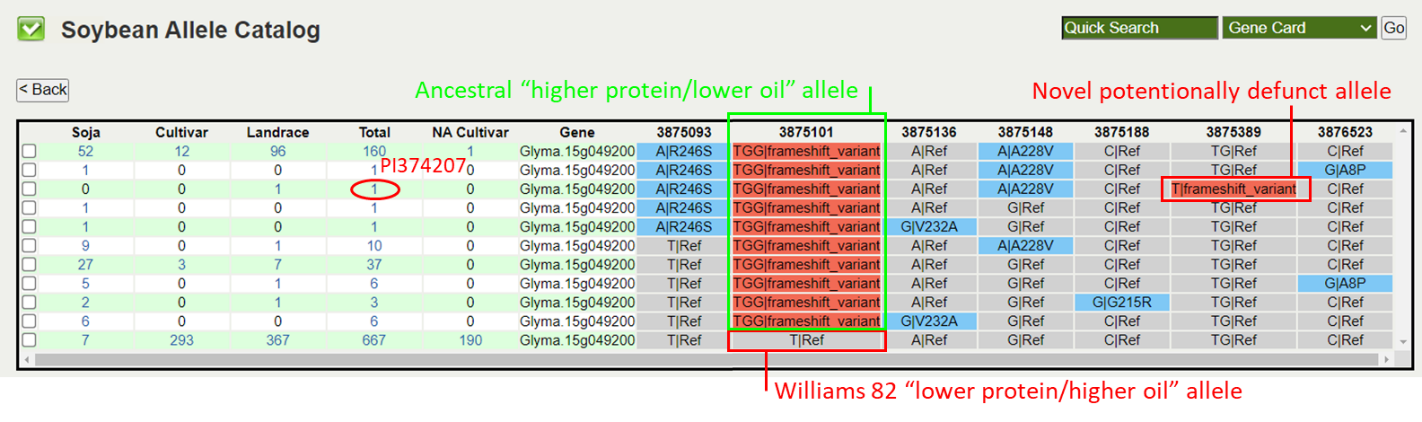 Genescape analysis of the major protein/oil gene Glyma.15g049200 on chromosome 15 illustrating distribution of ancestral “higher protein/lower oil” allele among soybean varieties and “lower protein/higher oil” Williams 82 allele in North American (NA) cultivars. 

Other alleles with one nucleotide frameshift in PI374207 can serve as a source of novel potentially defunct allele for breeding of new varieties for protein/oil content modulation.
Soybean Allele Catalog and SNPViz Application to Studying Protein Trait
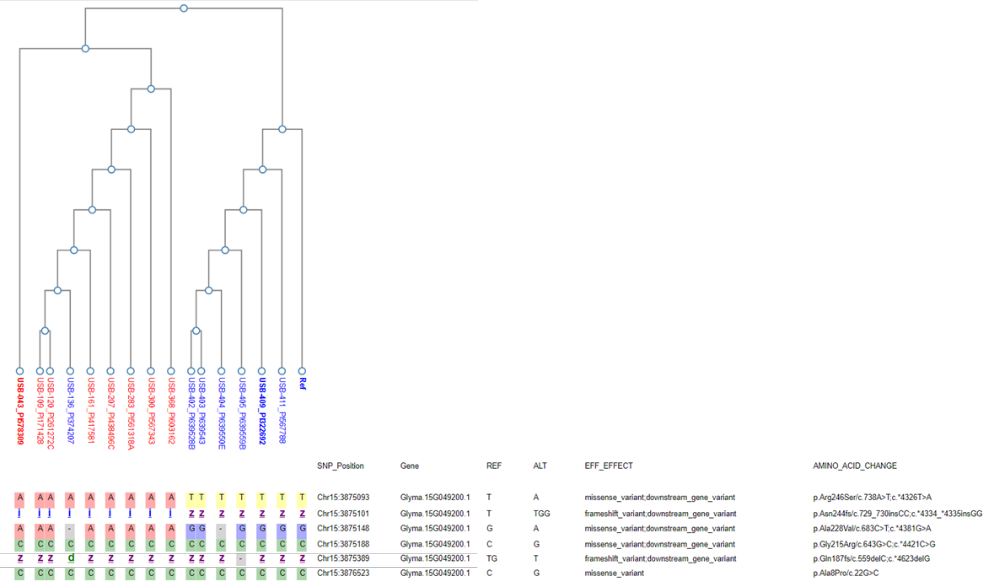 SNPViz 2.0 visualization of landraces and US elite cultivars (bold) of the major protein/oil gene Glyma.15g049200 haplotype. 

Accessions are colored based on protein/oil associated marker ss715637299 on chromosome 15 where red means higher protein/lower oil and blue lower protein/higher oil phenotype group. 

The ancestral higher protein/lower oil allele is shown as insertion “i” and the novel defunct allele of PI374207 is shown as deletion “d”.
Outline
Introduction
Translational Bioinformatics Tools and Genomic Solutions 
SoyKB and KBCommons Knowledge Bases
PGen Workflow & SNPViz v2.0
Soybean Allele Catalog
IMPRes Algorithm and Tool
G2PDeep Method
IMPRes: Integrative Multi-Omics Pathway Resolution Algorithm and Tool
Method Flowchart
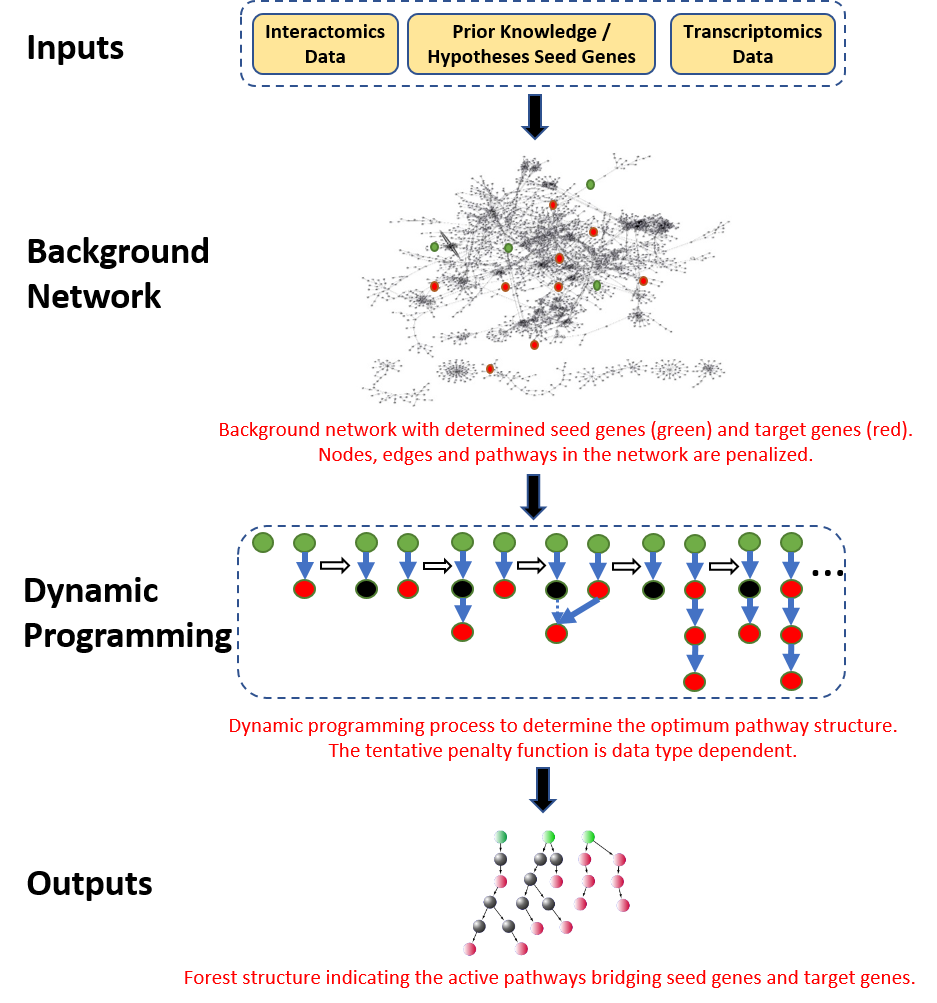 Inputs
Omics Data
Transcriptomics, Proteomics, Metabolomics
Seed genes (root nodes where the pathways begin) such as receptor, mutated gene, gene of interest
KEGG Pathways RDF network for 250+ pathways
Protein Interaction (PPI)
Jiang et al. Bioinformatics 2019; Methods 2019; BIBM 2018
IMPRes: Integrative Multi-Omics Pathway Resolution Algorithm and Tool
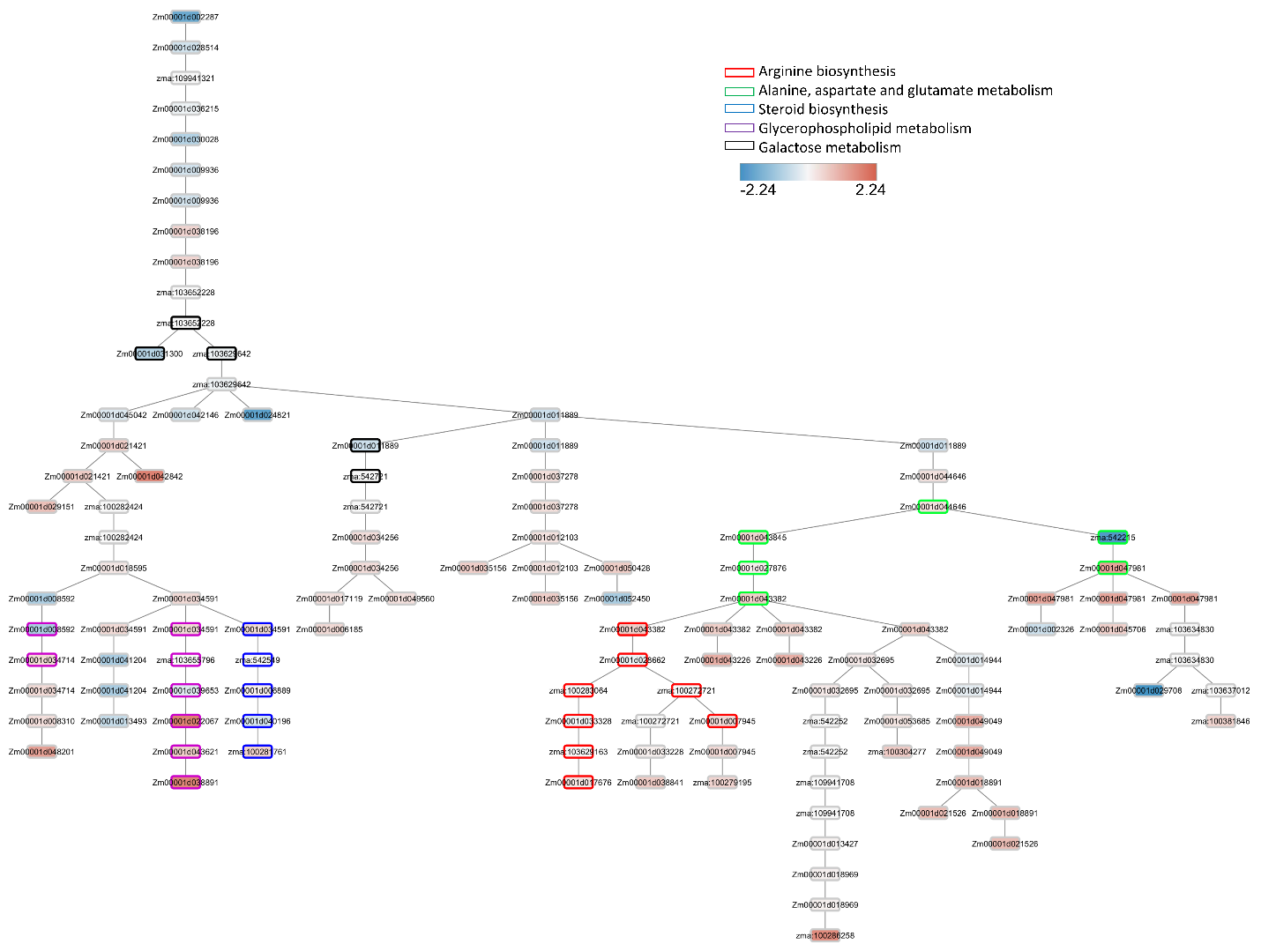 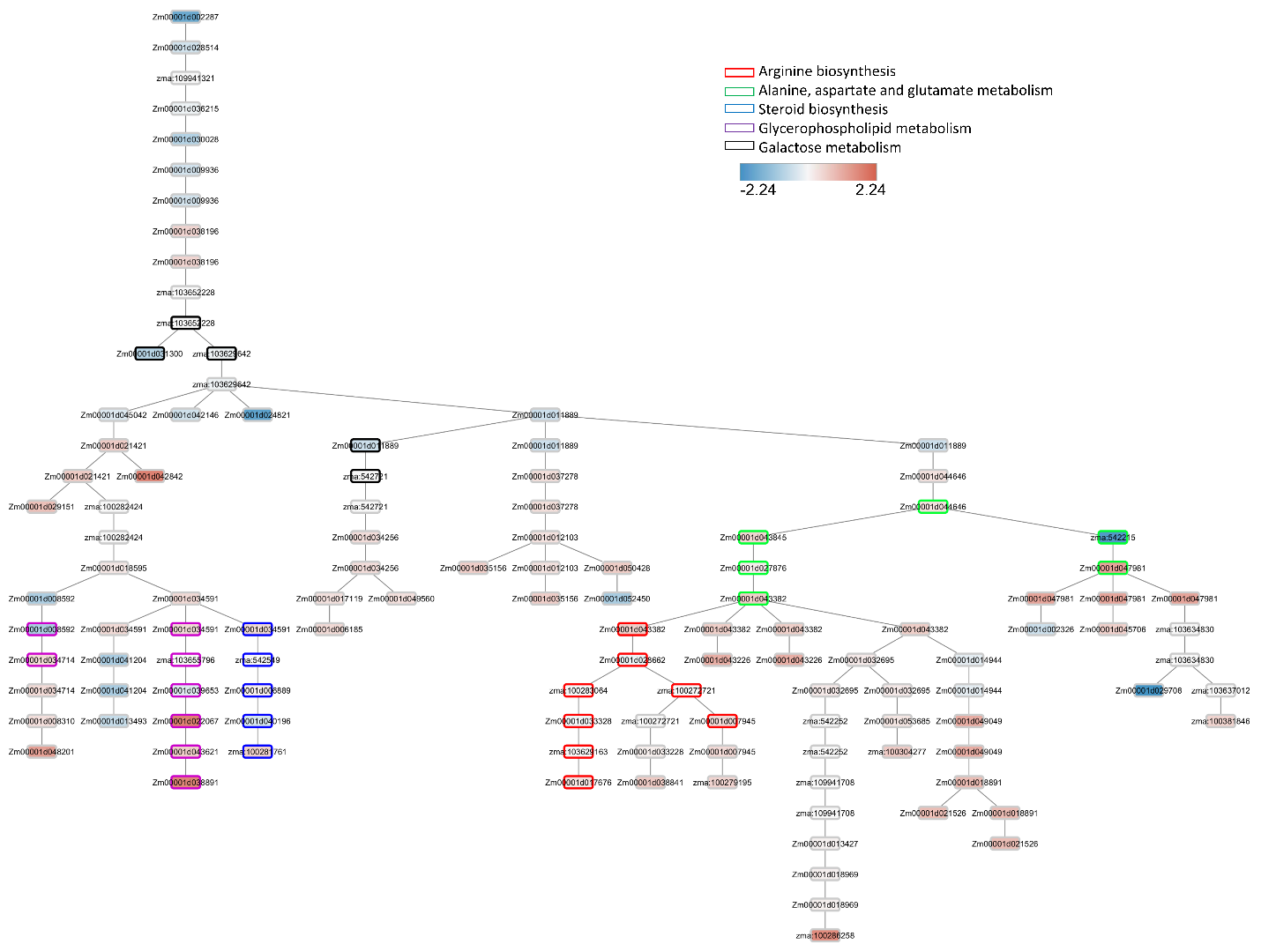 In Silico Hypothesis Generation
Maize nodal root growth zone “a” during drought stress
IMPRes v1.0: Web Tool Tutorial
http://digbio.missouri.edu/impres
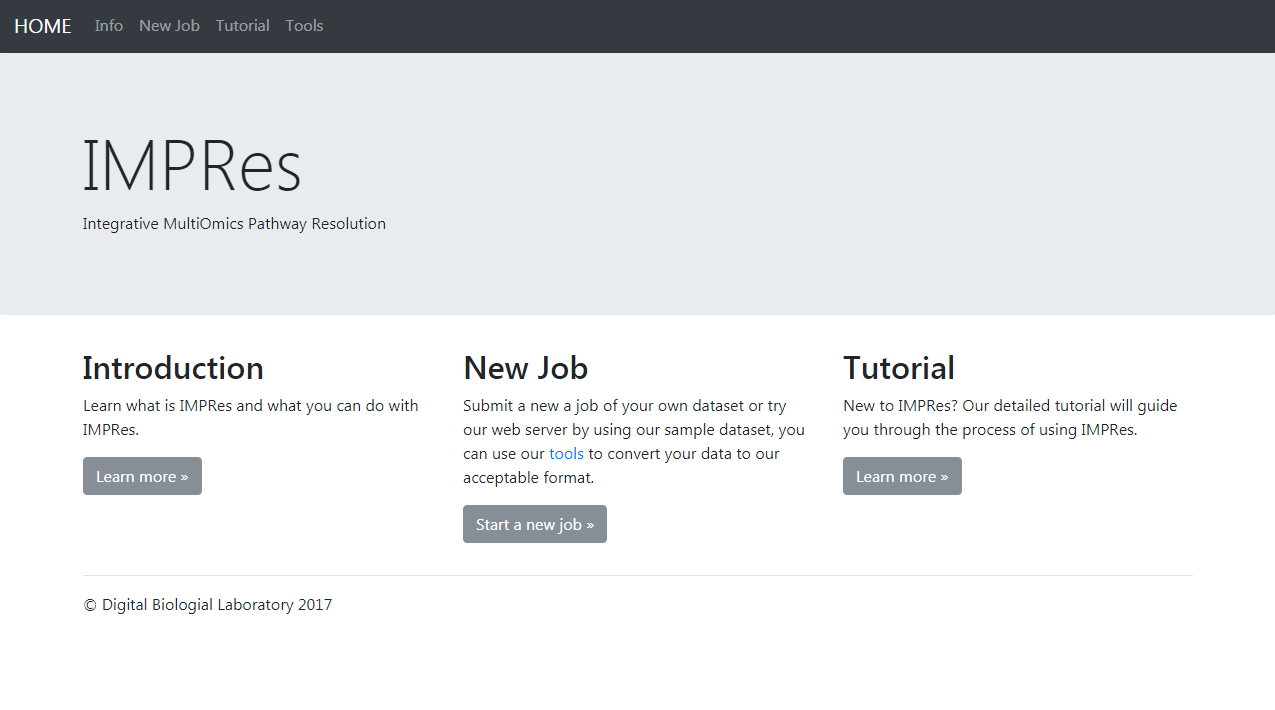 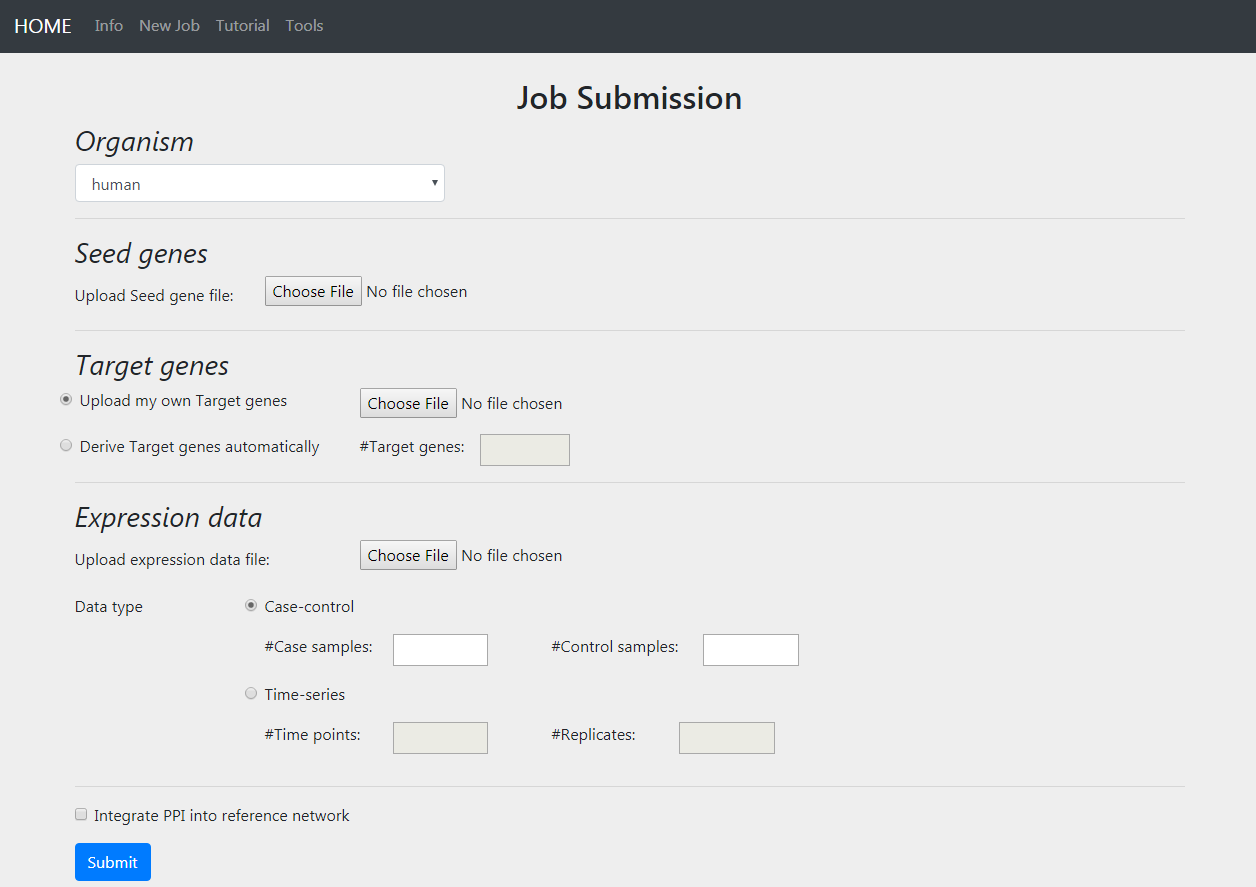 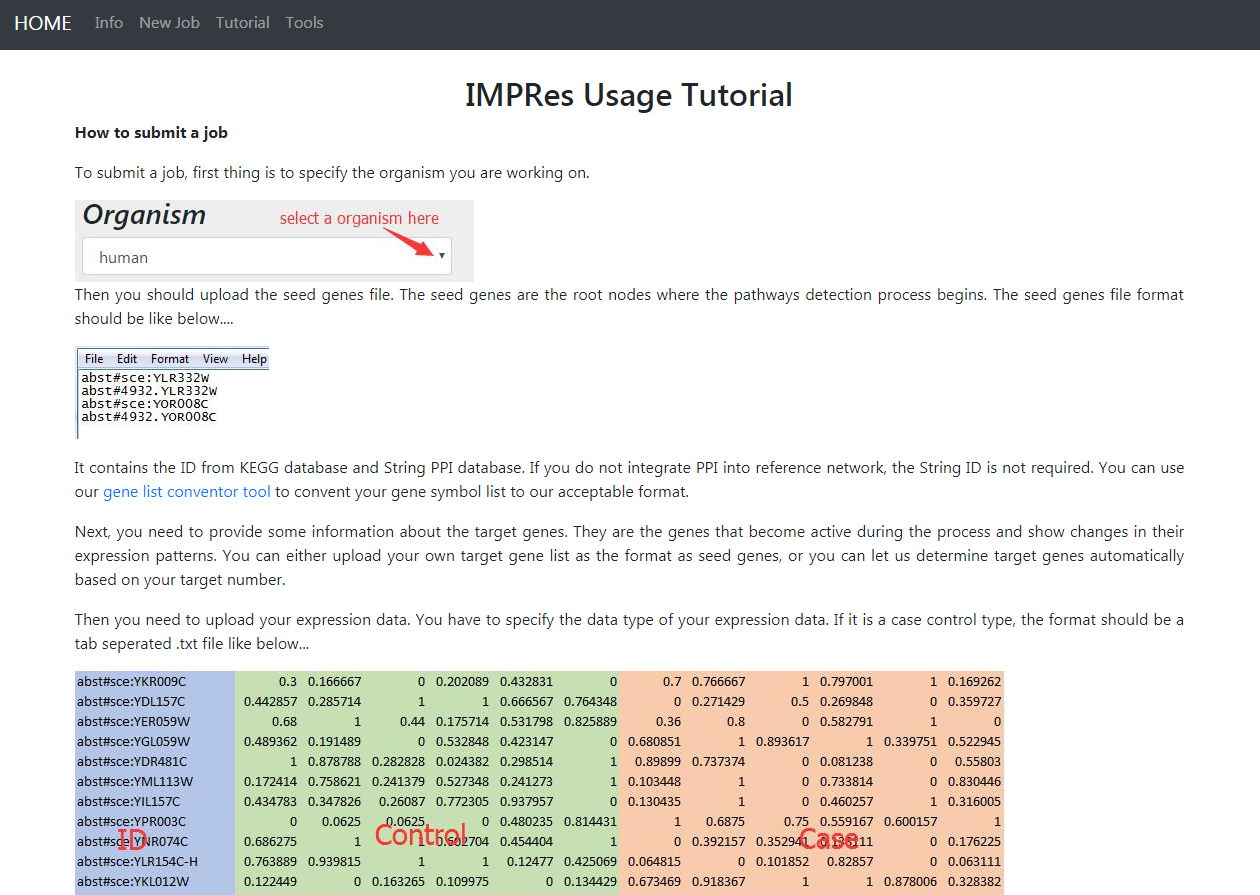 Jiang et al. Bioinformatics 2019; Methods 2019; BIBM 2018
Outline
Introduction
Translational Bioinformatics Tools and Genomic Solutions 
SoyKB and KBCommons Knowledge Bases
PGen Workflow & SNPViz v2.0
Soybean Allele Catalog
IMPRes Algorithm and Tool
G2PDeep Method
G2PDeep
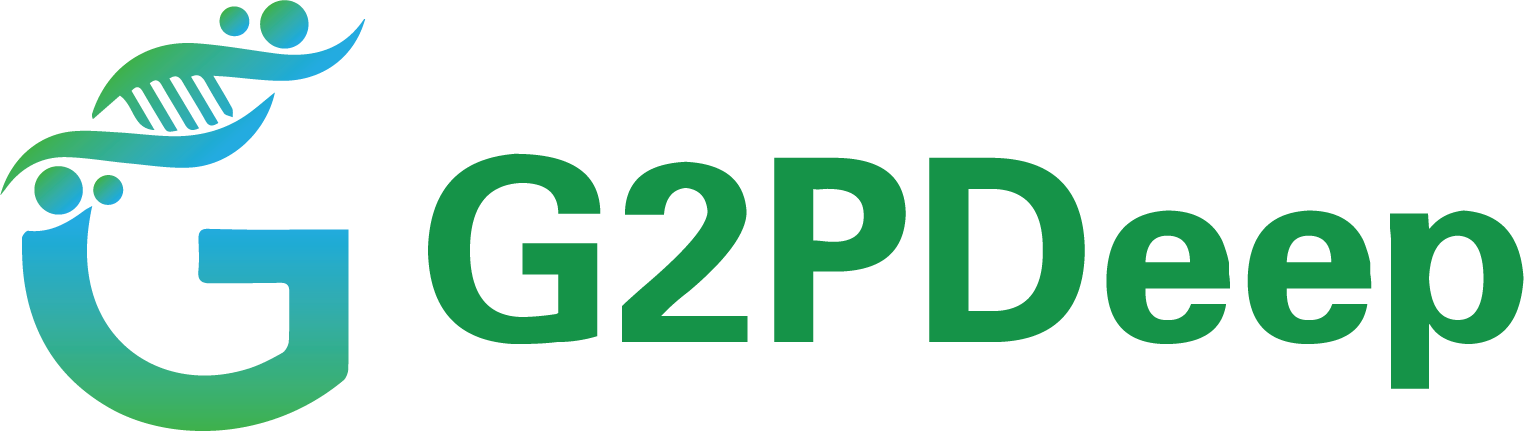 G2PDeep is a web server for phenotype prediction and genotype markers discovery. 
G2PDeep offers the first web -based customizable deep-learning framework for quantitative phenotypes prediction, and saliency for genotype markers discovery.
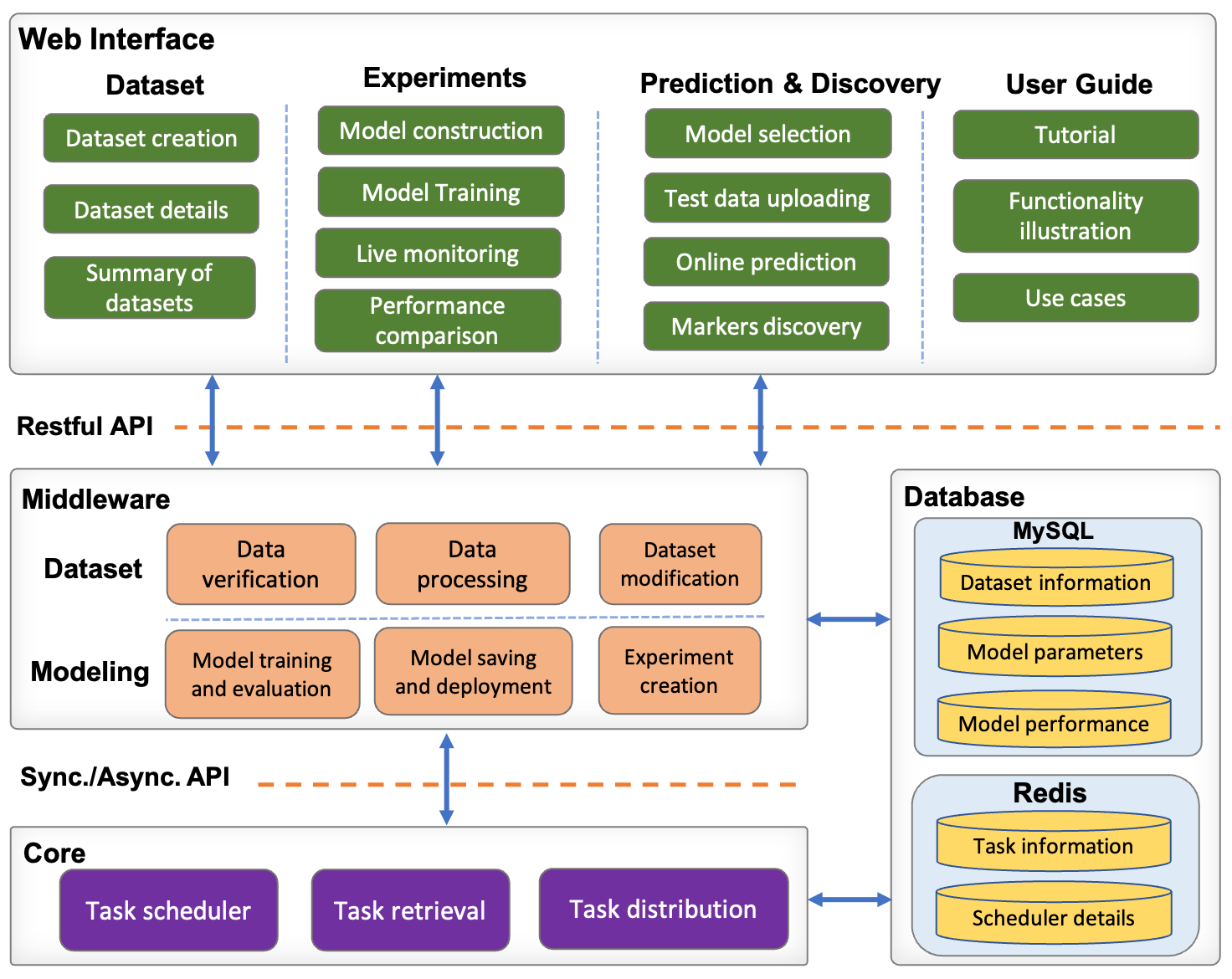 http://g2pdeep.org/
Zeng et al. 2021 NAR Web Server
G2PDeep
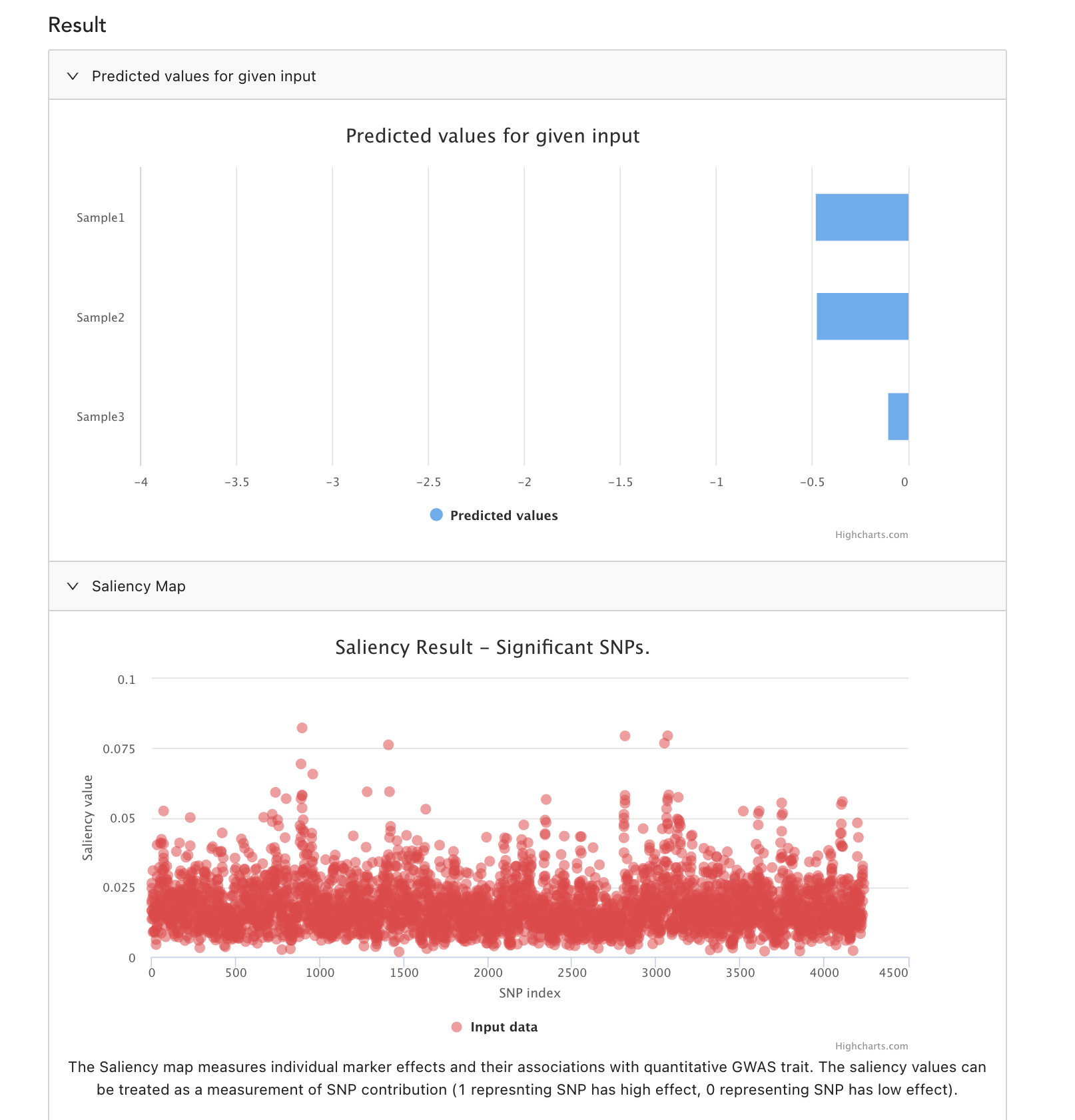 It takes genotypic (SNP) information from plants and animals as the input for model training, and it will automatically deploy trained models after the training process.
It is a platform for researchers to create deep-learning models through an interactive web interface and train these models with uploaded data using high-performance computing resources.
Applied to SoyNAM dataset for soybean.
Predicted results
Saliency results
Summary
Translational Bioinformatics tools provide great opportunities to incorporate genomics and multiomics information into advancing research and applications.
Several translational bioinformatics tools and multiomics integration frameworks are available including
SoyKB and KBCommons – Knowledge Base Framework & Tools
PGen Workflow & SNPViz v2.0
Soybean Allele Catalog
IMPRes Algorithm and Tool
G2PDeep
Emerging Trends
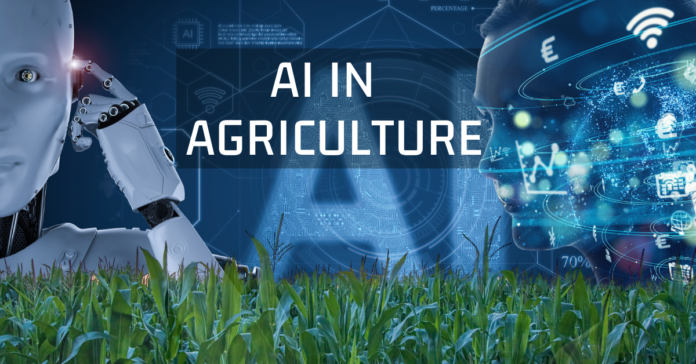 https://technosanta.com/ai-in-agriculture/
Acknowledgements
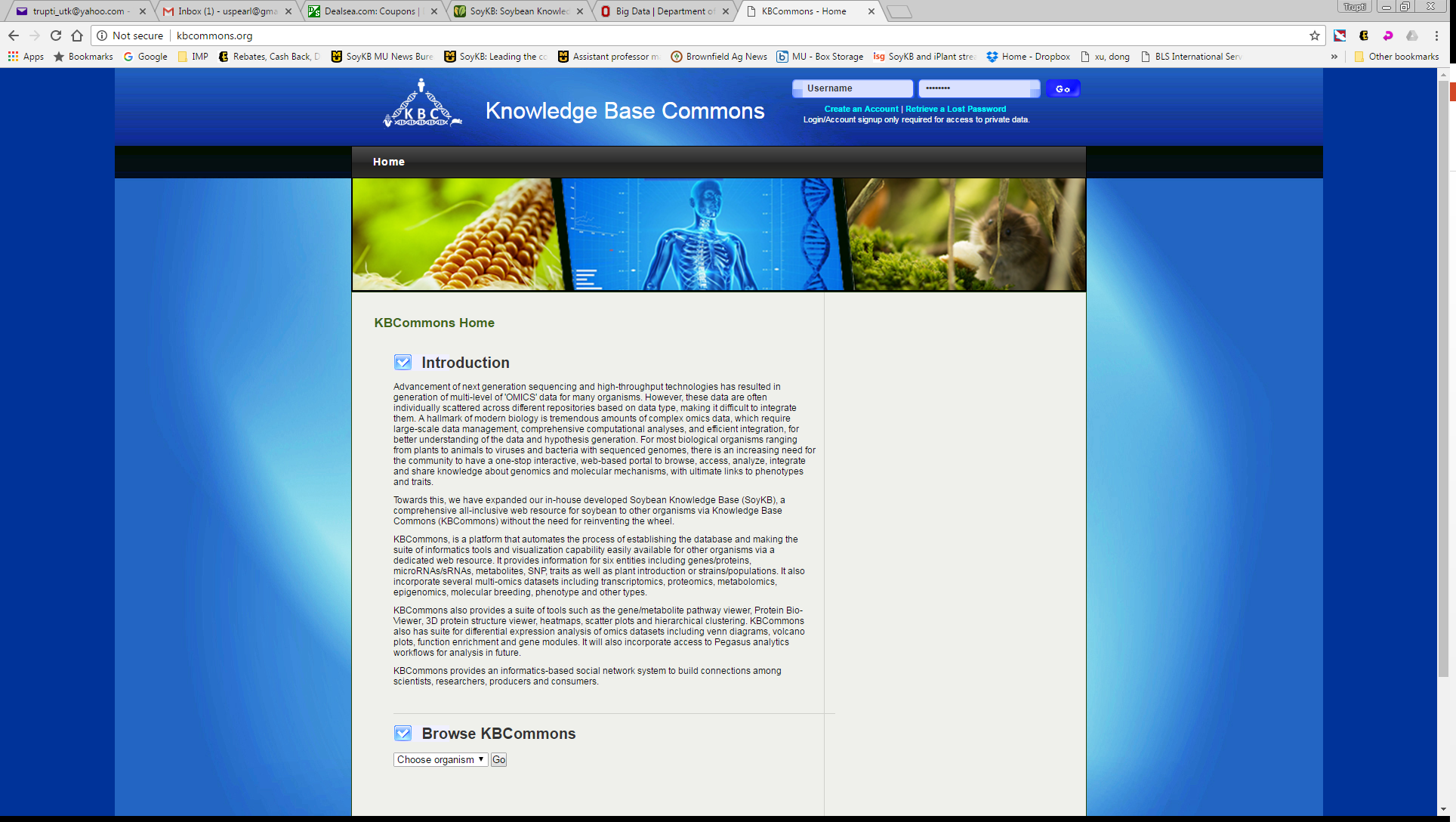 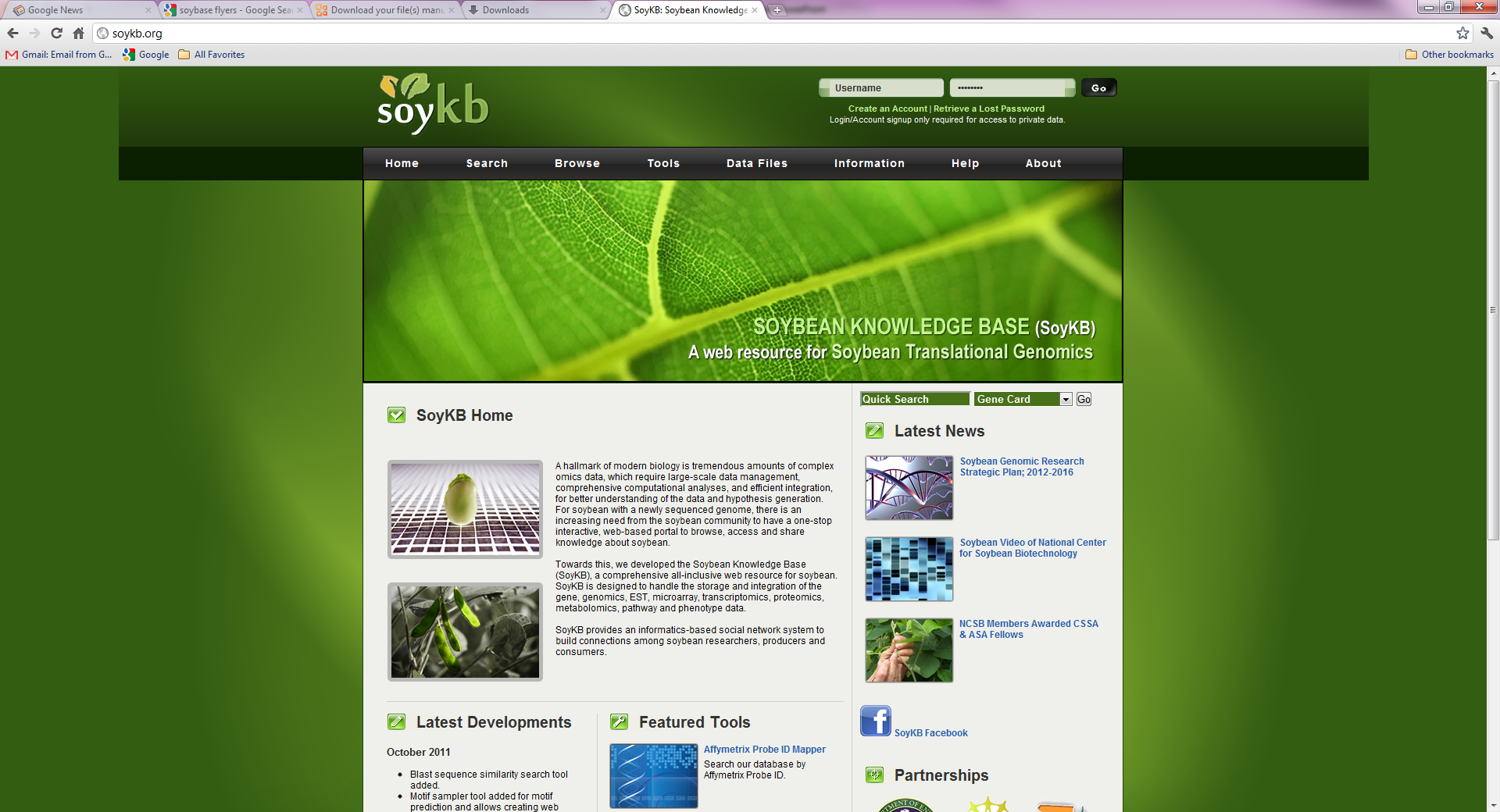 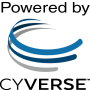 SoyKB - KBCommons Development Team
Shuai Zeng (CS)
Zhen Lyu (CS)
Yen On Chan (MUIDSI)
Bioinformatics Team 
Jeuxin Wang (Research Scientist)
Yuexu Jiang (Postdoc)
Sidharth Sen (MUIDSI)
Key Collaborators
Dr. Dong Xu (EECS)
Dr. Kristin Bilyeu
Dr. Maria Skrabisova
Funding Support
NSF Award # IOS-1444448 ; # IOS-1546873 ; # IOS-2110017
NSF Award # OAC-1827177
USB #1920-152-0131-C ; #2220-152-0202
NIH 5UL1TR002345-02
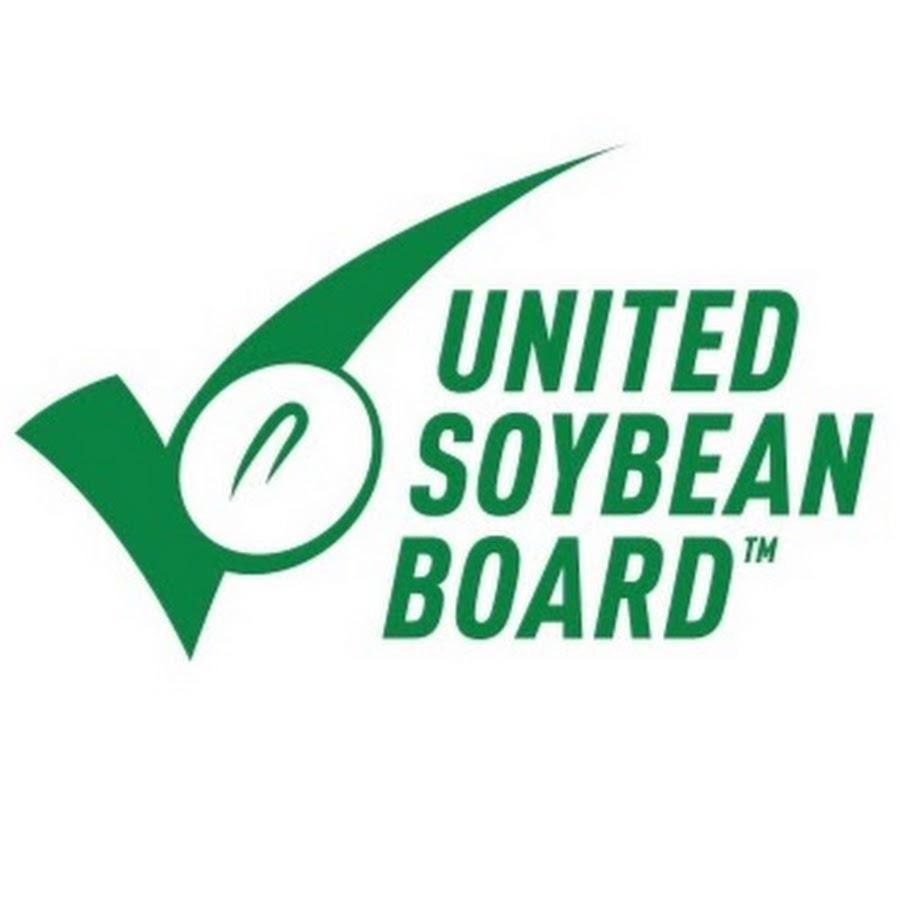 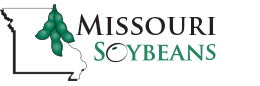 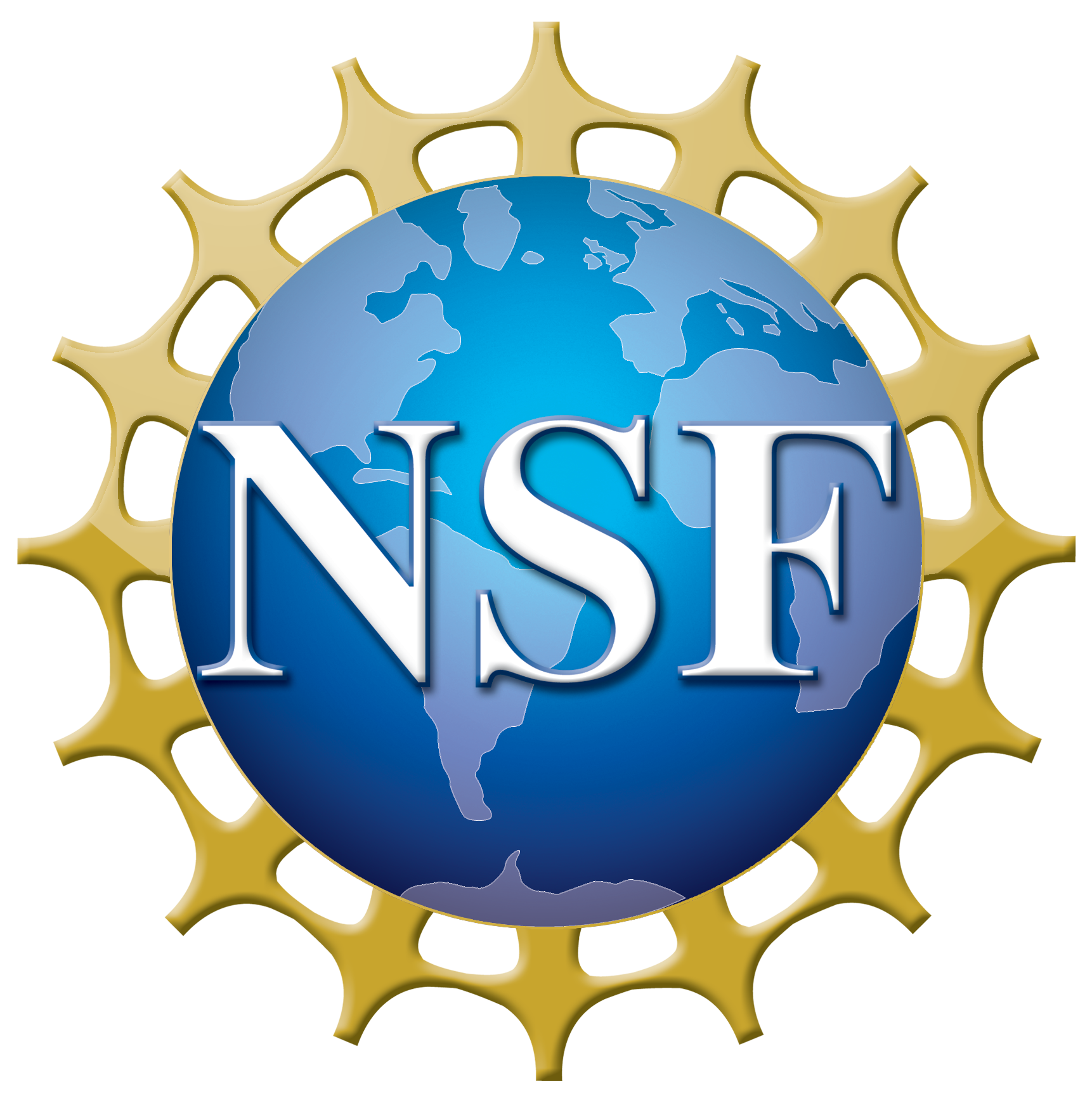 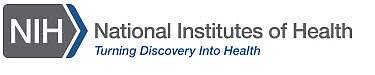 Weblinks and Contact Details
Digital Biology Laboratory
	http://digbio.missouri.edu
Soybean Knowledge Base 
	https://soykb.org/
KBCommons Knowledge Base 
	https://kbcommons.org/
Contact : Joshitr@missouri.edu
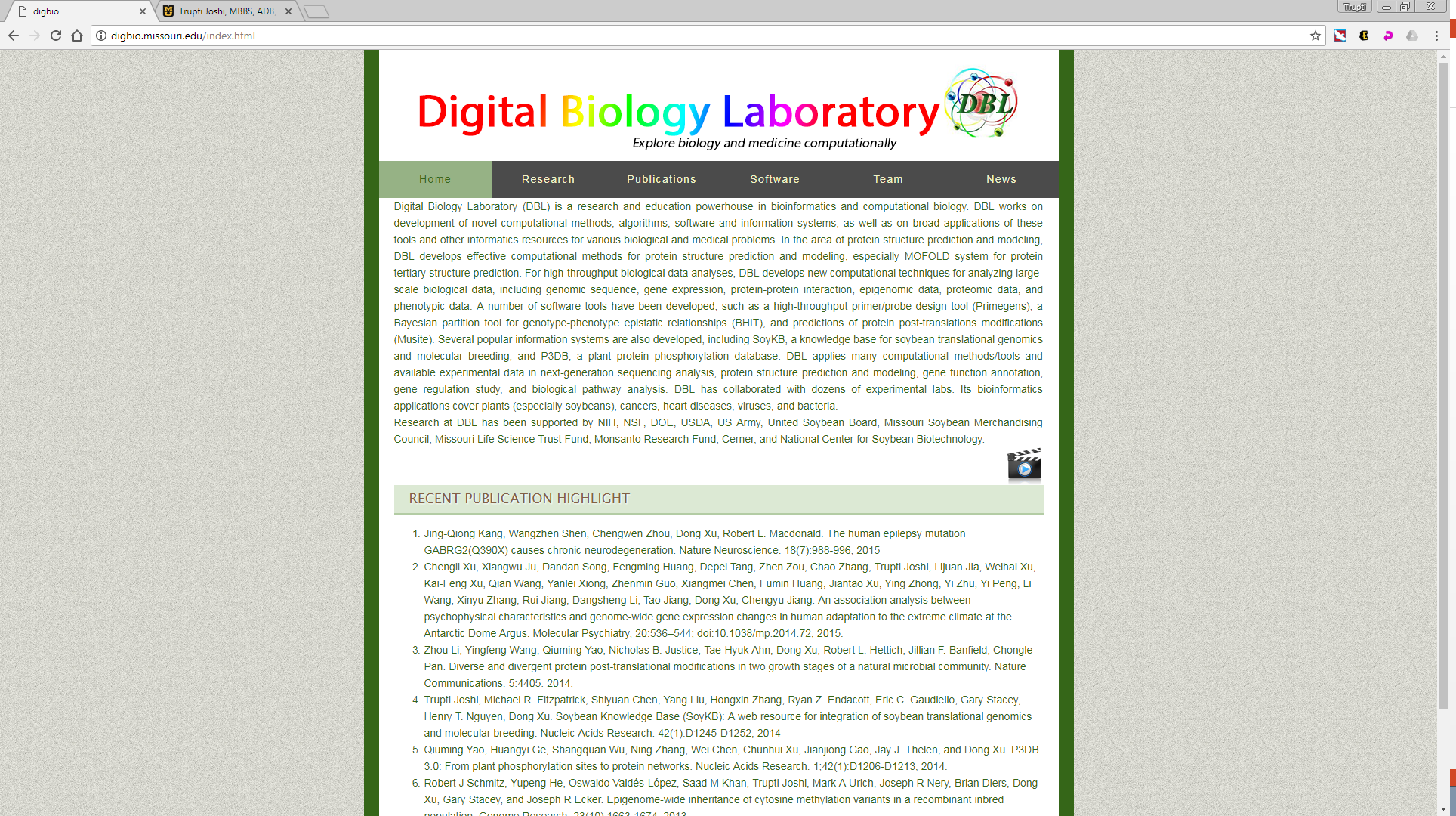 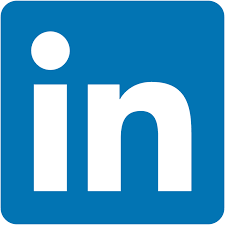